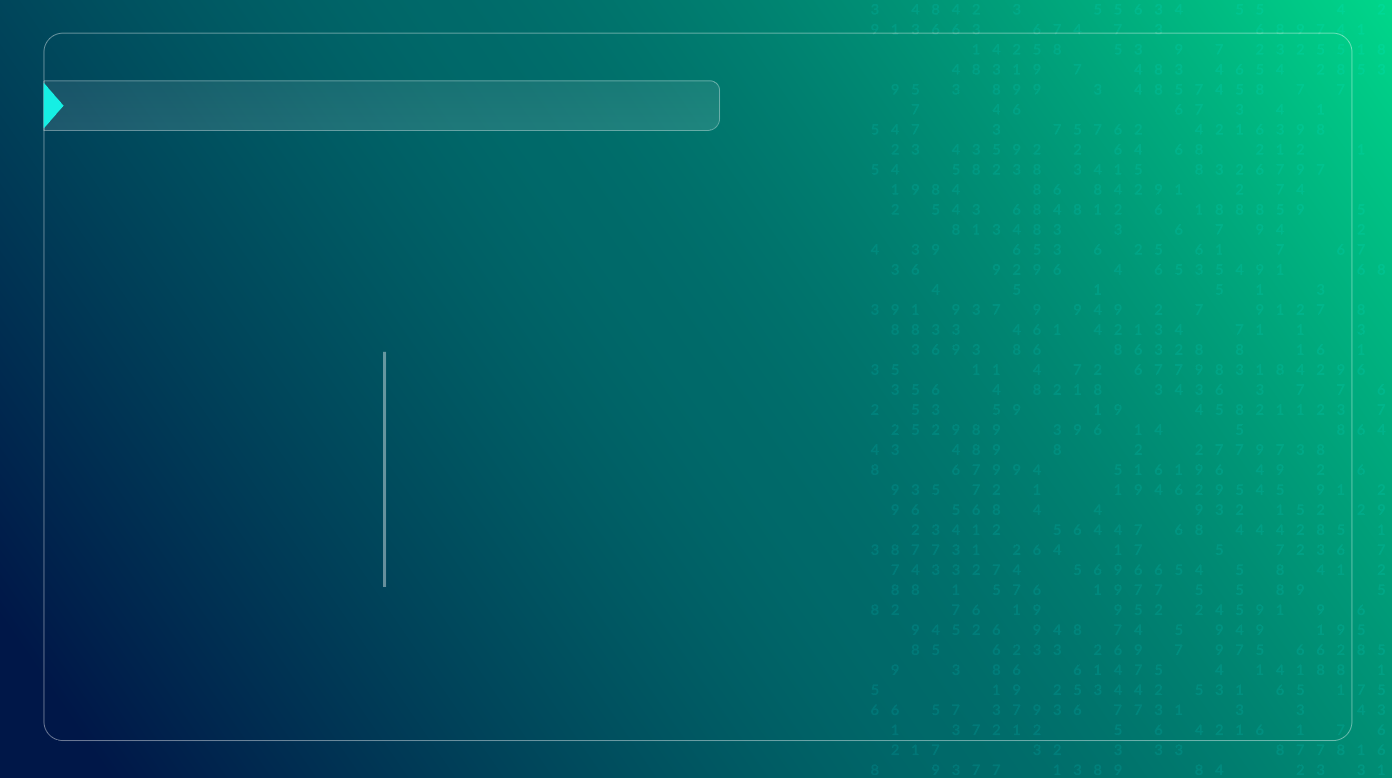 Главное статистическое управление Гродненской области
Главное статистическое управление Гродненской области
Порядок составления государственной статистической отчетности по форме 
4-у «Отчет о видах экономической деятельности организации»в 2025 году
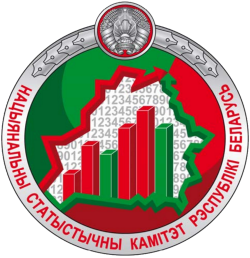 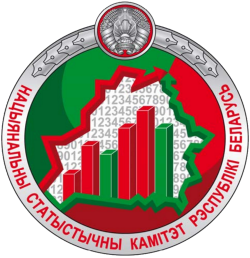 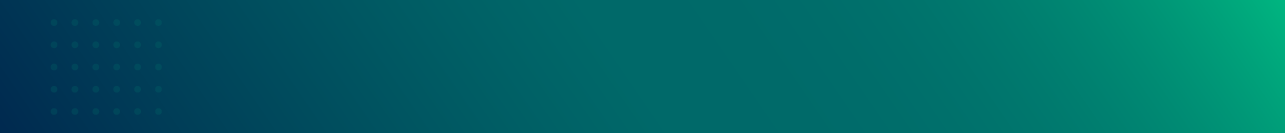 Начиная с отчета за январь-март 2025 г.
Текст слайда
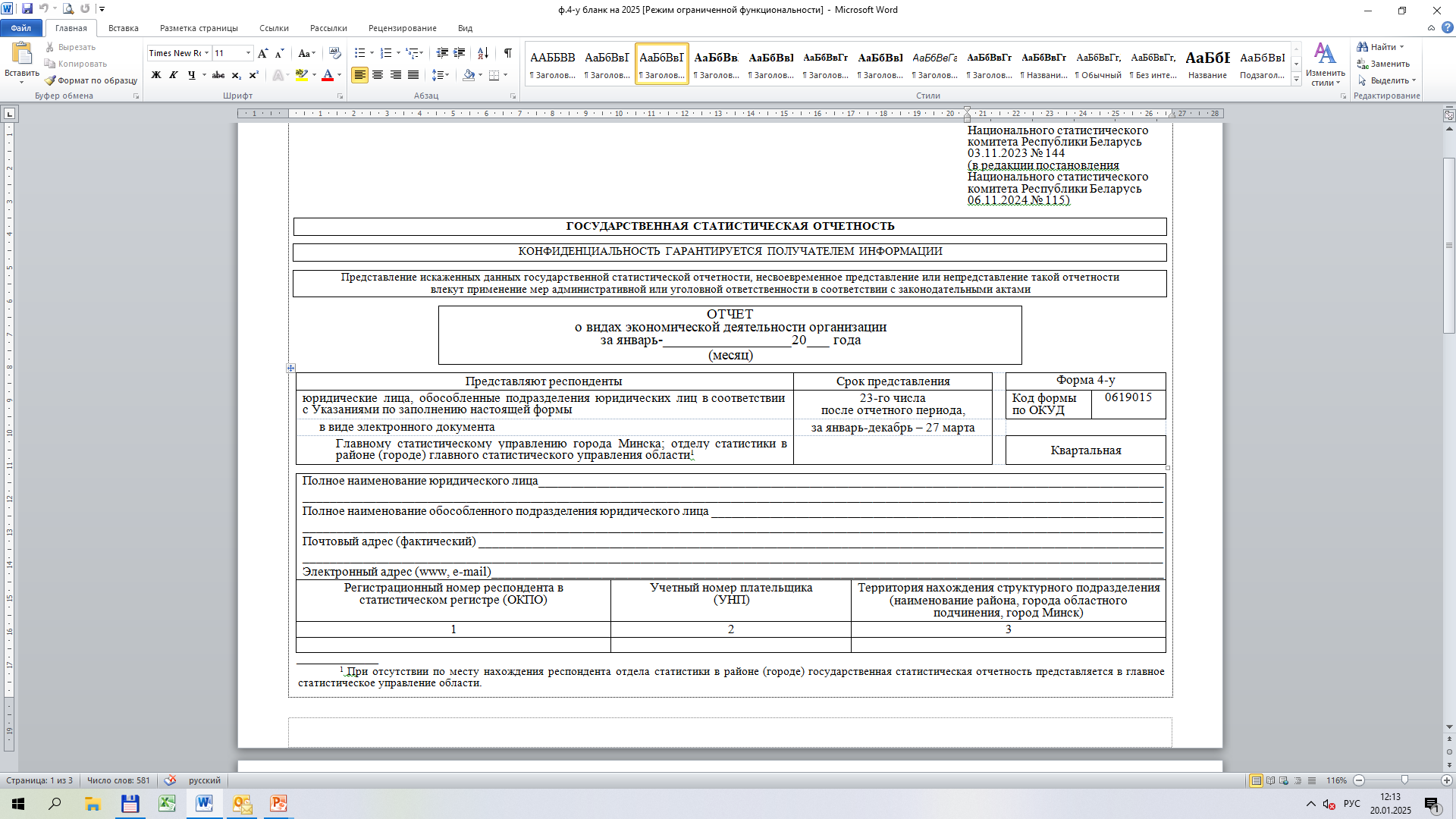 Форма 4-у и указания по ее заполнению утверждены постановлением Белстата от 3 ноября 2023 г. № 144 «Об утверждении формы государственной статистической отчетности 4-у «Отчет о видах экономической деятельности организации» и указаний по ее заполнению»

Постановлением Белстата от 6 ноября 2024 г. № 115«Об изменении постановления Национального статистического комитета от 3 ноября 2023 г. № 144» внесены изменения в форму и указания по ее заполнению
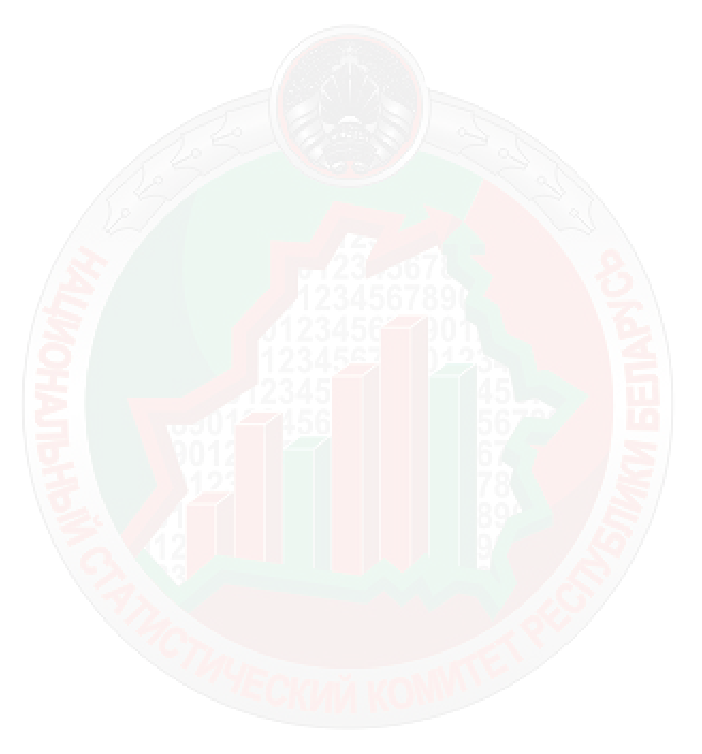 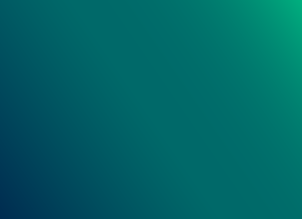 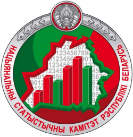 02
Главное статистическое управление Гродненской области
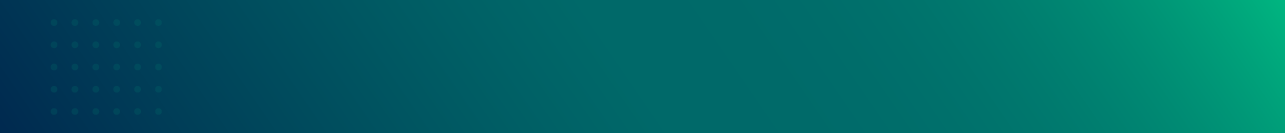 Способ и срок представления формы 4-у
Отчет представляется В ВИДЕ ЭЛЕКТРОННОГО ДОКУМЕНТА с использованием специализированного программного обеспечения, которое размещается вместе с необходимыми инструктивными материалами на официальном сайте Белстатав глобальной компьютерной сети Интернет http://www.belstat.gov.by в рубрике «Респондентам, Электронная отчетность»
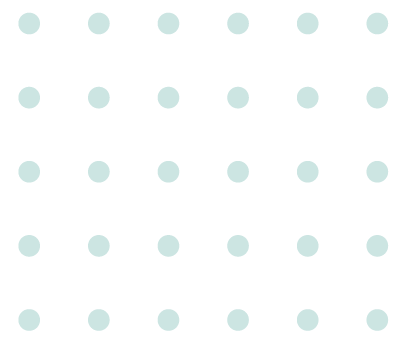 Период года, в который представляется форма:
за январь-март 2025 г.  		– 	с 14 по 23 апреля 2025 г.
за январь-июнь 2025 г.     	– 	с 14 по 23 июля 2025 г.
за январь-сентябрь 2025 г.	– 	с 14 по 23 октября 2025 г.
за январь-декабрь 2025 г. 	– 	с 14 по 27 марта 2026 г.
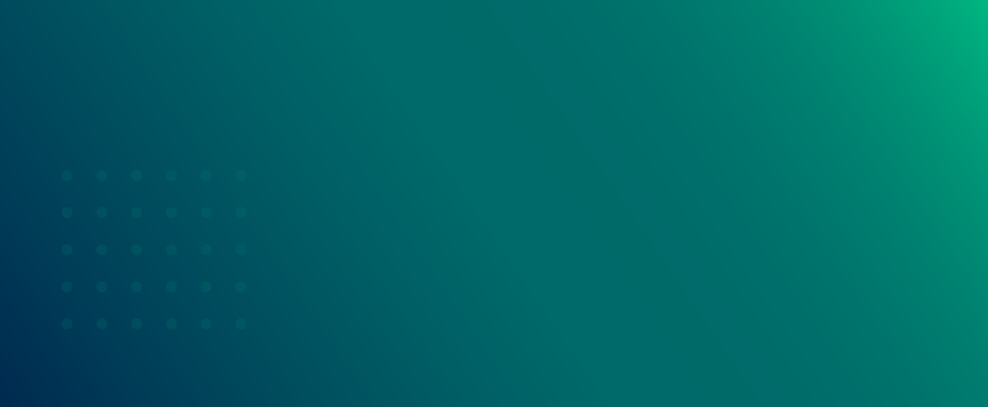 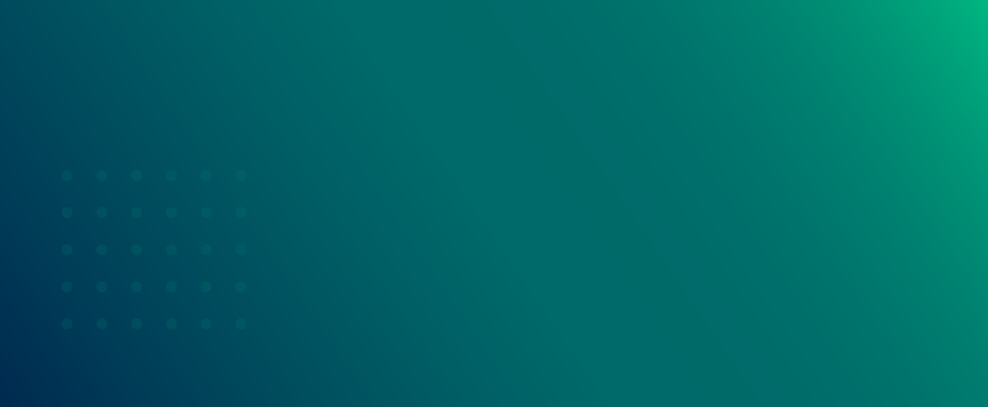 Способ представления
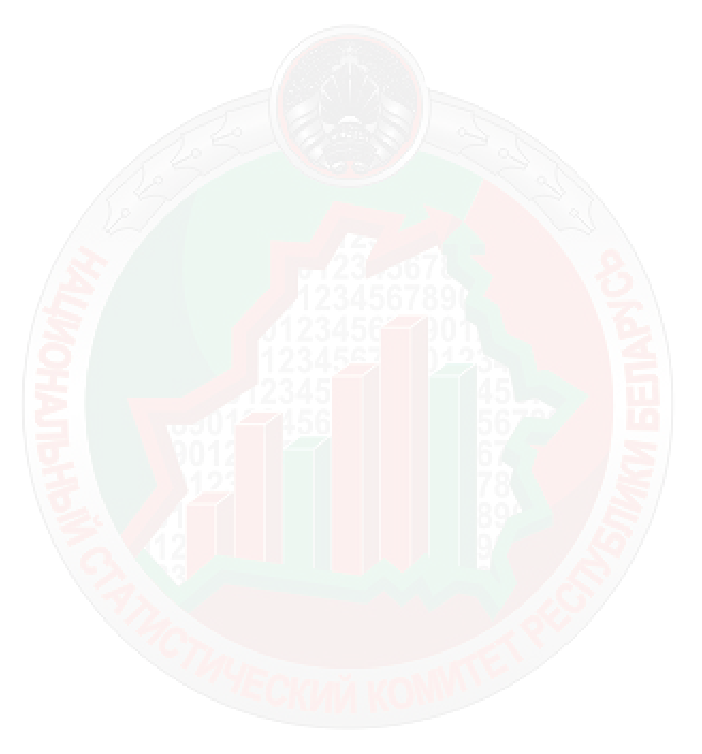 Срок представления
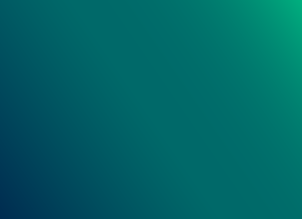 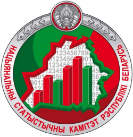 03
Главное статистическое управление Гродненской области
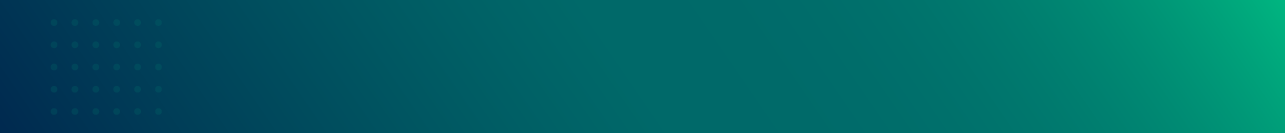 Информационные материалы
Главная страница сайта Белстата
Респондентам
Государственные статистические наблюдения
Бланки форм государственной статистической отчетности, указания по их заполнению, постановления
Централизованные государственные статистические наблюдения  
Структурная статистика (формы 1-мп (микро), 1-мп, 4-у)
постановление об утверждении
бланк формы
указания по заполнению формы
инфографика
вопрос-ответ
типичные ошибки
актуальные изменения
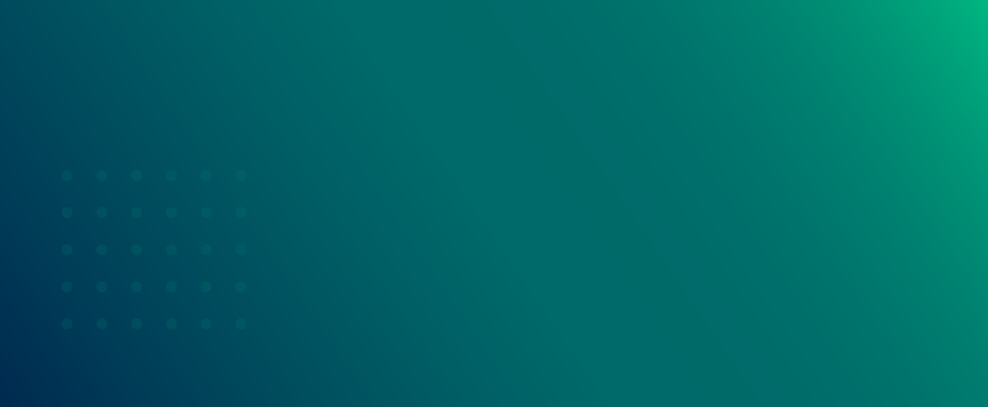 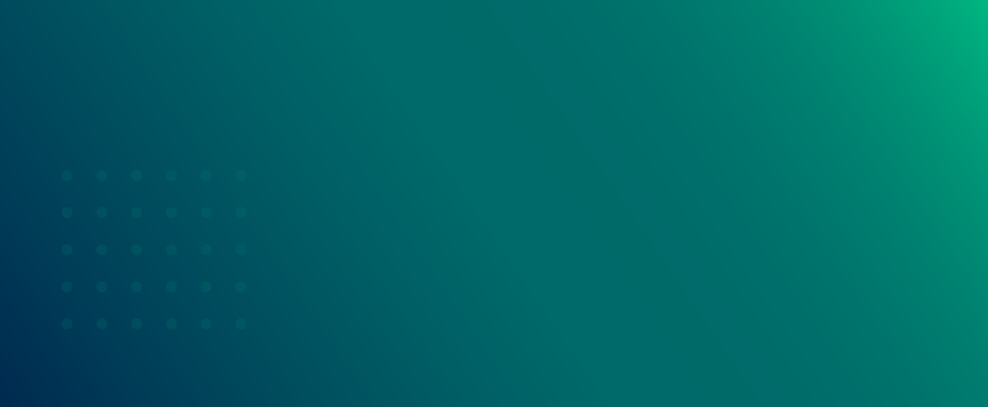 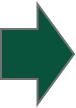 Навигационная цепочка
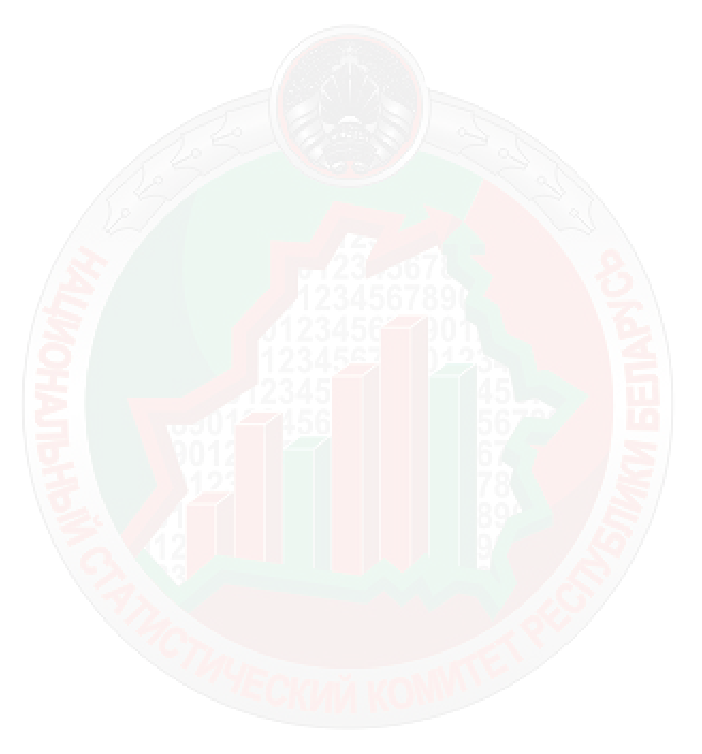 Информационные материалы
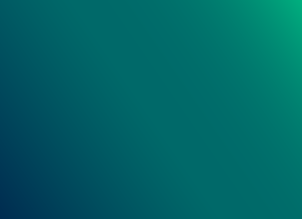 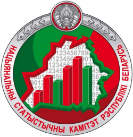 04
Главное статистическое управление Гродненской области
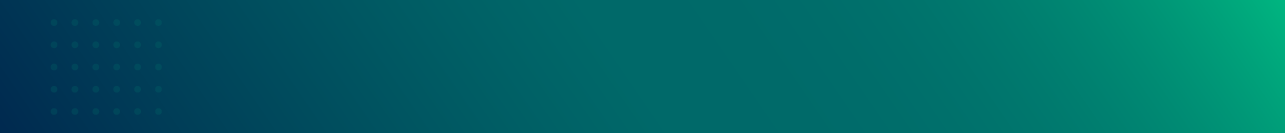 ОБЩИЕ ПОЛОЖЕНИЯ. Правила представления формы 4-у
Если организация является коммерческой, то в органы государственной статистики по форме 4-у самостоятельно отчитываются: 
юридическое лицо;
обособленные подразделения юридического лица (при наличии).
Если организация является некоммерческой, то в органы государственной статистики по форме 4-у отчитывается юридическое лицо, включая первичные статистические данные по всем подразделениям (в том числе и обособленным), входящим в его структуру.
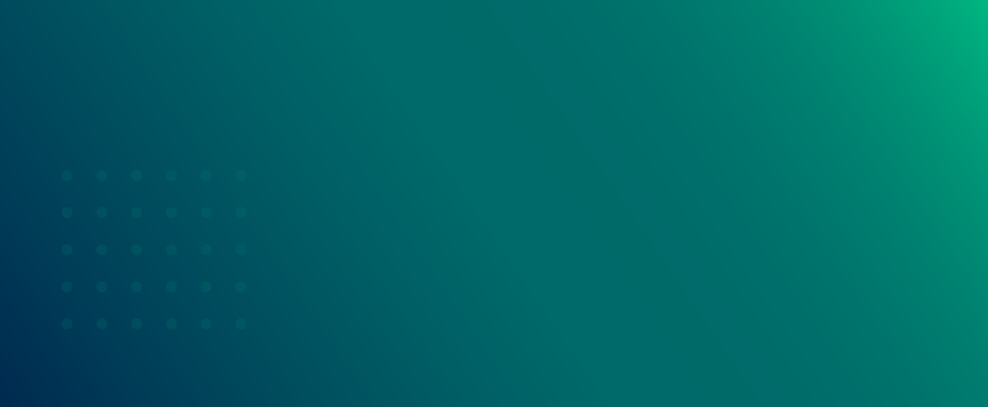 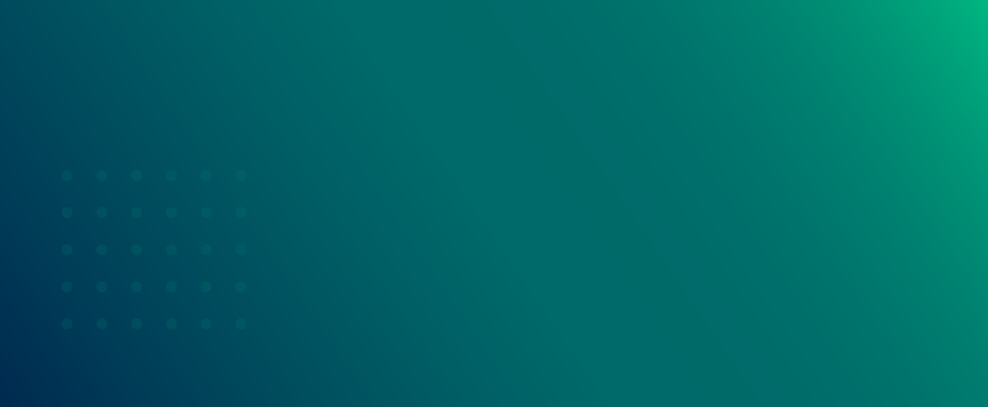 Коммерческие организации
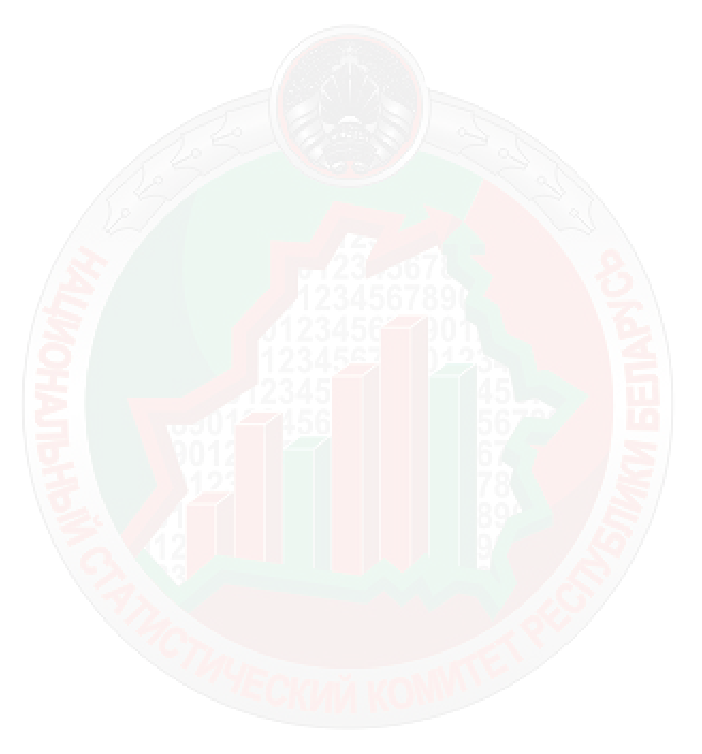 Некоммерческие организации
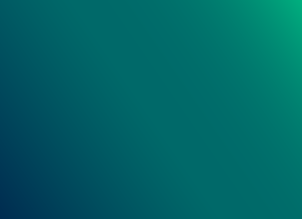 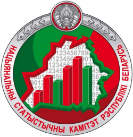 05
Главное статистическое управление Гродненской области
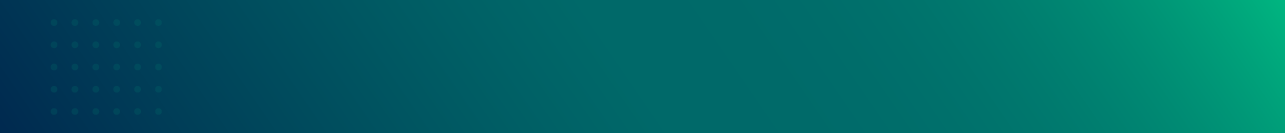 ОБЩИЕ ПОЛОЖЕНИЯ. Правила представления формы 4-у. Территория
Организация, в структуру которой входят только подразделения, расположенные на одной с ней территории, и нет подразделений, расположенных на другой территории, 
представляет один отчет, включая данные по этим подразделениям; 
в графе 3 «Территория нахождения структурного подразделения» указывается место нахождения организации.
Данные по обособленным подразделениям организации, находящимся за пределами территории Республики Беларусь, в отчете не отражаются.
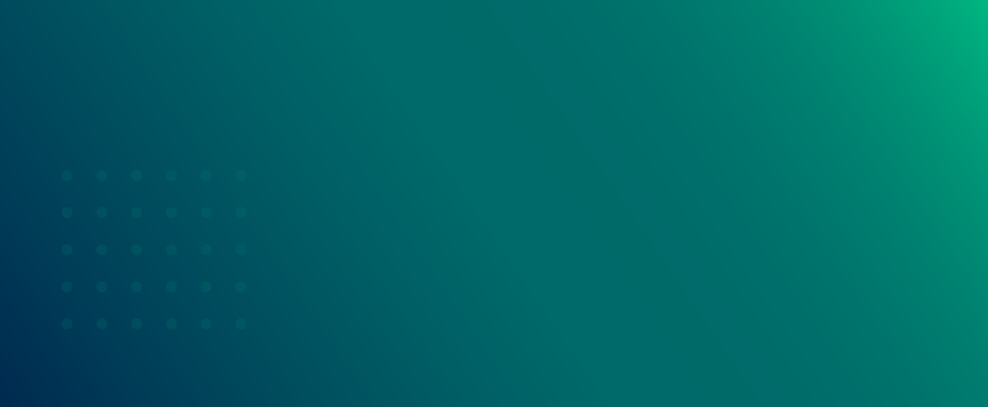 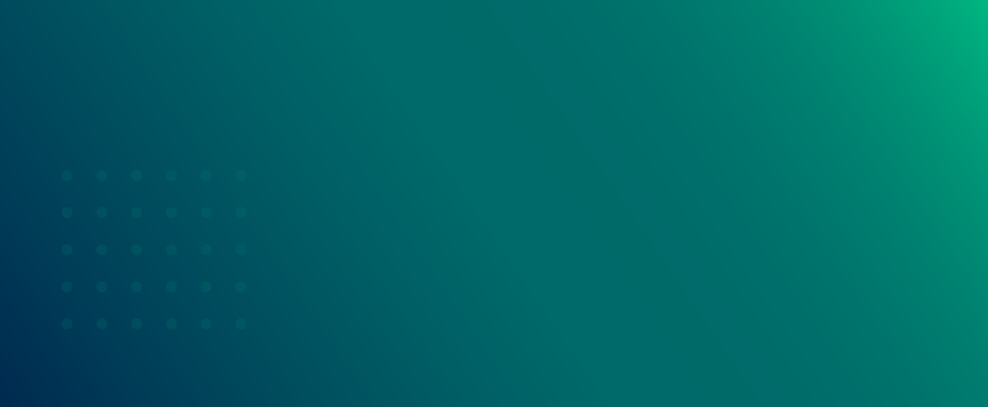 Подразделение за пределами страны
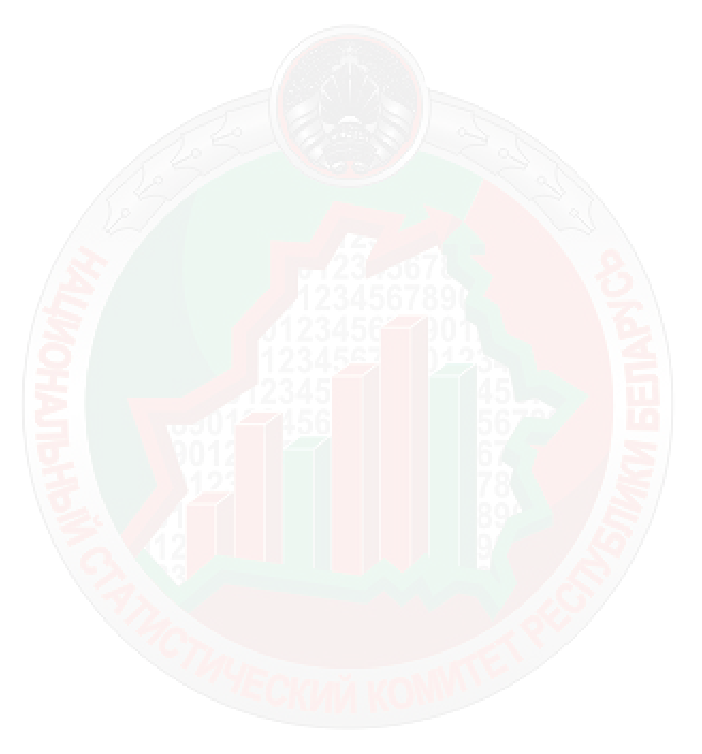 Подразделение на одной территории
Территория (место нахождения) - район области, город областного подчинения, город Минск
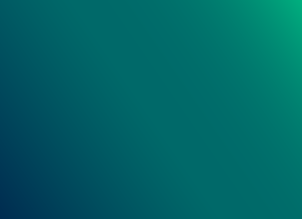 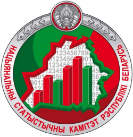 06
Главное статистическое управление Гродненской области
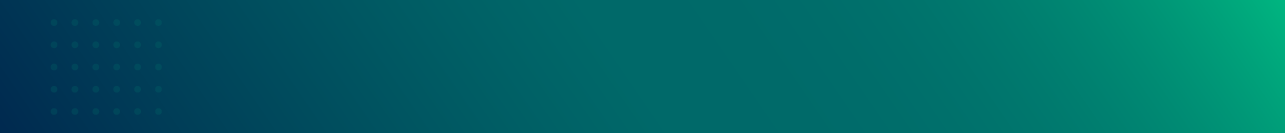 ОБЩИЕ ПОЛОЖЕНИЯ. Правила представления формы 4-у. Территория
1 отчет - по организации в целом, включая данные по входящим в ее структуру подразделениям независимоот места их нахождения. В графе 3 «Территория нахождения структурного подразделения» указывается ноль.
2 отчет - по организации, включая данные по входящимв ее структуру подразделениям, расположенным на одной с ней территории. В графе 3 «Территория нахождения структурного подразделения» указывается место нахождения организации.
3 отчет - по структурным подразделениям, расположенным на другой территории. В графе 3 «Территория нахождения структурного подразделения» указывается место нахождения подразделений.
Организация, в структуру которой входят подразделения, расположенные на другой территории, 
    представляет отдельные отчеты (как минимум три).
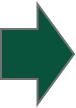 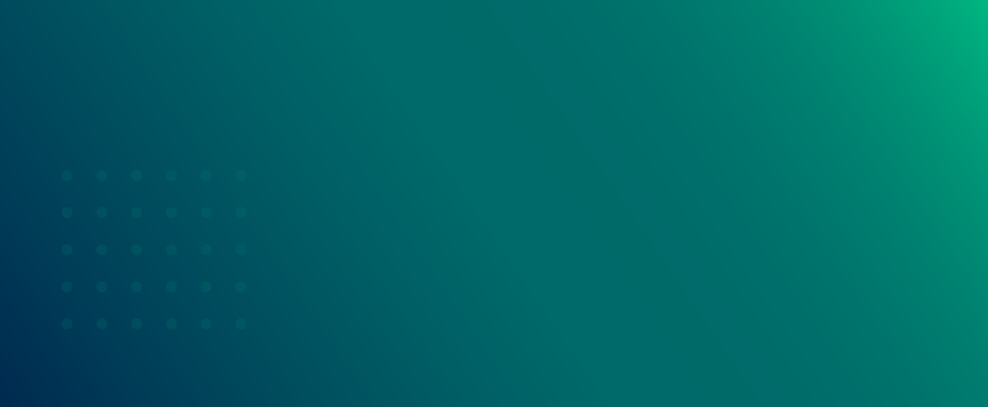 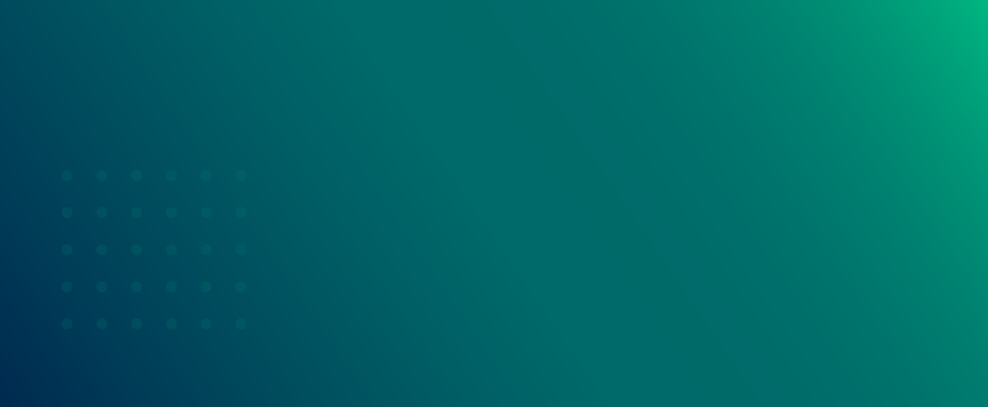 Подразделение на другой территории
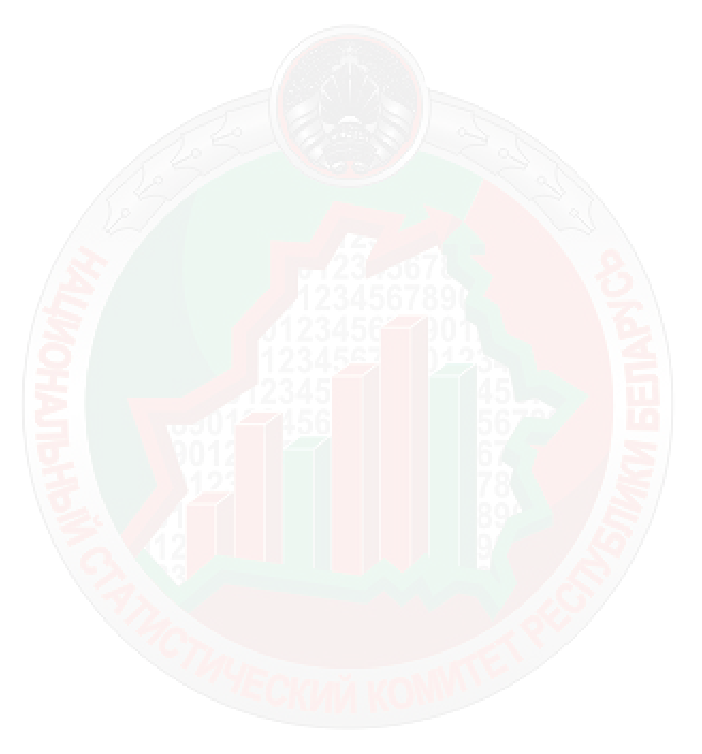 Подразделение на другой территории
Первый отчет равен сумме 2 и 3 отчета
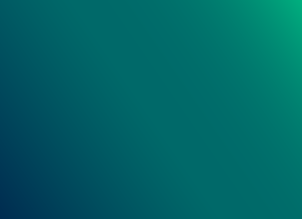 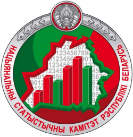 07
Главное статистическое управление Гродненской области
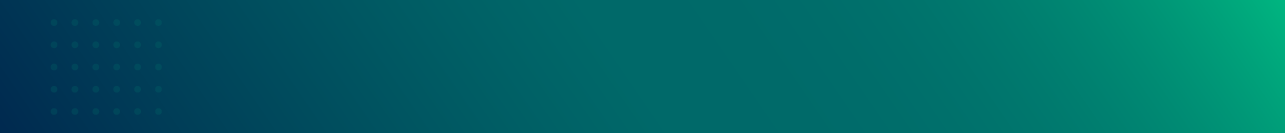 ОБЩИЕ ПОЛОЖЕНИЯ. Правила представления формы 4-у. Территория
при наличии более одного такого подразделения в пределах одной территории представляются данные по всем структурным подразделениям, расположенным на одной территории 
отчет по структурным подразделениям, расположенным на другой территории составляется отдельно по каждой территории
3 отчет - по структурным подразделениям, расположенным на другой территории
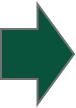 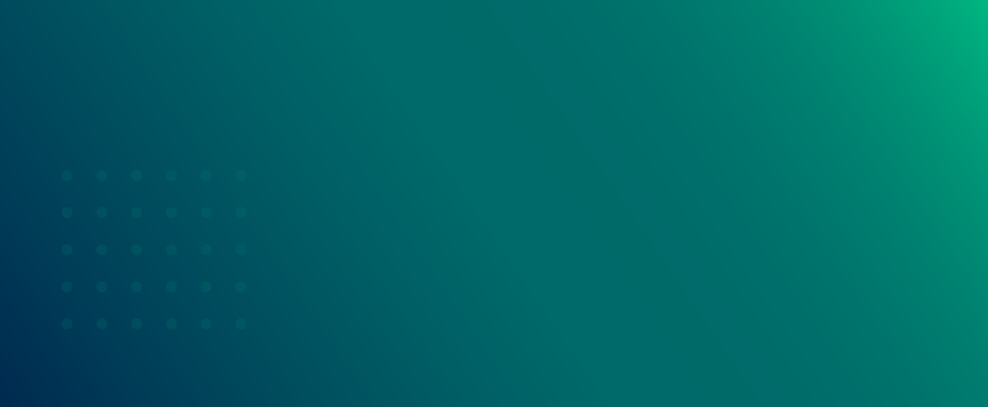 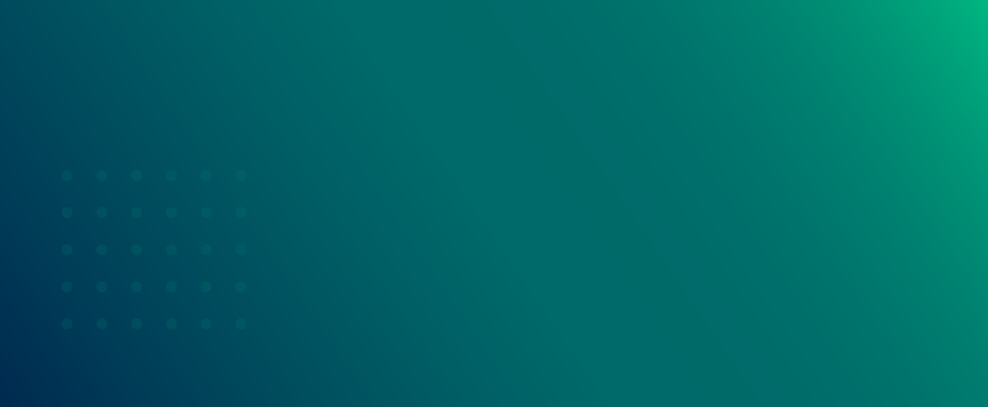 Подразделение на другой территории
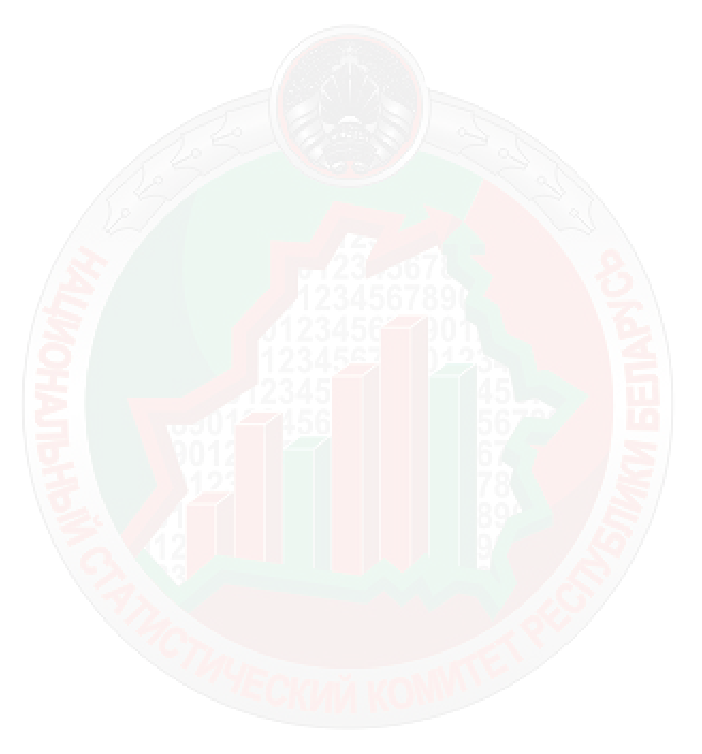 Подразделение на другой территории
Территория (место нахождения) - район области, город областного подчинения, город Минск
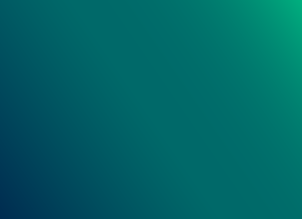 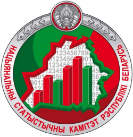 08
Главное статистическое управление Гродненской области
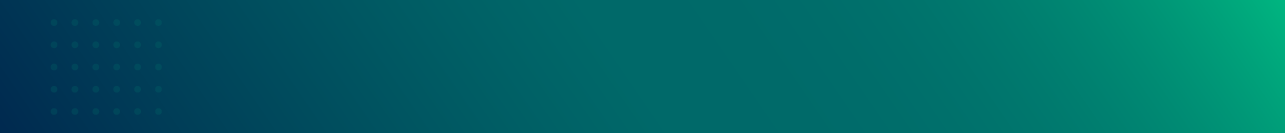 РАЗДЕЛ I
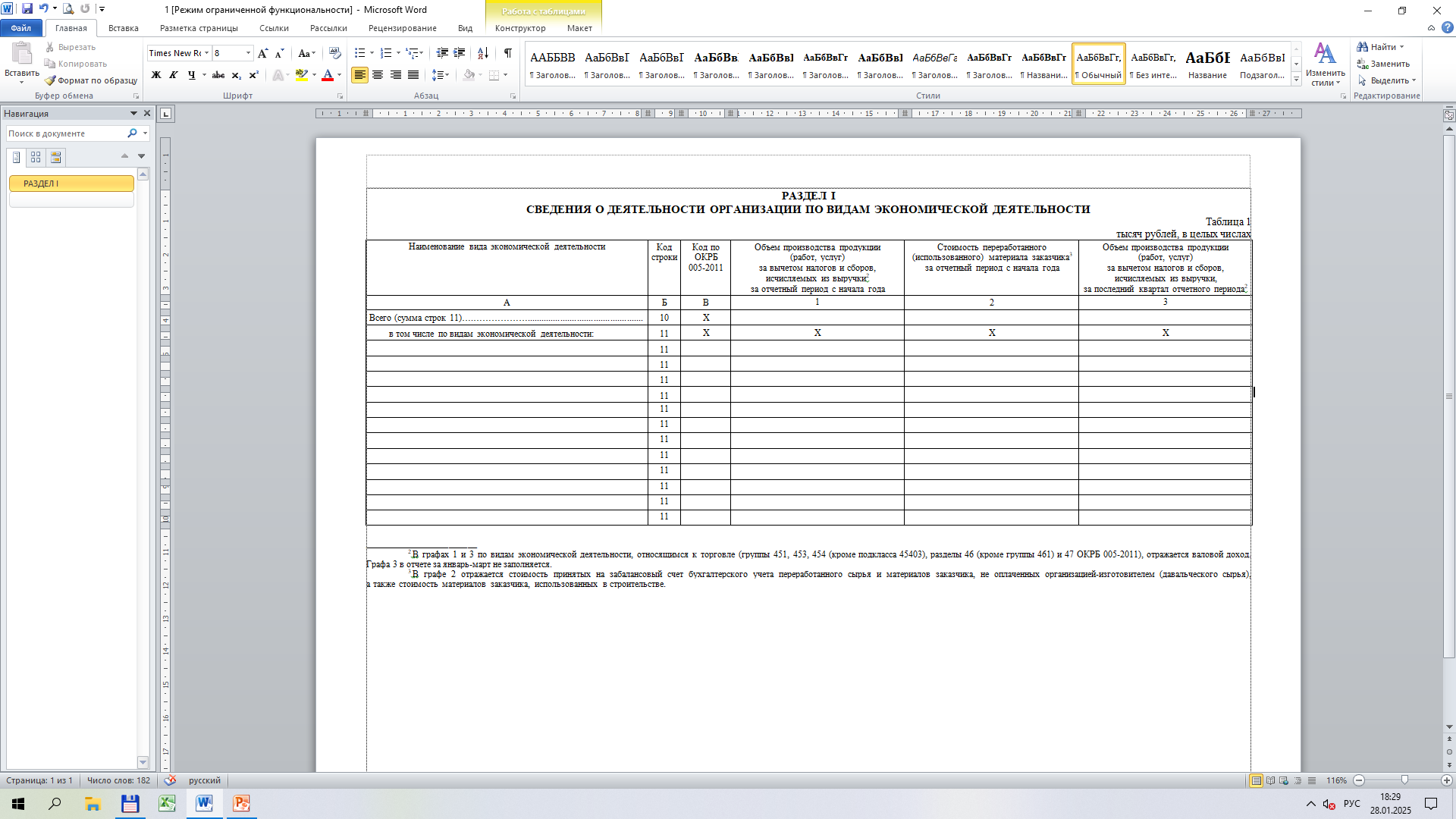 Данные по строке 10 в графах с 1 по 3 должны быть равны сумме данных, отражаемых по свободным строкам 11 в соответствующих графах. 
Строка 10 служит для целей программного арифметического контроля заполнения раздела I.
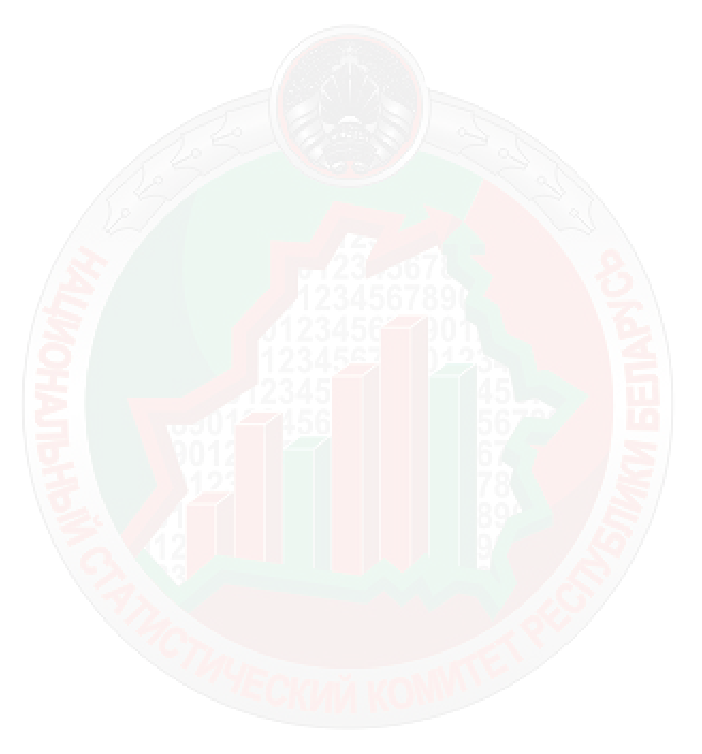 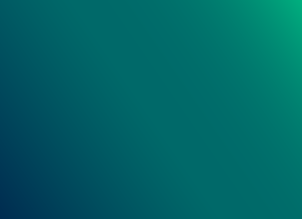 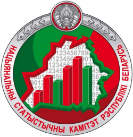 09
Главное статистическое управление Гродненской области
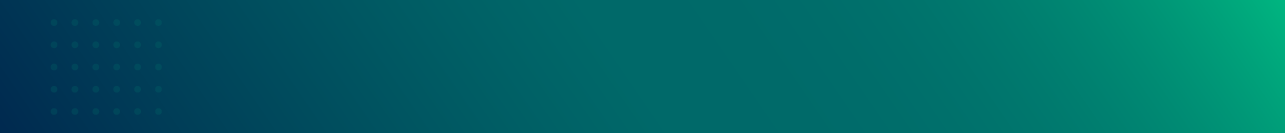 РАЗДЕЛ I. Строка 11
Коммерческая организация по строке 11 отражает данные по видам экономической деятельности, направленным: 
на производство продукции, предназначенной для реализации другим юридическим или физическим лицам, в том числе выданной своим работникам в счет оплаты труда, а также зачисленной в состав собственных основных средств; 
на выполнение работ, оказание услуг другим юридическим или физическим лицам. 
По строке 11 также отражаются данные по отдельным видам экономической деятельности, осуществляемым организацией последовательно в процессе производства продукции (работ, услуг) и классифицируемым по ОКЭД:
в секции А в группах 011, 012, 013, 014; в подклассе 02200;                   в разделе 03; 
в секции B в разделе 08;
в секции С в разделах с 10 по 32;
в секции D в классе 3511 и в подклассе 35300.
Некоммерческая организация по строке 11 отражает данные только по видам экономической деятельности, направленным
на производство продукции (работ, услуг), предназначенной для реализации другим юридическим или физическим лицам (не являющимся участниками (членами) данной организации).
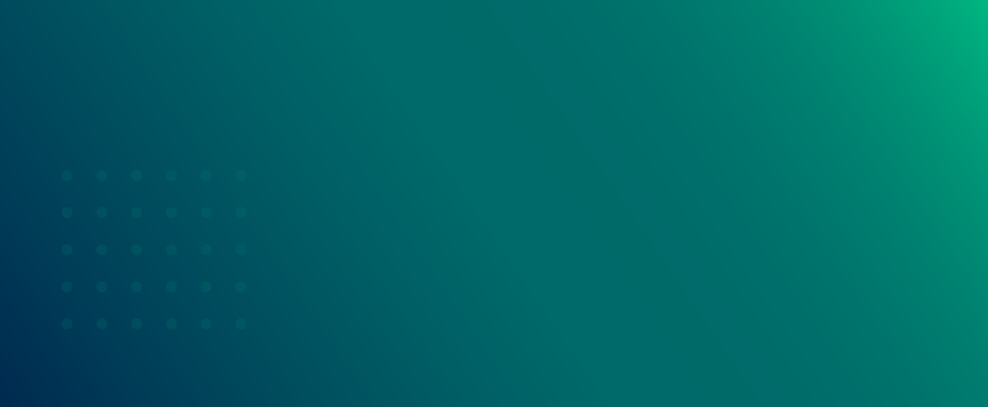 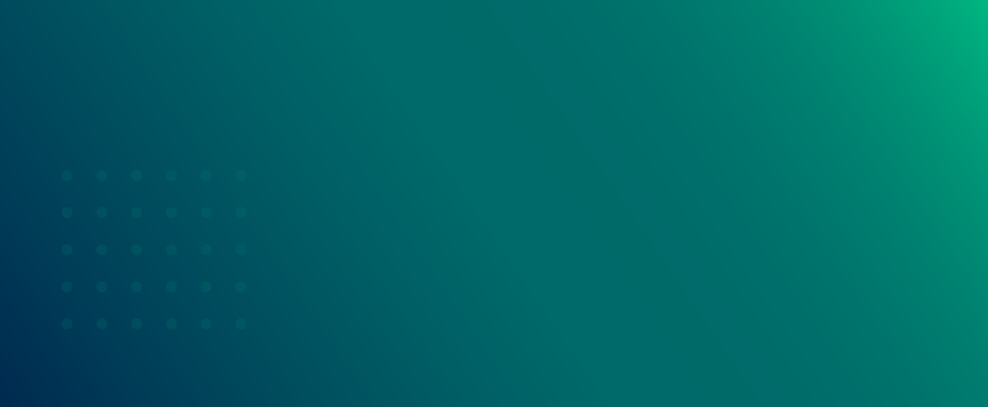 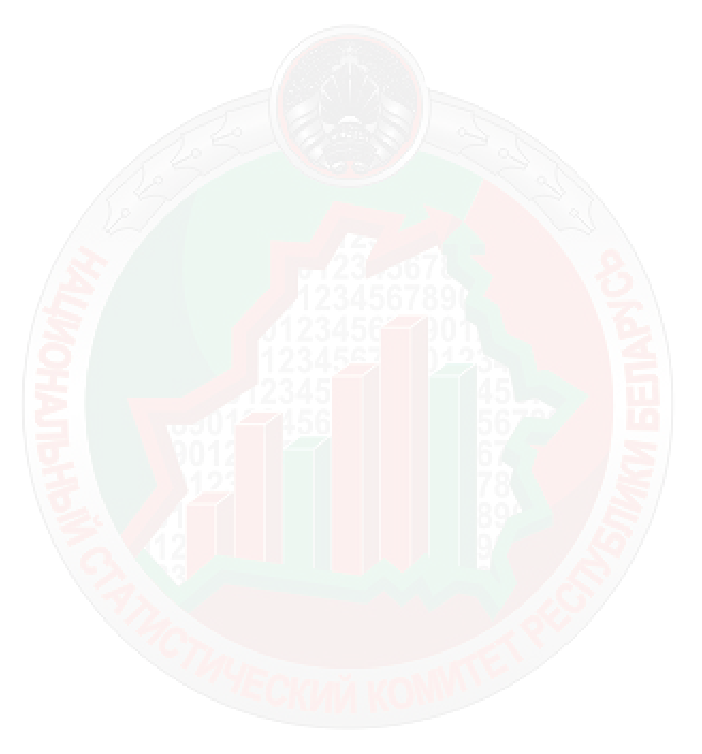 Некоммерческая организация
Некоммерческая организация
Коммерческая организация
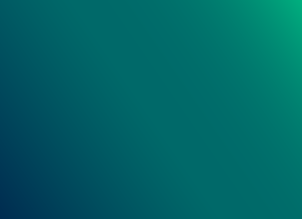 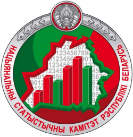 10
Главное статистическое управление Гродненской области
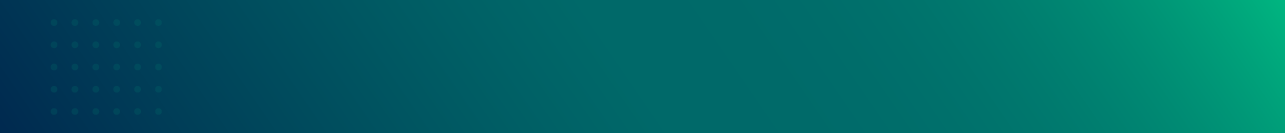 РАЗДЕЛ I. Графа 1
Коммерческая организация отражает стоимость произведенной продукции, выполненных работ, оказанных услуг за счет всех источников финансирования.
Средства, полученные на возмещение разницы в цене, включаются в объем производства продукции (работ, услуг) по моменту их фактического поступления.
Налоги и сборы, исчисляемые из выручки, исключаются из объема производства продукции (работ, услуг) по всем видам экономической деятельности!
В графе 1 отражается:
стоимость всей произведенной продукции, выполненных работ, оказанных услуг собственными силами организации в отпускных ценах за вычетом налогов и сборов, исчисляемых из выручки;
сумма средств, полученных из бюджета в связи с государственным регулированием цен и тарифов, на покрытие убытков, на возмещение затрат на производство.
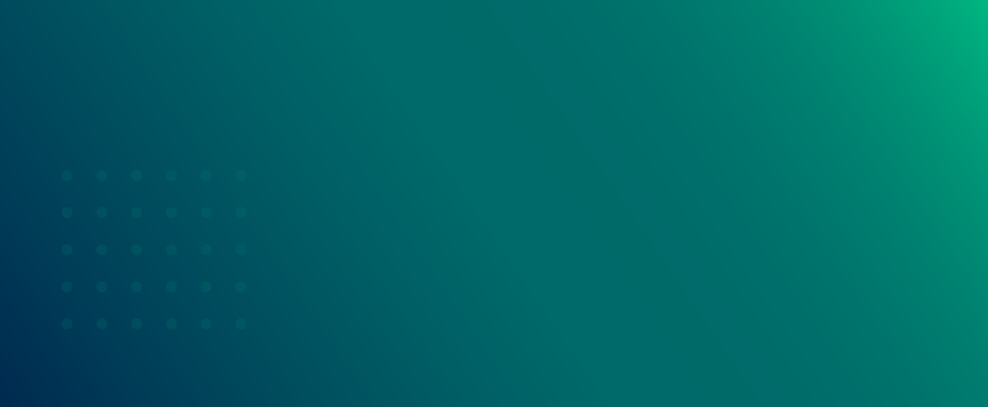 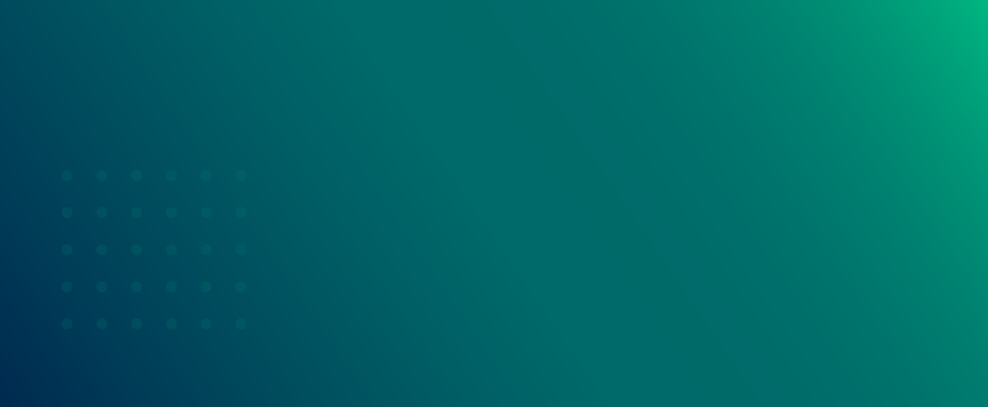 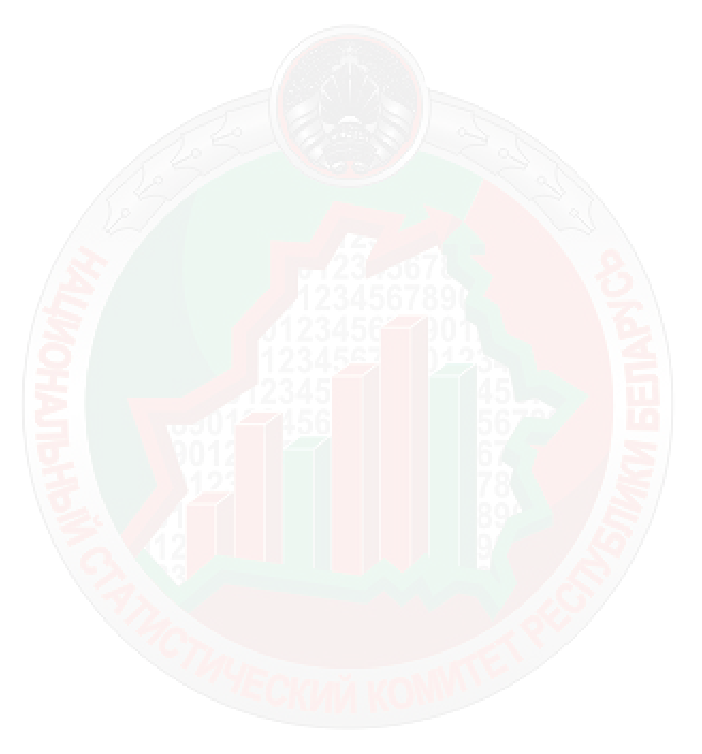 Некоммерческая организация
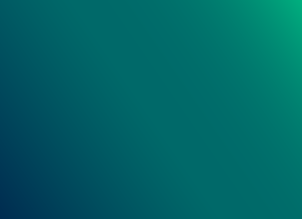 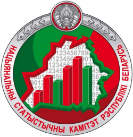 11
Главное статистическое управление Гродненской области
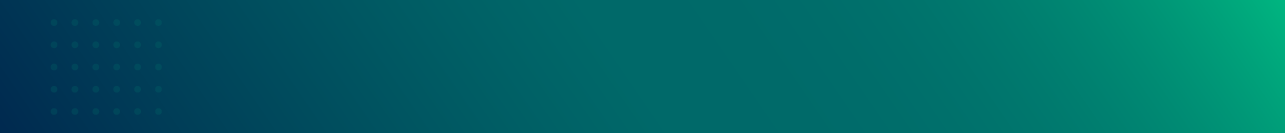 РАЗДЕЛ I. Графа 2
В области строительства
в графе 2 отражается:
стоимость материалов заказчика, принятых на забалансовый счет бухгалтерского учета организации и использованных в строительстве, 
по  тому же виду экономической деятельности секции F «Строительство» ОКЭД, что и стоимость выполненных строительных работ
В области промышленности
в графе 2 отражается
стоимость переработанного сырья и материалов заказчика, учитываемых на забалансовом счете бухгалтерского учета организации, не оплаченных организацией-изготовителем (давальческого сырья), 
по соответствующим подклассам, относящимся к разделам с 10 по 32, а также к классу 3832 ОКЭД, 
по моменту фактического производства продукции из него
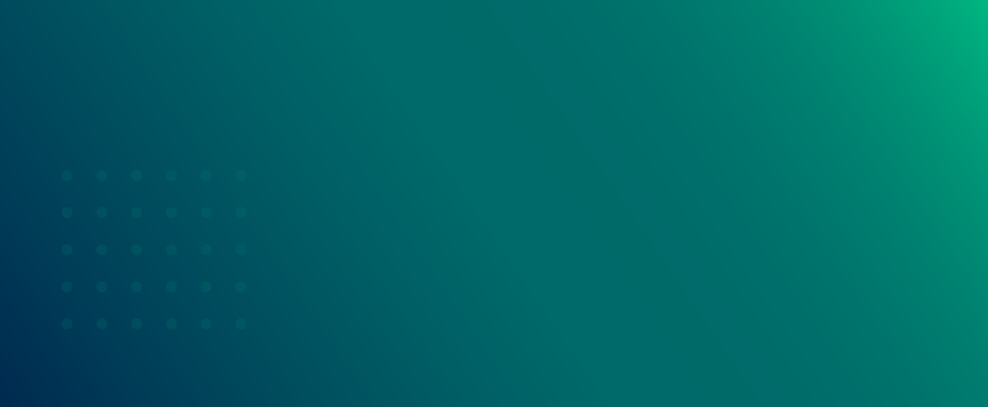 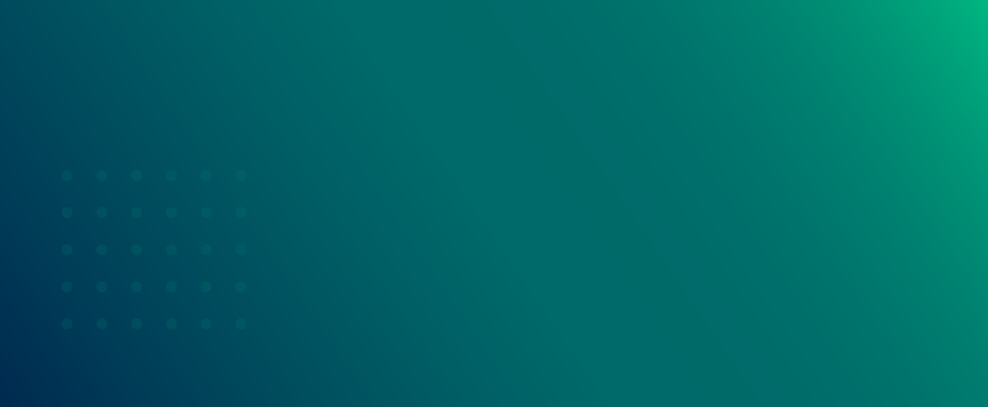 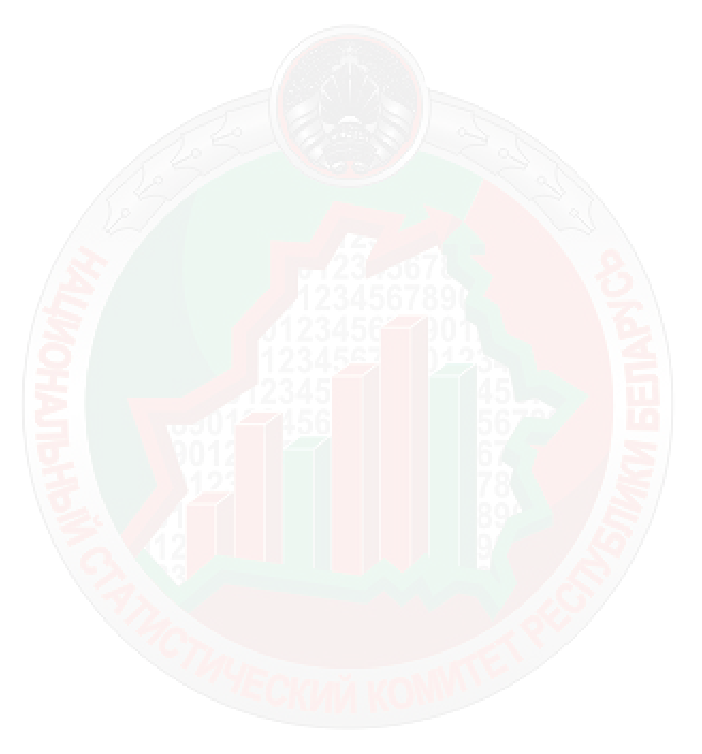 Некоммерческая организация
Промышленность
Строительство
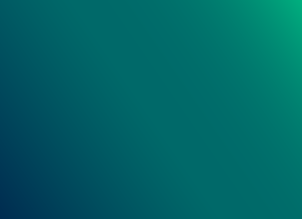 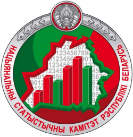 12
Главное статистическое управление Гродненской области
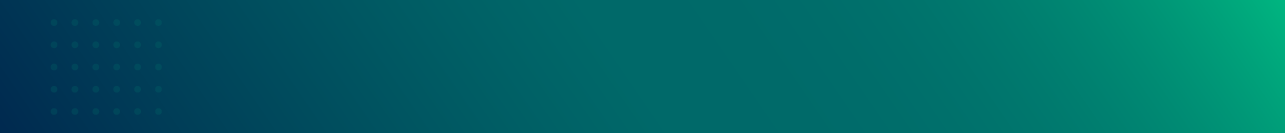 РАЗДЕЛ I. Графа 3
Как необходимо заполнять графу 3. В отчете за январь-июнь в графе 3 отражается объем производства продукции (работ, услуг) за вычетом налогов и сборов, исчисляемых из выручки за 2-ой квартал отчетного периода, то есть должна быть отражена  сумма данных за апрель, май и июнь. Поэтому, вначале определяются данные за каждый месяц, затем они суммируются и только потом округляются до тысяч рублей.
В графе 3 отражается объем производства продукции (работ, услуг) за последний квартал отчетного периода:
в отчете за январь-март – графа 3 не заполняется;
в отчете за январь-июнь – графа 3 заполняется за апрель, май и июнь;
в отчете за январь-сентябрь – графа 3 заполняется за июль, август и сентябрь;
в отчете за январь-декабрь – графа 3 заполняется за октябрь, ноябрь и декабрь.
Данные в графе 3 отражаются согласно методологии заполнения графы 1.
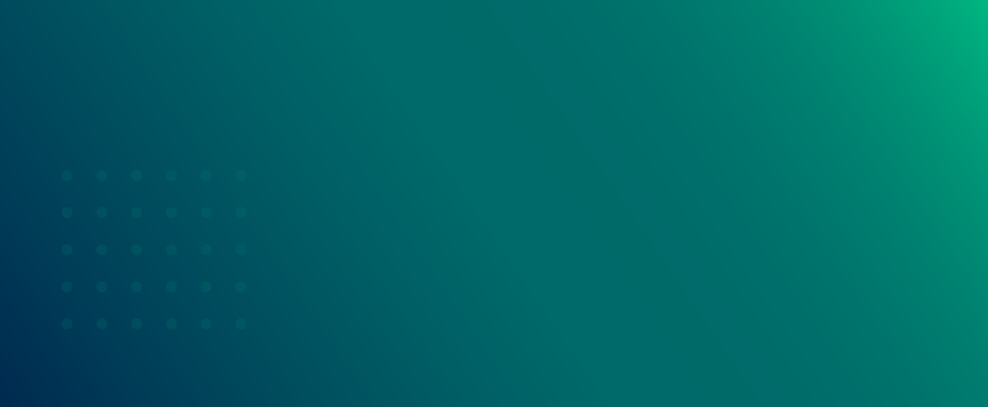 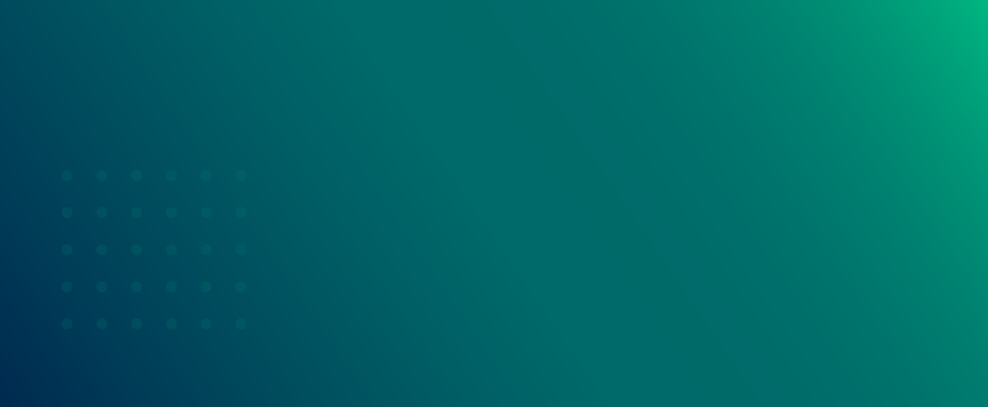 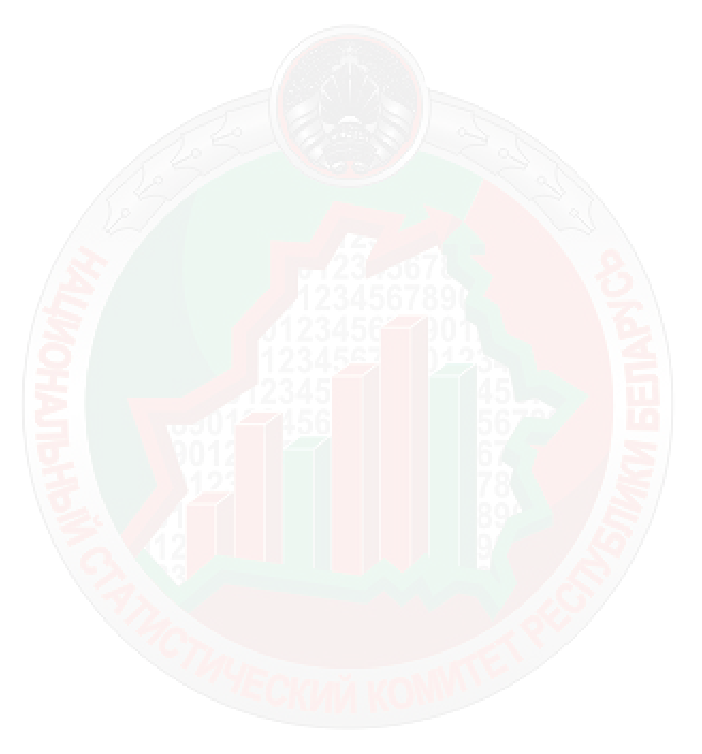 Некоммерческая организация
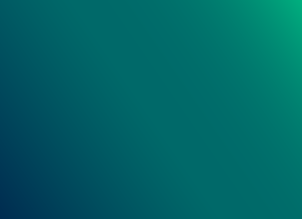 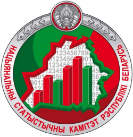 13
Главное статистическое управление Гродненской области
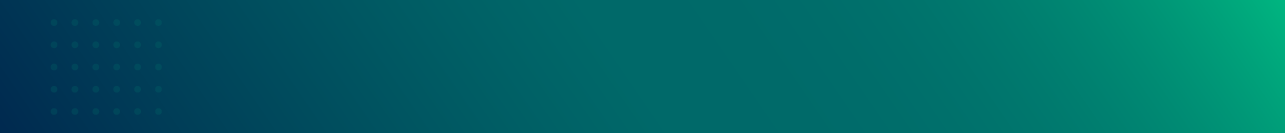 РАЗДЕЛ I. Необходимо учитывать
не выделяются, как правило, отдельно вспомогательные виды экономической деятельности, направленные на поддержку основного или второстепенных видов экономической деятельности организации
деятельность администрации, бухгалтерский учет, хранение, стимулирование сбыта, монтаж, наладка, ремонт и техническое обслуживание собственных основных средств, информационное обслуживание, уборка, охрана и другие
по структурным подразделениям-складам отражаются данные о выполненных работах, оказанных услугах только по видам экономической деятельности, направленным на реализацию этих работ, услуг другим юридическим или физическим лицам с целью извлечения прибыли
деятельность, направленная на сбыт продукции собственного производства, является вспомогательной деятельностью и не выделяется отдельно. 
Исключение составляет деятельность организации по реализации собственной продукции через свои торговые объекты, которая выделяется отдельно. 
Стоимость продукции собственного производства, реализованная другим юридическим или физическим лицам через свои торговые объекты, включается в объем производства продукции (работ, услуг) без учета торговой наценки. Торговая наценка отражается по соответствующим подклассам раздела 47 ОКЭД.
данные по вспомогательным видам экономической деятельности отражаются по основному или по соответствующим второстепенным видам экономической деятельности
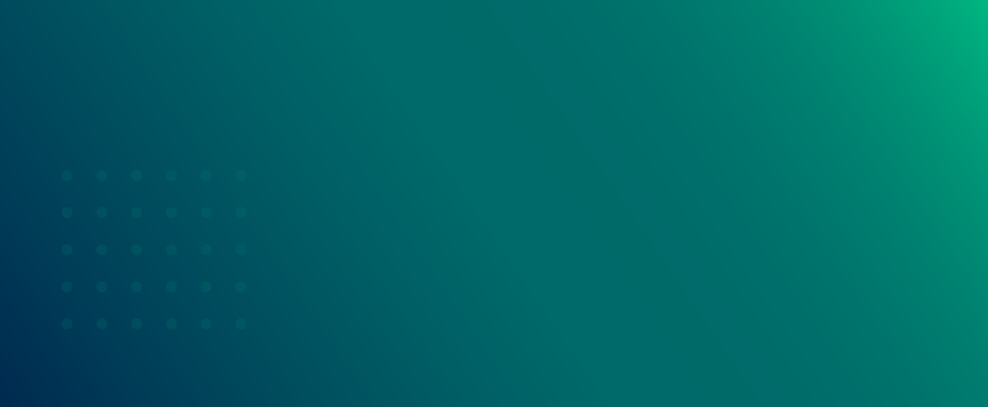 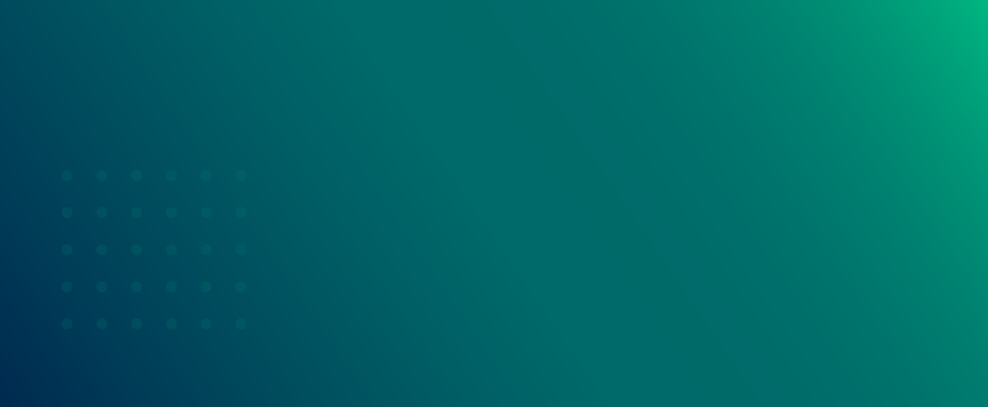 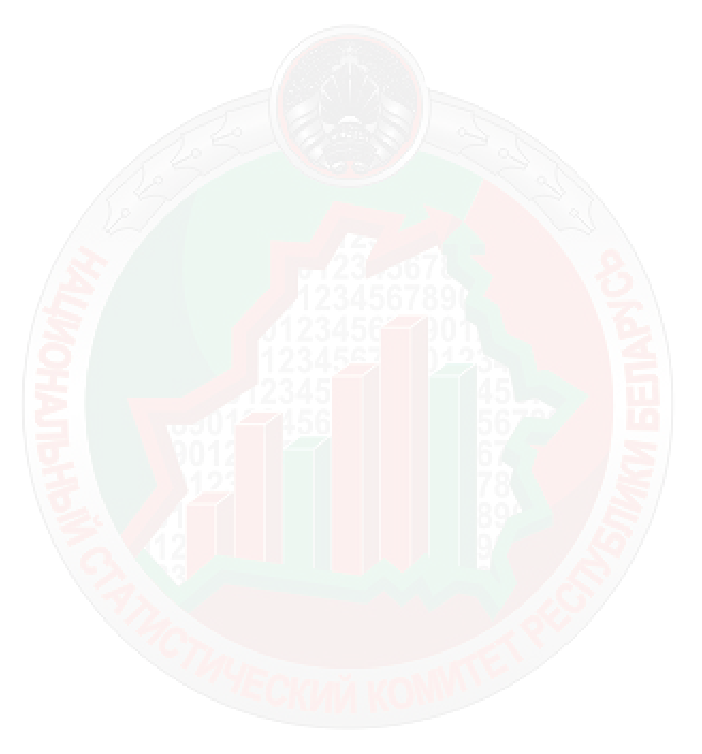 Некоммерческая организация
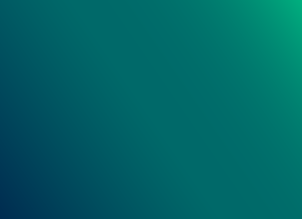 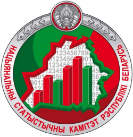 14
Главное статистическое управление Гродненской области
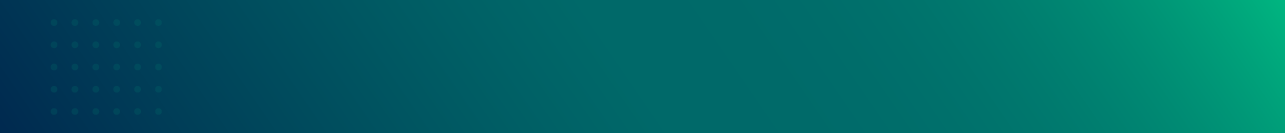 РАЗДЕЛ I. Не отражаются данные
по реализации другим юридическим или физическим лицам: 
сырья и материалов, включая материалы, полученные в результате разборки основных средств, покупных полуфабрикатов, комплектующих изделий, топлива, строительных материалов, инвентаря, спецодежды и спецоснастки, хозяйственных принадлежностей и прочих материалов, приобретенных для собственных производственных нужд, но не использованных в процессе производства продукции (работ, услуг);
брака, лома, отходов, полученных в результате производственной деятельности;
материальных ценностей, приобретенных для общехозяйственных и управленческих нужд;
собственных основных средств.
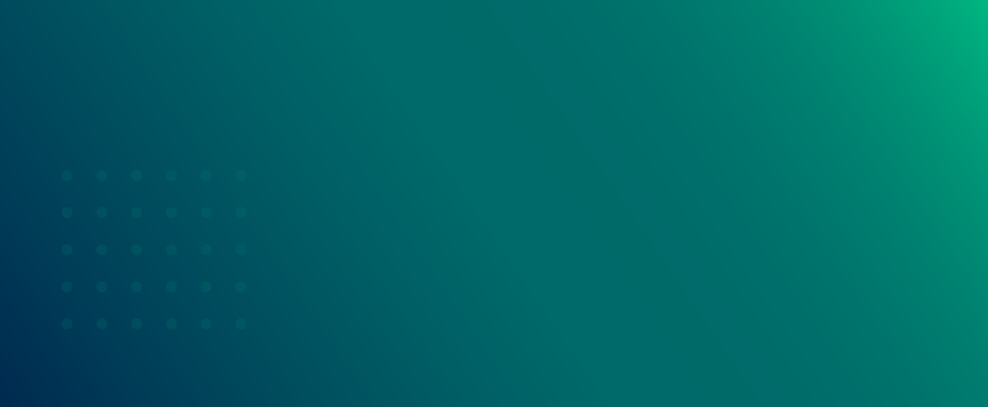 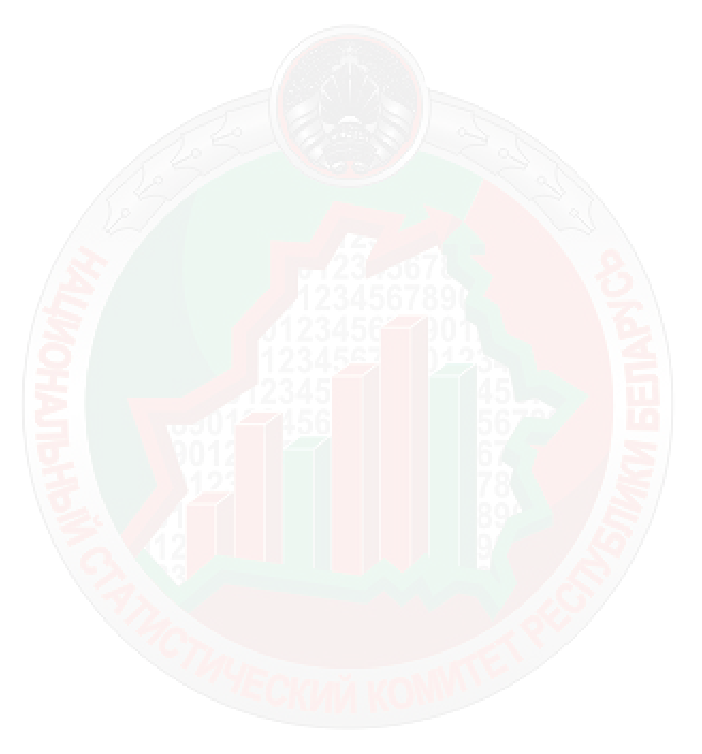 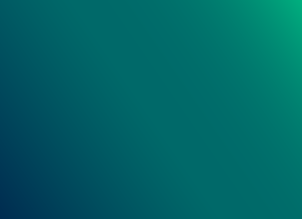 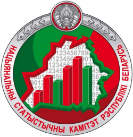 15
Главное статистическое управление Гродненской области
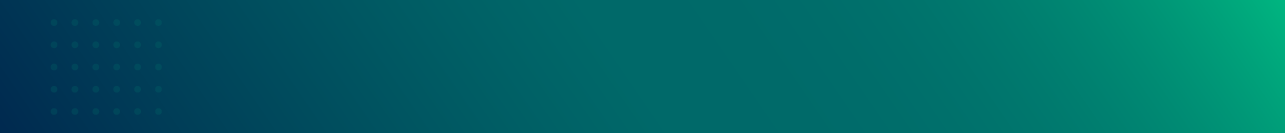 Секция А «Сельское, лесное и рыбное хозяйство» 
Группы 011, 012 и 013 ОКЭД
РАЗДЕЛ I
При осуществлении деятельности в области растениеводства  в графе 1 отражается стоимость всей произведенной в отчетном периоде продукции:
предназначенной для реализации другим юридическим или физическим лицам, выданной в пределах юридического лица своим работникамв счет оплаты труда, – в фактических отпускных ценах; 
переданной для дальнейшего использования в пределах юридического лица при осуществлении видов экономической деятельности, не включенных в разделы с 01 по 03 ОКЭД, – по себестоимости;
предназначенной для использования в пределах юридического лица на внутрихозяйственные нужды (например, зерновые и кормовые культуры, предназначенные на кормовые и семенные цели), – по себестоимости.
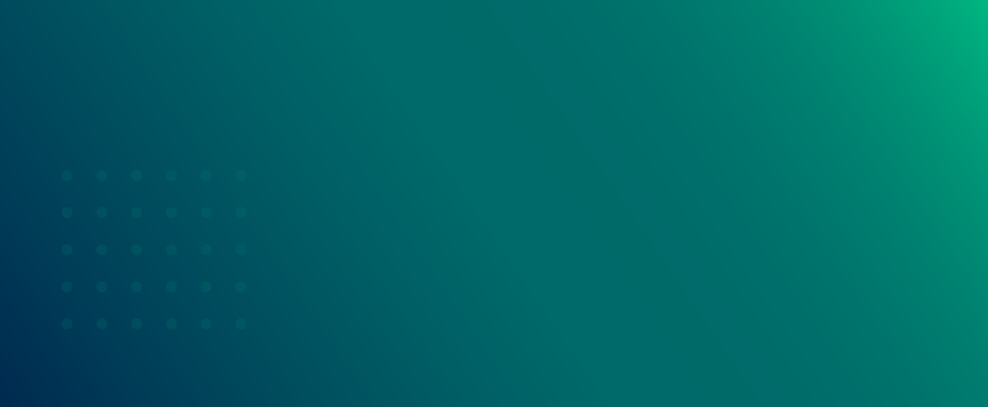 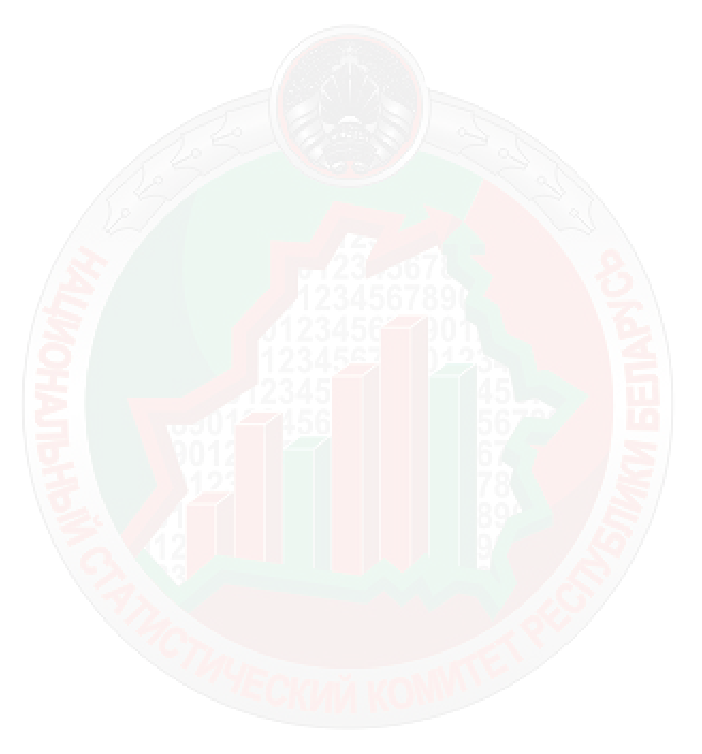 Некоммерческая организация
растениеводство
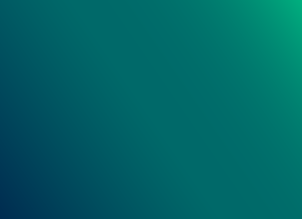 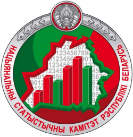 16
Главное статистическое управление Гродненской области
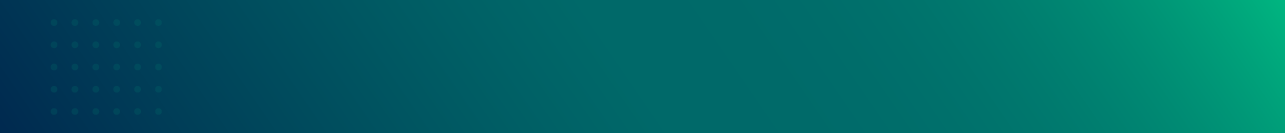 Секция А «Сельское, лесное и рыбное хозяйство» 
Группа 014 ОКЭД
РАЗДЕЛ I
При осуществлении деятельности в области животноводства в графе 1 отражается стоимость всей произведенной в отчетном периоде продукции:
предназначенной для реализации другим юридическим или физическим лицам, выданной в пределах юридического лица своим работникам в счет оплаты труда, – в фактических отпускных ценах; 
переданной для дальнейшего использования в пределах юридического лица при осуществлении видов экономической деятельности, не включенных в разделы с 01 по 03 ОКЭД, – по себестоимости;
предназначенной для использования в пределах юридического лица на внутрихозяйственные нужды (например, молоко на выпойку молодняка, яйца для инкубации), – по себестоимости.
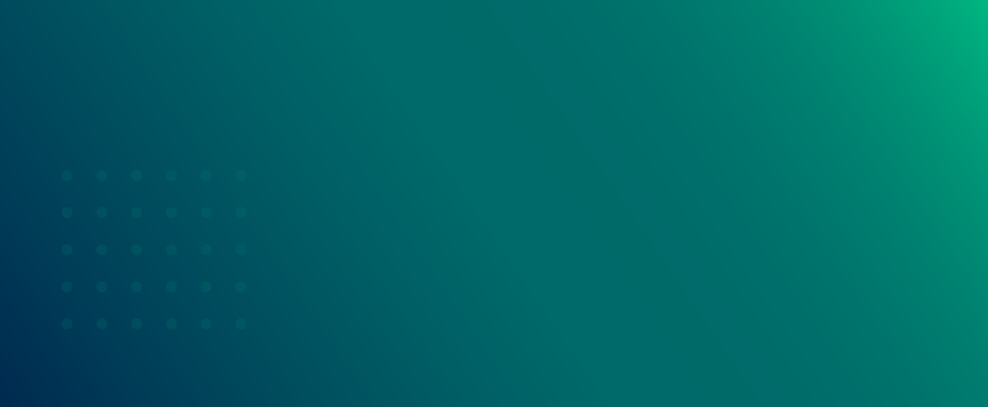 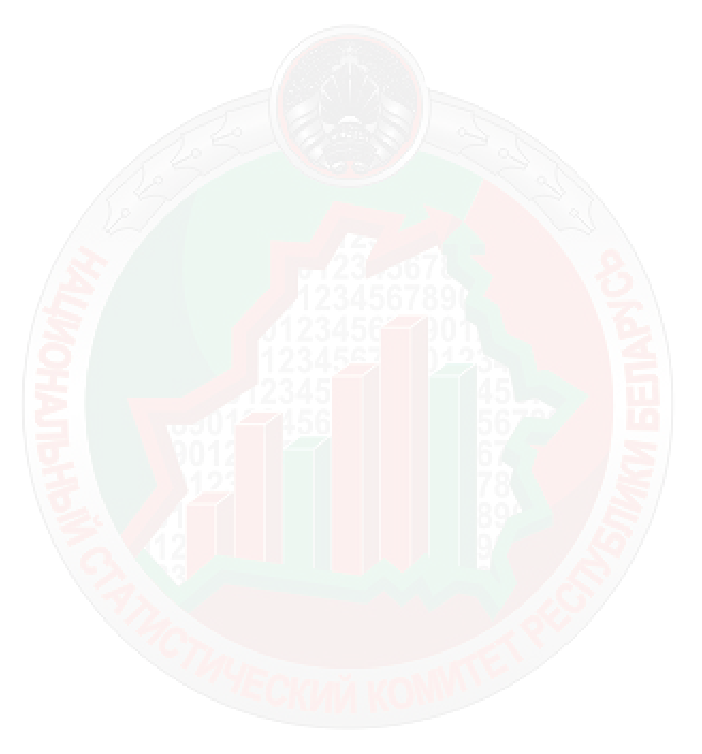 животноводство
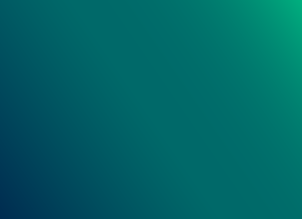 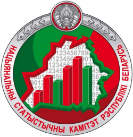 17
Главное статистическое управление Гродненской области
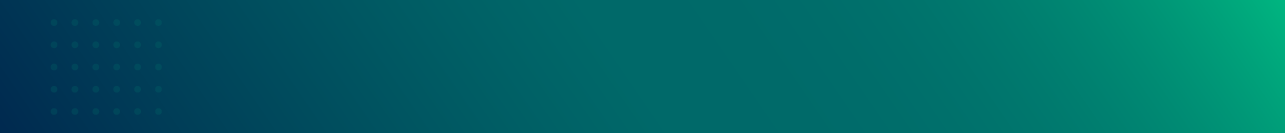 Секция А «Сельское, лесное и рыбное хозяйство» 
Группа 014 ОКЭД
РАЗДЕЛ I
В стоимость продукции животноводства включается стоимость:
выращивания сельскохозяйственных животных и птицы в отчетном периоде, то есть стоимость приплода, прироста живой массы животных и птицы (без живой массы павшего поголовья), находящихся на выращивании и откорме;
сырых продуктов, полученных в результате выращивания и хозяйственного использования сельскохозяйственных животных и птицы (молока, яиц, меда, шерсти и других);
реализованного молодняка зверей пушных клеточного разведения на племенные цели.
Прирост живой массы животных определяется:
ежемесячно путем взвешивания животных;
по возрастным группам молодняка и взрослым животным на откорме.
Ведомость определения прироста живой массы (форма 307-АПК) предназначена для определения прироста живой массы за отчетный месяц по конкретным учетным группам скота. 
Прирост живой массы определяется по формуле: П = Мк + Мв – Мп – Мн,
где Мк – живая масса поголовья животных на конец месяца,
Мв – живая масса выбывшего поголовья, включая массу павших животных
Мп – живая масса поступившего поголовья
Мн – живая масса поголовья на начало месяца.
Для определения продукции выращивания скота необходимо из полученного прироста живой массы вычесть вес павших животных.
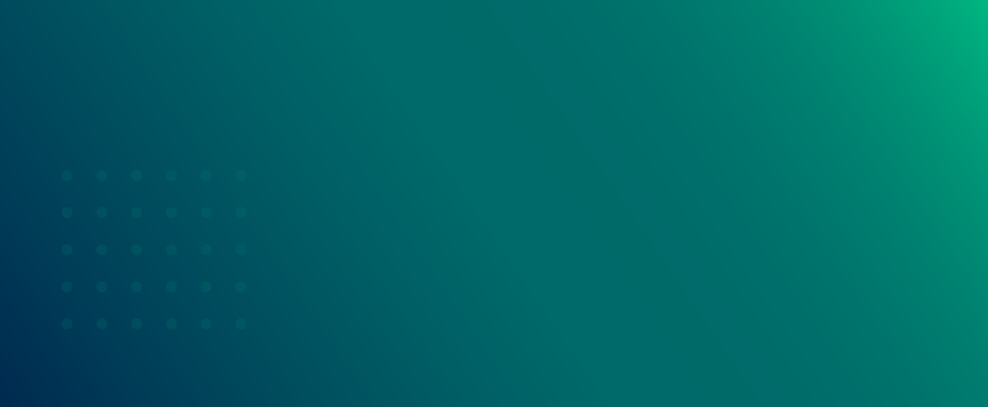 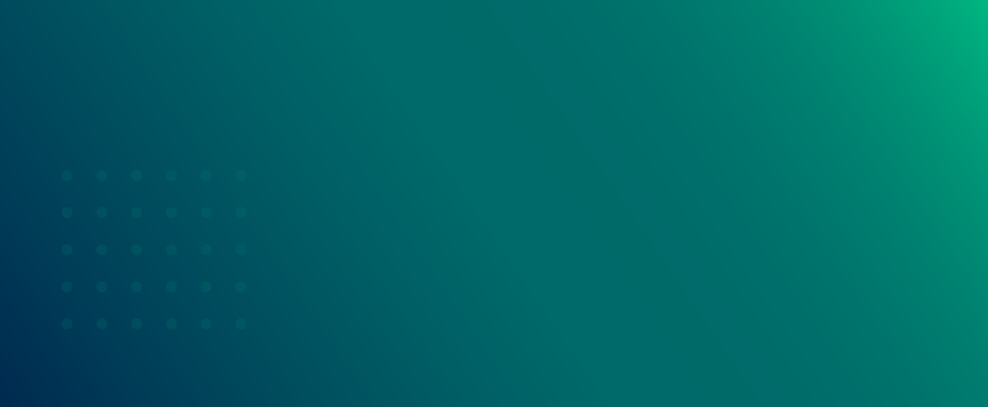 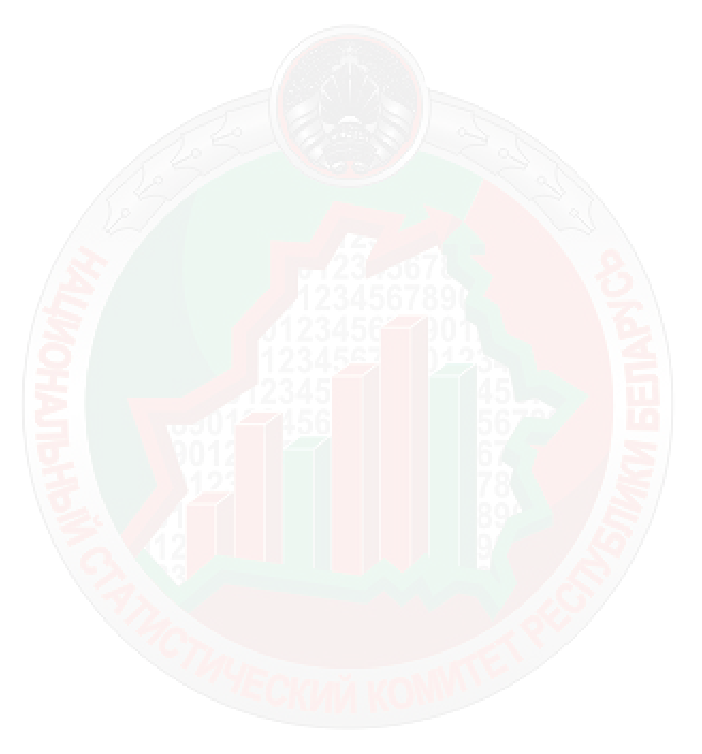 Некоммерческая организация
прирост живой массы животных
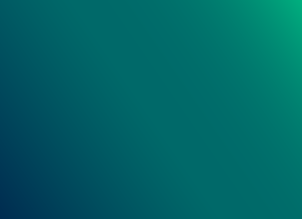 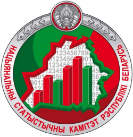 18
Главное статистическое управление Гродненской области
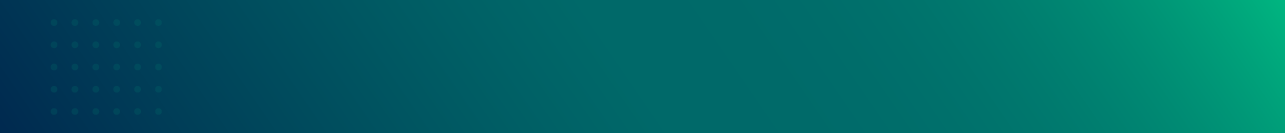 Секция А «Сельское, лесное и рыбное хозяйство» 
Раздел 02 ОКЭД
РАЗДЕЛ I
При осуществлении деятельности в области лесоводства и лесозаготовок в графе 1 отражается стоимость: 
продукции, предназначенной для реализации другим юридическим или физическим лицам, выданной в пределах юридического лица своим работникам в счет оплаты труда, – в фактических отпускных ценах;
продукции лесозаготовок, в пределах юридического лица переданной для дальнейшего использования при осуществлении видов экономической деятельности, не включенных в разделы с 01 по 03 ОКЭД, – по себестоимости;
оказанных услуг другим юридическим или физическим лицам – в фактических отпускных ценах.
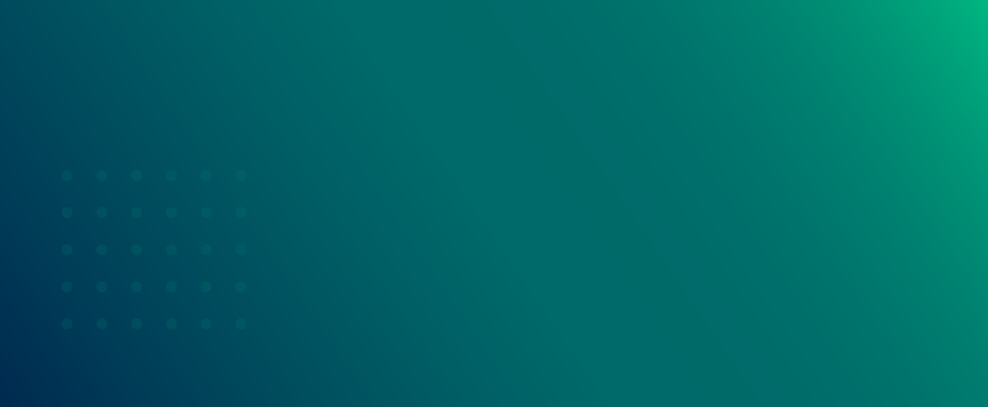 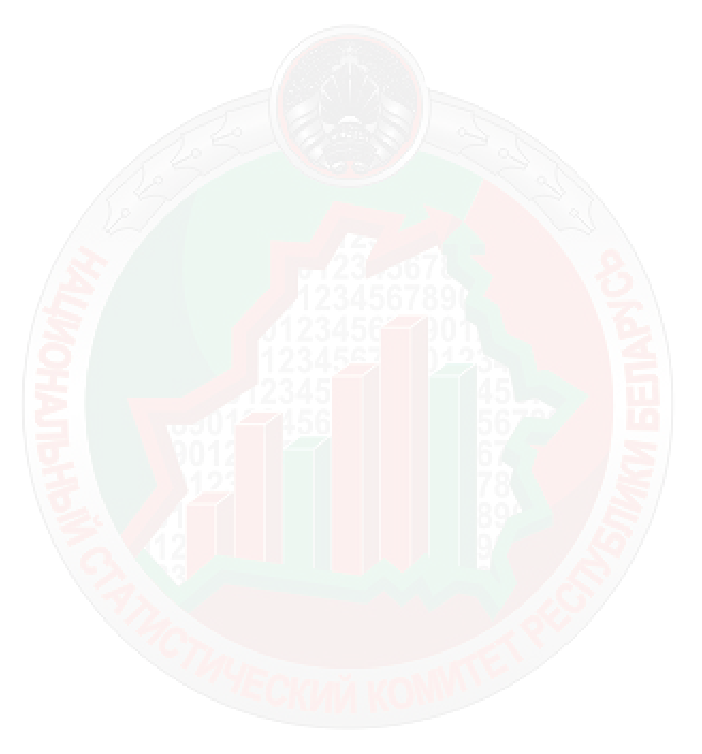 Некоммерческая организация
лесоводство и лесозаготовки
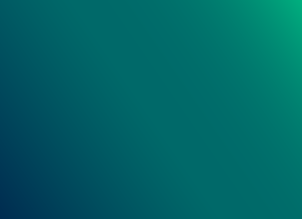 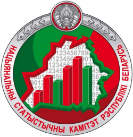 19
Главное статистическое управление Гродненской области
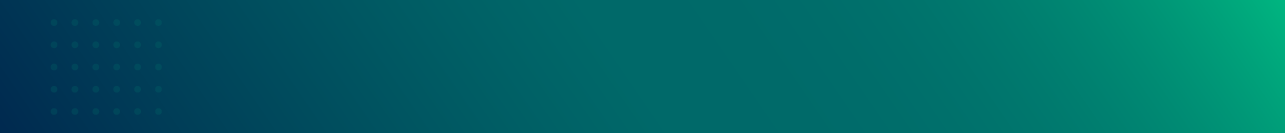 Секция А «Сельское, лесное и рыбное хозяйство» 
Группа 031 ОКЭД
РАЗДЕЛ I
При осуществлении деятельности в области рыболовства в графе 1 отражается стоимость: 
улова (сбора) живых водных организмов (в том числе растений), выловленных (собранных) в естественных или искусственных водоемах: 
предназначенных для реализации другим юридическим или физическим лицам, выданных в пределах юридического лица своим работникам в счет оплаты труда, – в фактических отпускных ценах;
переданных для дальнейшего использования в пределах юридического лица при осуществлении видов экономической деятельности, не включенных в разделы с 01 по 03 ОКЭД, – по себестоимости
оказанных услуг другим юридическим или физическим лицам в области рыболовства – в фактических отпускных ценах.
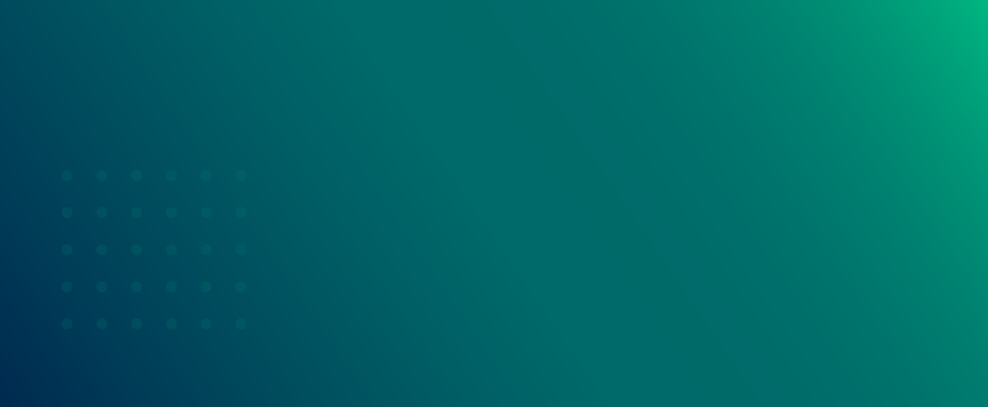 Деятельность по оказанию услуг другим юридическим или физическим лицам, связанных с любительской рыбной ловлей, не классифицируется в группе 031 ОКЭД. Данные о такой деятельности отражаются по подклассу 93190 ОКРБ 005-2011.
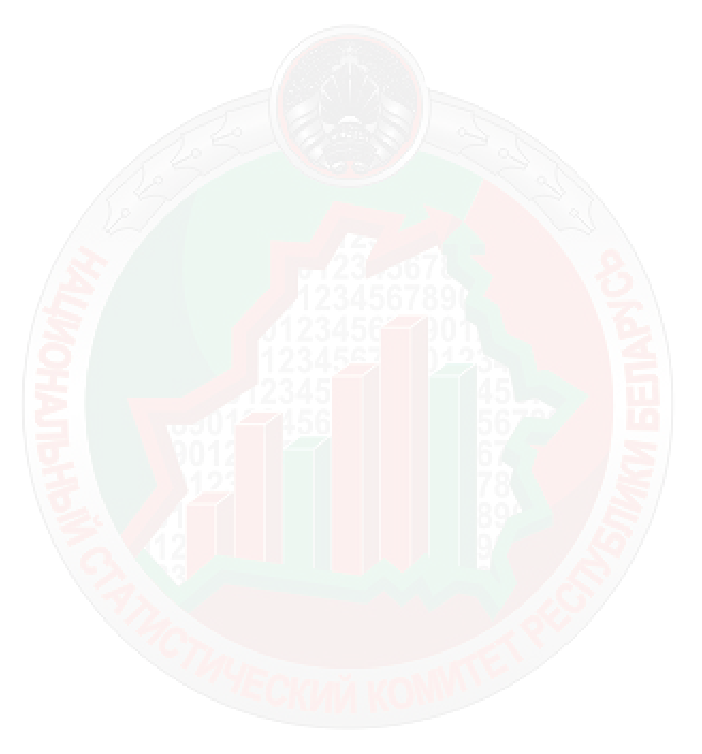 рыболовство
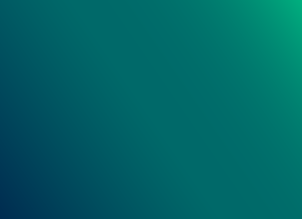 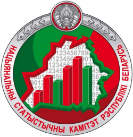 20
Главное статистическое управление Гродненской области
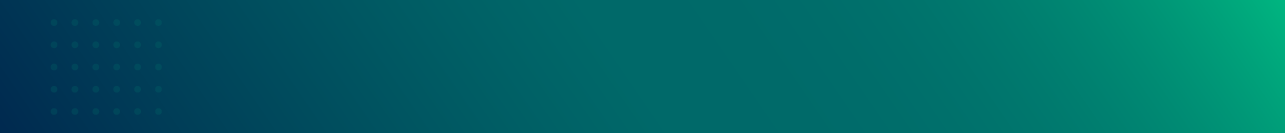 Секция А «Сельское, лесное и рыбное хозяйство» 
Группа 032 ОКЭД
РАЗДЕЛ I
При осуществлении деятельности в области рыбоводства в графе 1 отражается стоимость: 
улова (сбора) живых водных организмов (в том числе растений), выращенных и выловленных (собранных) в естественных или искусственных водоемах: 
предназначенных для реализации другим юридическим или физическим лицам, выданных в пределах юридического лица своим работникам в счет оплаты труда, – в фактических отпускных ценах;
переданных для дальнейшего использования в пределах юридического лица при осуществлении видов экономической деятельности, не включенных в разделы с 01 по 03 ОКЭД, – по себестоимости;
выращенного и реализованного рыбопосадочного материала (мальки, сеголетки, годовики, двухлетки и тому подобное) – в фактических отпускных ценах;
оказанных услуг другим юридическим или физическим лицам в области рыболовства – в фактических отпускных ценах.
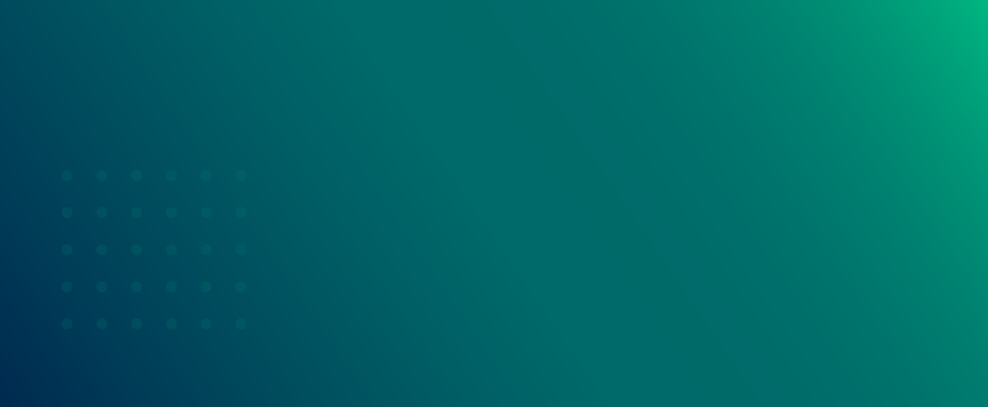 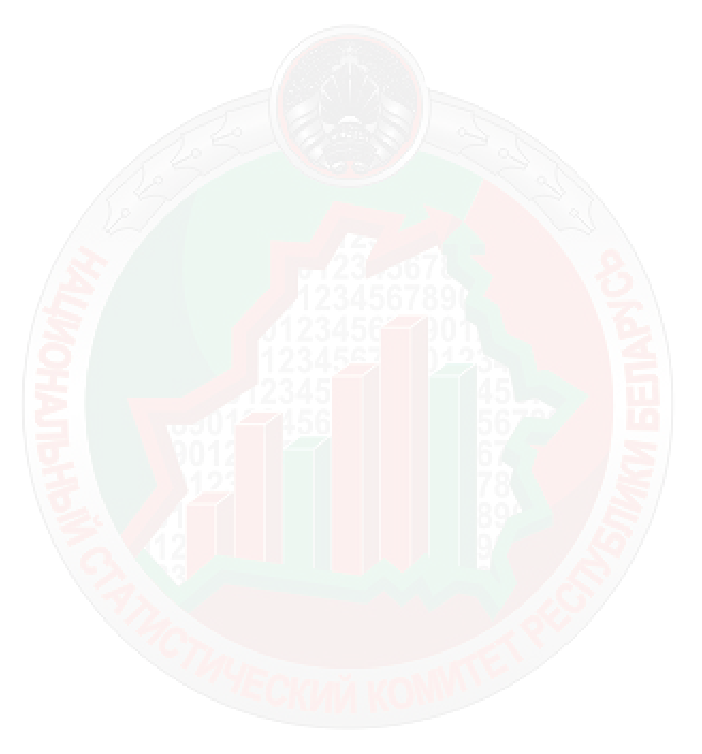 рыбоводство
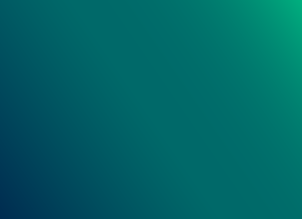 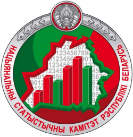 21
Главное статистическое управление Гродненской области
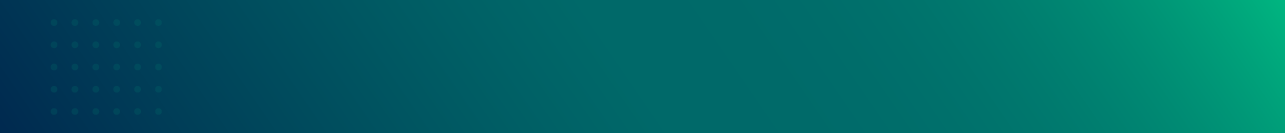 Секции В «Горнодобывающая промышленность» , С «Обрабатывающая промышленность» D «Снабжение электроэнергией, газом, паром, горячей водой и кондиционированным воздухом», E «Водоснабжение; сбор, обработка и удаление отходов, деятельность по ликвидации загрязнений» 
Разделы с 05 по 39 ОКЭД
РАЗДЕЛ I
В объем промышленного производства включается стоимость: 
готовых изделий, произведенных всеми структурными подразделениями организации,:
-	предназначенных для реализации другим юридическим 	или физическим лицам, 
-	в пределах юридического лица переданных для 	дальнейшего использования при осуществлении видов 	экономической деятельности, не включенных в разделы с 05 по 39 ОКЭД,  
-	в пределах юридического лица выданных своим 	работникам в счет оплаты труда, 
-	в пределах юридического лица зачисленных в состав 	собственных основных средств, 
полуфабрикатов собственного производства и продукции вспомогательных производств (ремонтных цехов и участков и тому подобного), реализованных другим юридическим или физическим лицам;
электрической и тепловой энергии (пара и горячей воды),: 
-	отпущенной другим юридическим или физическим 	лицам,
-	в пределах юридического лица отпущенной для  	дальнейшего использования при осуществлении видов 	экономической деятельности, не включенных в разделы 	с 05 по 39 ОКЭД, 
выполненных работ, оказанных услуг другим юридическим или физическим лицам;
тары, произведенной для отгрузки другим юридическим или физическим лицам (подробнее о включении стоимости тары в объем промышленного производства - в абзаце 6 ч.7 п.30);
работ по ремонту тары заказчика с включением стоимости израсходованных на ремонт материалов организации. Стоимость ремонтируемой тары, а также материалов заказчика, израсходованных на ремонт тары, в объем промышленного производства не включается.
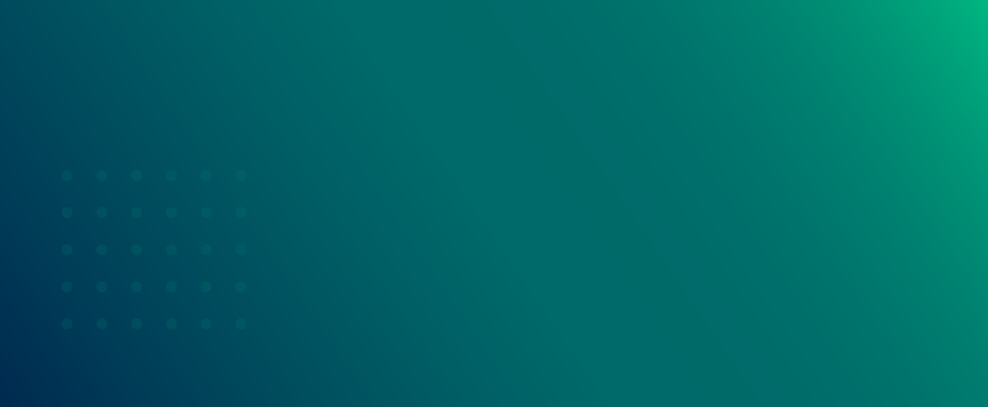 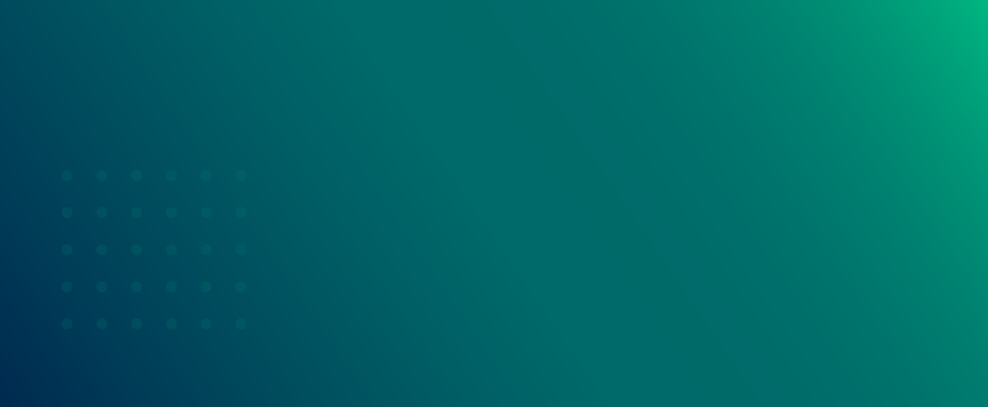 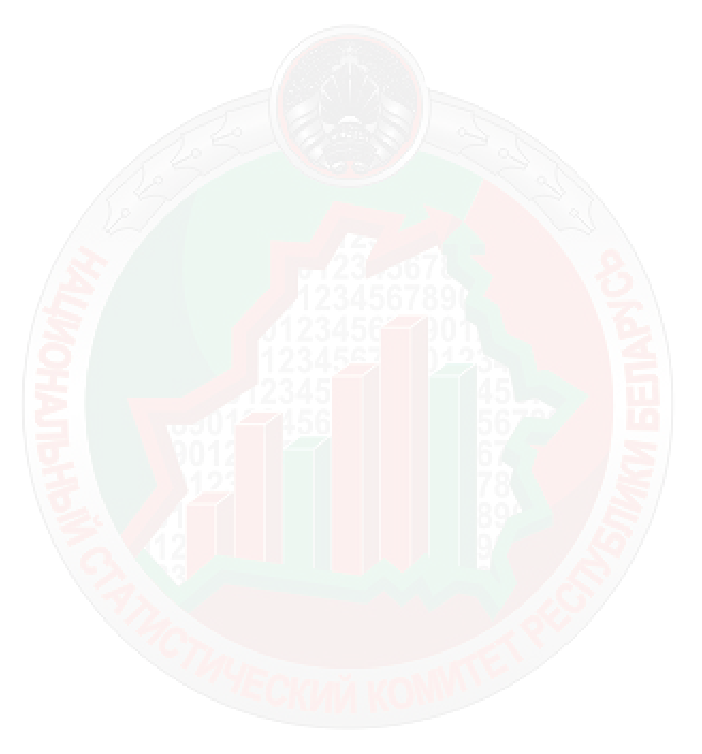 Некоммерческая организация
включается в объем
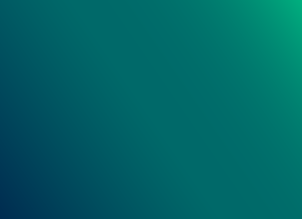 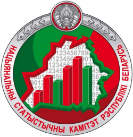 22
Главное статистическое управление Гродненской области
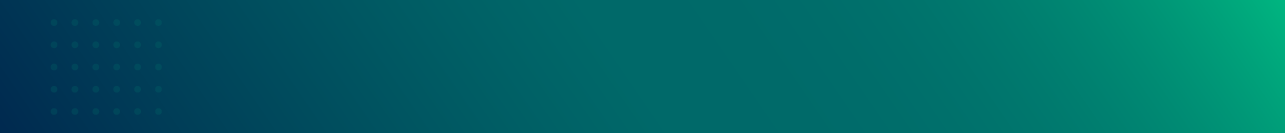 Секции В «Горнодобывающая промышленность» , С «Обрабатывающая промышленность» D «Снабжение электроэнергией, газом, паром, горячей водой и кондиционированным воздухом», E «Водоснабжение; сбор, обработка и удаление отходов, деятельность по ликвидации загрязнений» 
Разделы с 05 по 39 ОКЭД
РАЗДЕЛ I
Организация, являющаяся собственником сырья, материалов, переданных в переработку (обработку) другому юридическому лицу или индивидуальному предпринимателю в целях выполнения части процесса производства продукции, включает в объем промышленного производства стоимость готовой продукции за вычетом стоимости оказанных услуг другим юридическим лицом или индивидуальным предпринимателем по переработке (обработке) этого сырья, материалов.
Организация, являющаяся собственником сырья, материалов, переданных в переработку (обработку) другому юридическому лицу или индивидуальному предпринимателю в целях выполнения всего процесса производства продукции, получившая обратно готовую продукцию и реализующая ее от своего имени без дополнительной переработки (обработки), не включает стоимость этой продукции в объем промышленного производства.
(даже если была сортировка, упаковка, проверка качества, наклейка этикеток)

Данные о такой деятельности отражаются по соответствующим подклассам разделов 46 и 47 ОКЭД.
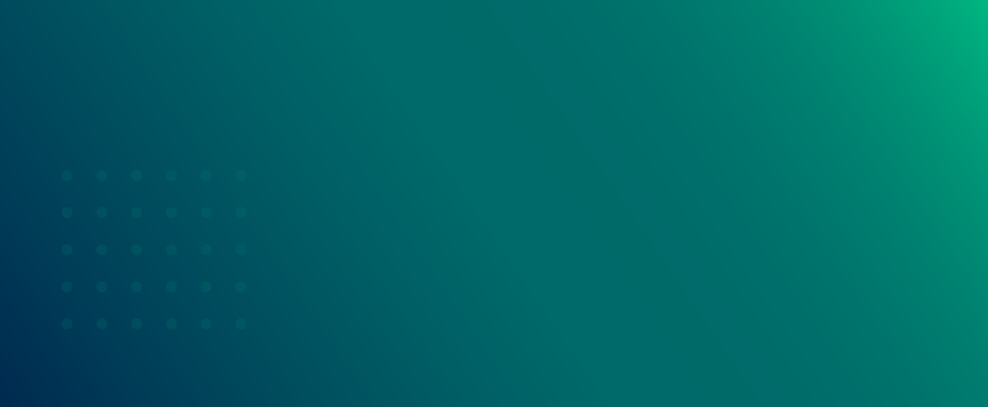 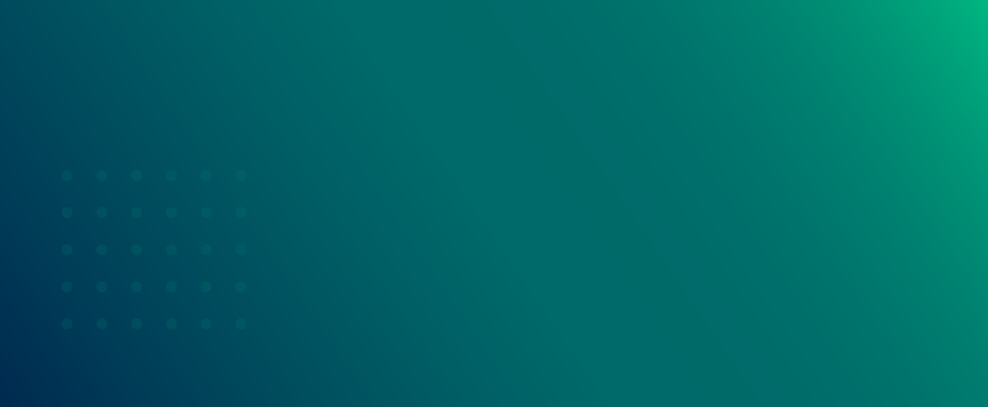 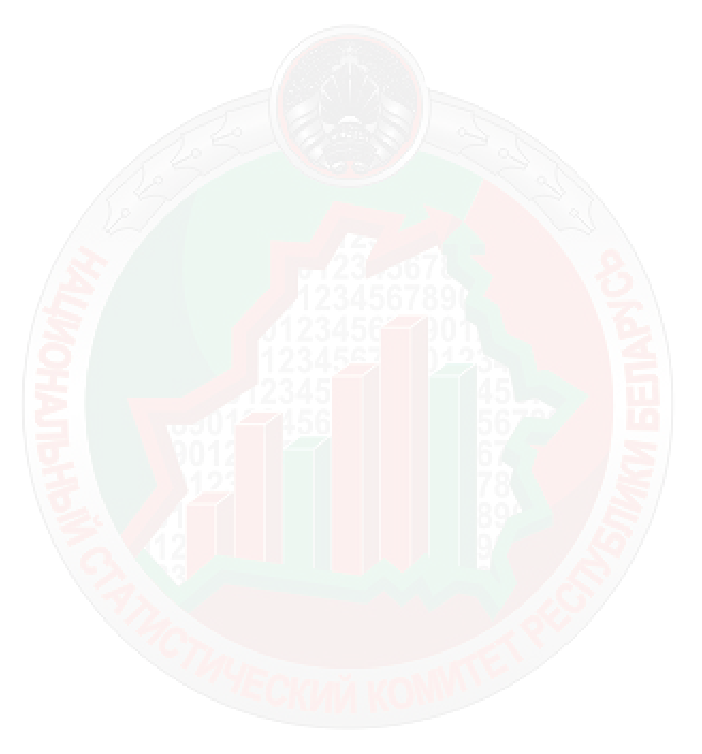 Некоммерческая организация
весь процесс производства
часть процесса производства
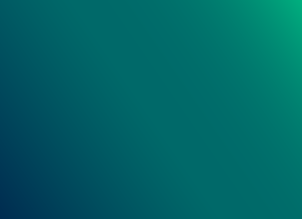 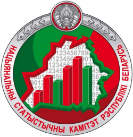 23
Главное статистическое управление Гродненской области
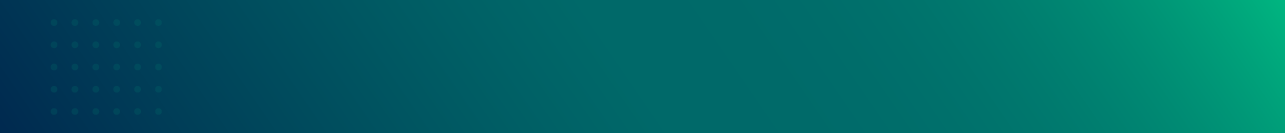 Секция F «Строительство» 
Разделы с 41 по 43 ОКЭД
РАЗДЕЛ I
если выполняется весь комплекс строительных работ при строительстве зданий (от сноса старого здания и рытья котлована до покраски крыши нового здания), то указывается подкласс 41200
если выполняются общестроительные работы на объектах гражданского строительства (автомобильные и железные дороги, метро, мосты, тоннели, трубопроводы, линии электропередач и телекоммуникаций, прочие инженерные сооружения), то указывается соответствующий подкласс раздела 42 
если выполняются специальные строительные работы, то указывается соответствующий подкласс раздела 43
данные отражаются без учета стоимости работ, выполненных привлеченными организациями по договору субподряда
стоимость выполненных собственными силами работ по строительству отражается по соответствующим подклассам секции F исходя из предмета договора подряда на основании данных акта сдачи-приемки выполненных строительных и иных специальных монтажных работ и других первичных учетных и иных документов, оформленных в установленном порядке
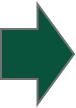 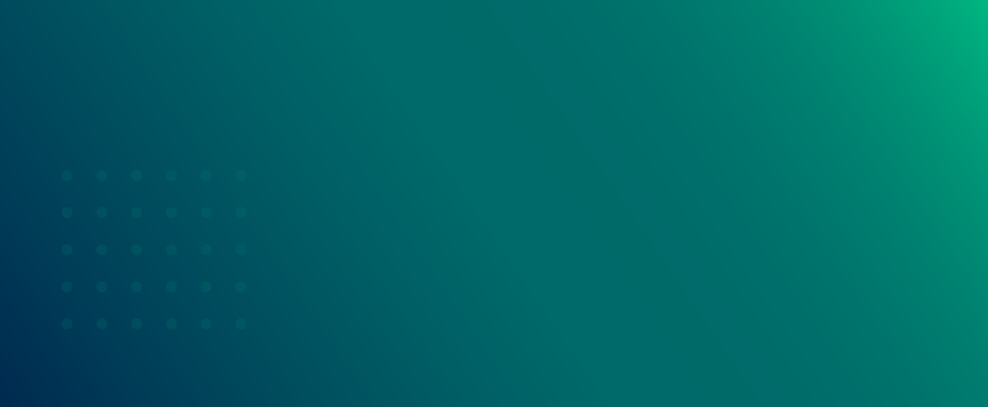 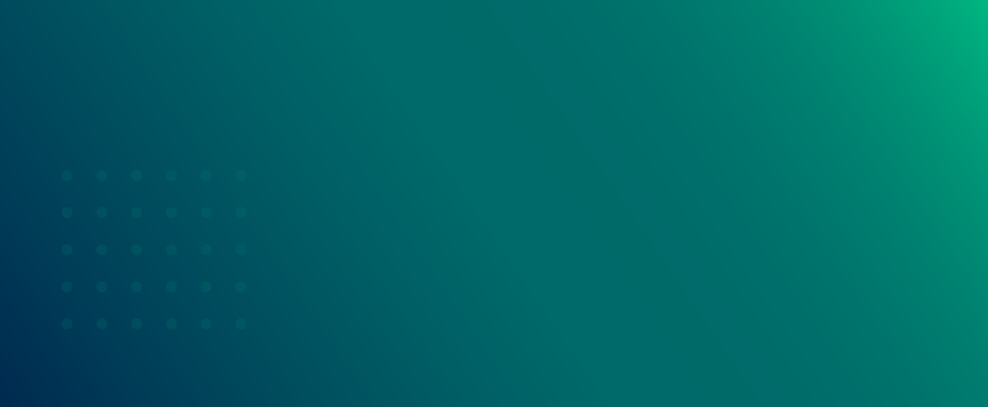 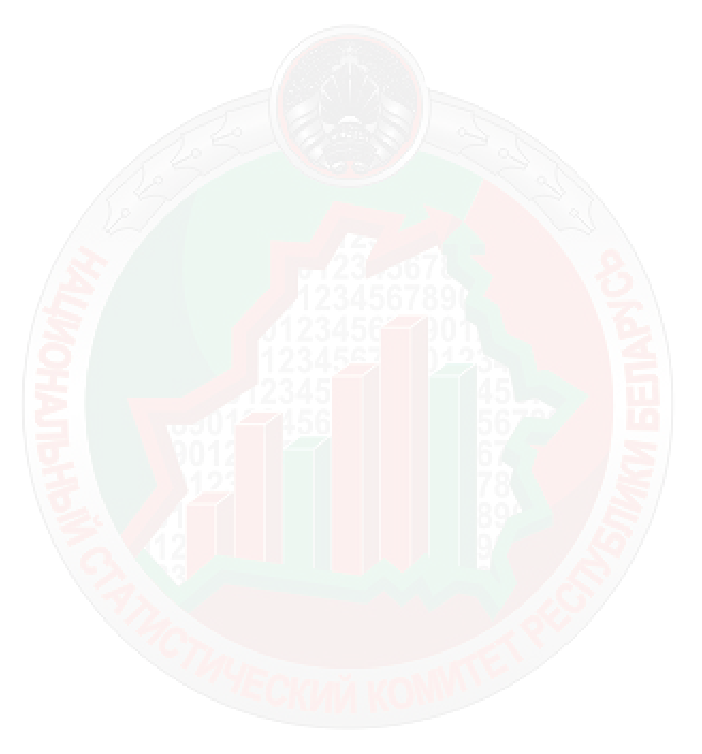 Некоммерческая организация
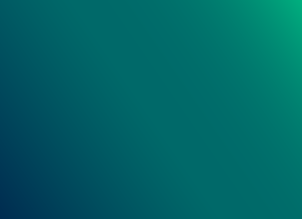 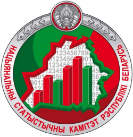 24
Главное статистическое управление Гродненской области
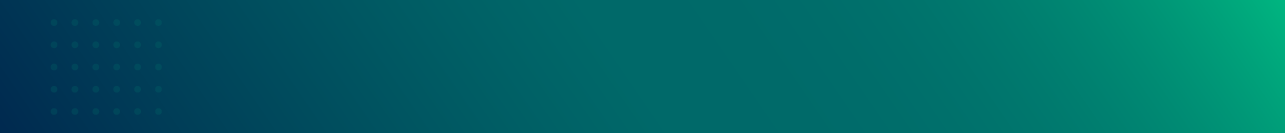 Секция F «Строительство» 
Разделы с 41 по 43 ОКЭД
РАЗДЕЛ I
Разницу между продажной и сформированной (фактической) стоимостью здания (части здания) отражает в графе 1:
по подклассу 41100 организация, осуществляющая только функции заказчика при строительстве зданий и реализующая в дальнейшем здание (часть здания) другим юридическим или физическим лицам
по подклассу 41200 организация строительства (т.е. основной вид экономической деятельности классифицируется в секции F, за исключением подклассов 41100 и 43992), осуществляющая функции застройщика при строительстве зданий и реализующая в дальнейшем здание (часть здания) другим юридическим или физическим лицам
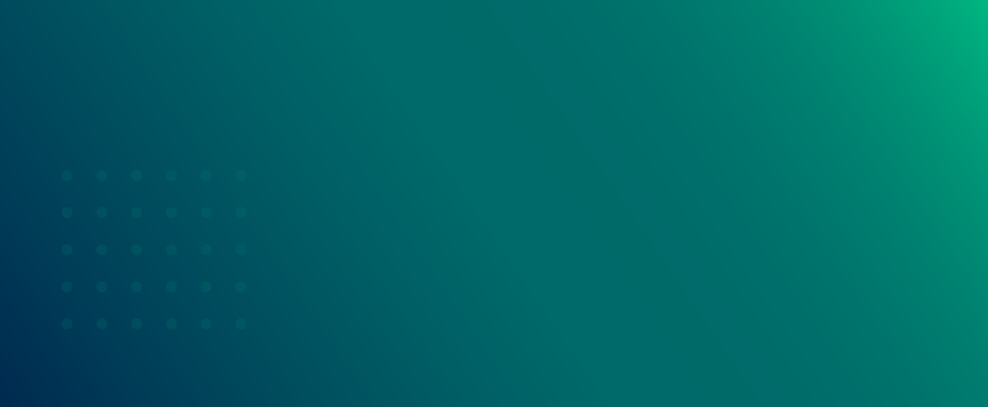 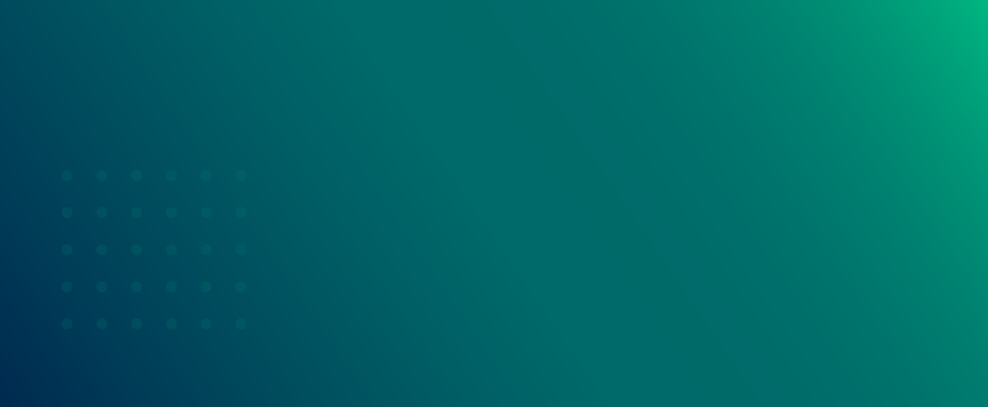 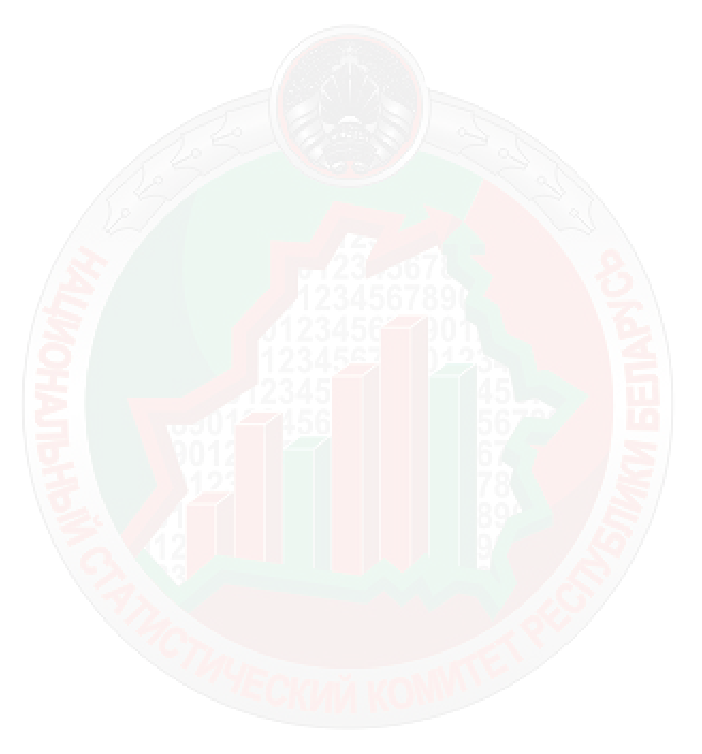 Некоммерческая организация
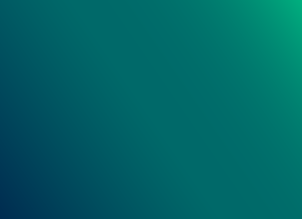 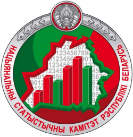 25
Главное статистическое управление Гродненской области
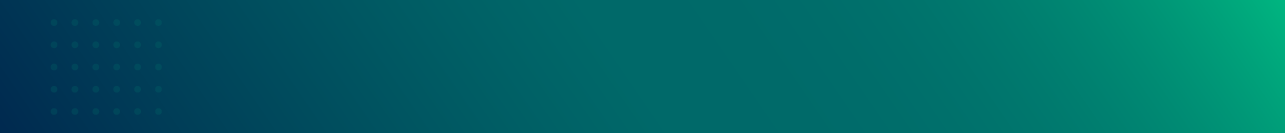 Секция F «Строительство» 
Разделы с 41 по 43 ОКЭД
РАЗДЕЛ I
Организация строительства отражает в графе 1
по соответствующим подклассам секции С «Обрабатывающая промышленность» ОКЭД 
стоимость материалов, произведенных в подсобных производствах данной организации и использованных при выполнении работ по строительству в пределах юридического лица. 
Стоимость этих материалов не исключается из стоимости подрядных работ, выполненных собственными силами.
Организация, не являющаяся организацией строительства, в графе 1 не отражает стоимость:
строительно-монтажных работ по зданиям и сооружениям, выполненных собственными силами (хозяйственным способом) и способствующих формированию собственного основного капитала;
работ по ремонту собственных или арендованных зданий, сооружений, оборудования, затраты по которым учитываются в бухгалтерском учете на счетах затрат на производство продукции (работ, услуг) по основному виду экономической деятельности.
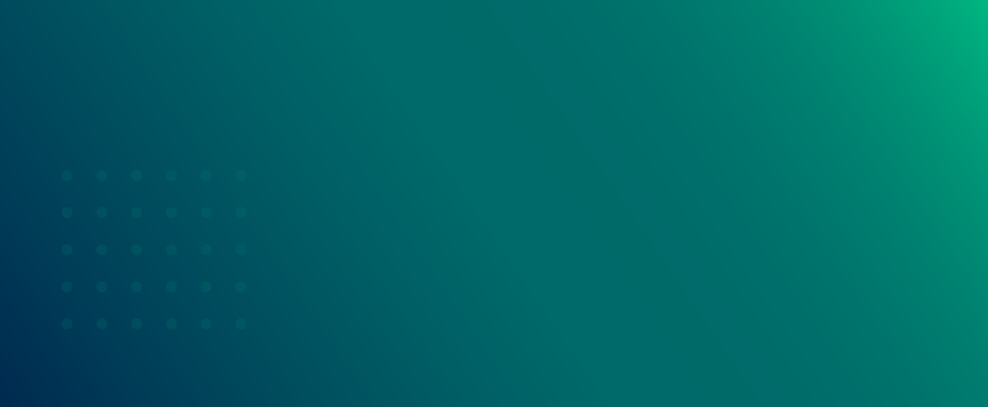 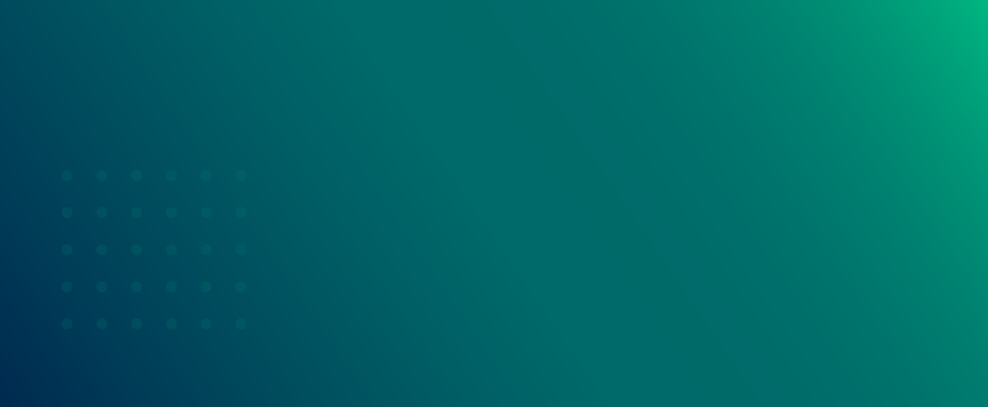 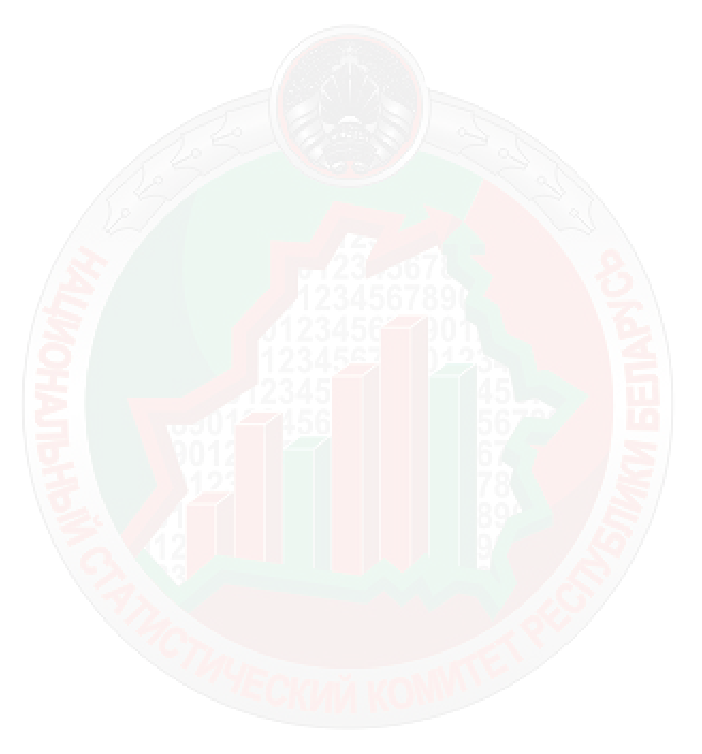 Некоммерческая организация
организация строительства
организация, не являющаяся строительной
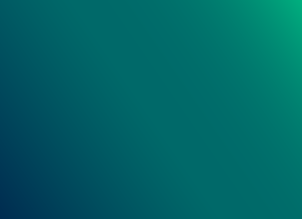 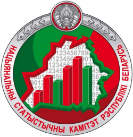 26
Главное статистическое управление Гродненской области
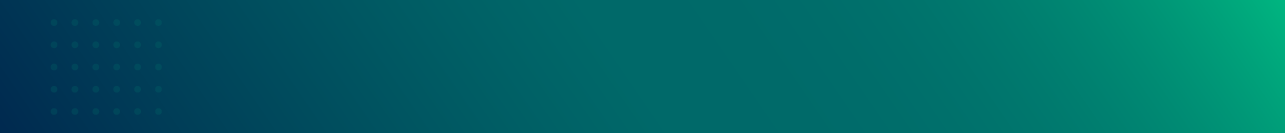 Секция F «Строительство» 
Разделы с 41 по 43 ОКЭД
РАЗДЕЛ I
Организация, осуществляющая общестроительныеи специальные работы по строительству зданий, сооруженийи иных объектов строительства, 
в графе 1 не отражает: 
стоимость монтируемого и ремонтируемого на объекте строительства оборудования, 
стоимость приобретенных или изготовленных на стройке деталей для укомплектования оборудования.
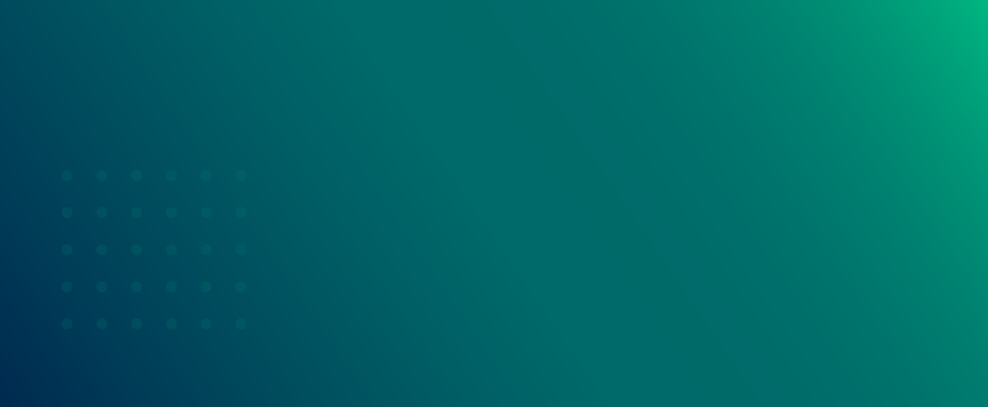 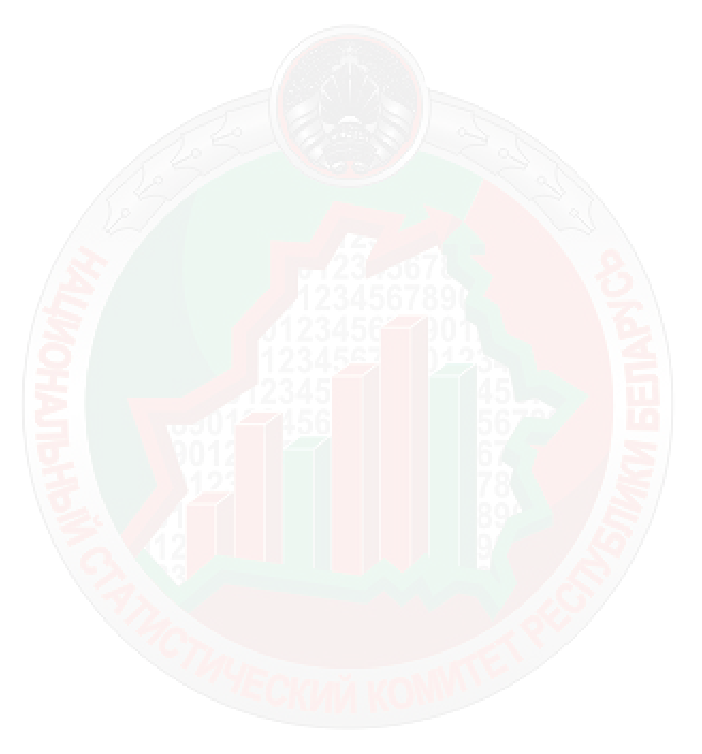 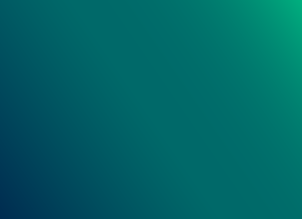 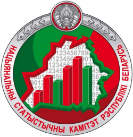 27
Главное статистическое управление Гродненской области
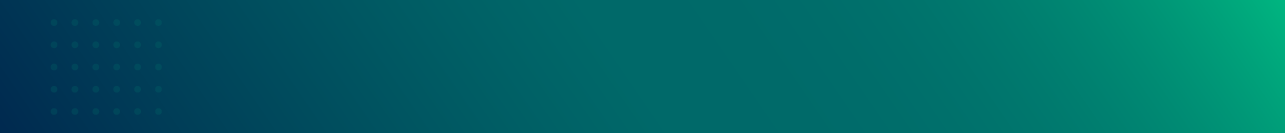 Секция G «Оптовая и розничная торговля; ремонт автомобилей и мотоциклов» 
Группы 451, 453, 454 (кроме подкласса 45403), разделы 46 и 47 ОКЭД
РАЗДЕЛ I
Организация, осуществляющая розничную торговлю и реализующая другим юридическим или физическим лицам через свои торговые объекты товары несобственного производства, отражает валовой доход по соответствующим подклассам раздела 47 ОКЭД.
Организация, осуществляющая оптовую торговлю отходами, являющимися вторичными материальными ресурсами, отражает валовой доход, включая компенсацию, выплачиваемую государственным учреждением «Оператор вторичных материальных ресурсов».
В целях проведения государственного статистического наблюдения по форме 4-у организация, являющаяся производителем продукции (например, промышленная, сельскохозяйственная), реализующая другим юридическим или физическим лицам через свои торговые объекты продукцию собственного производства, отражает торговую наценку, включаемую в цену реализации собственной продукции, по соответствующим подклассам раздела 47 ОКЭД.
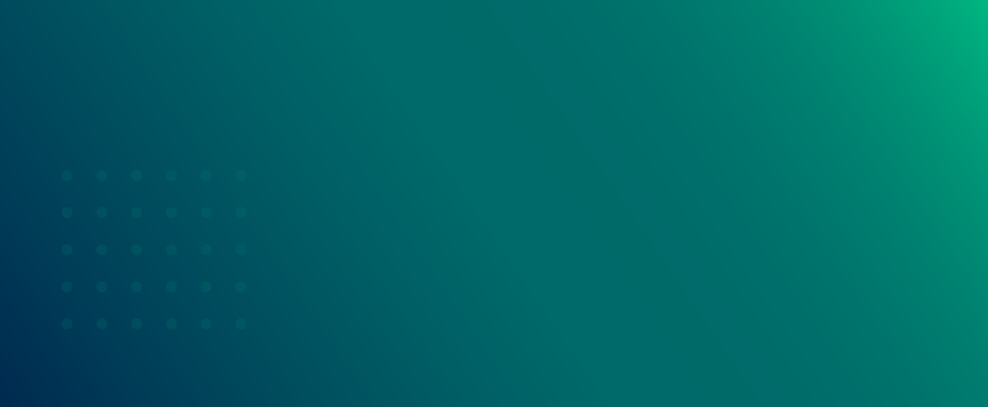 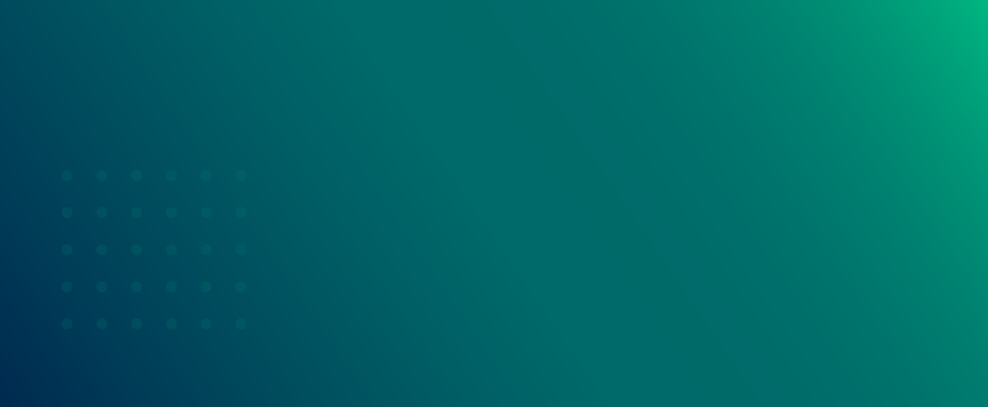 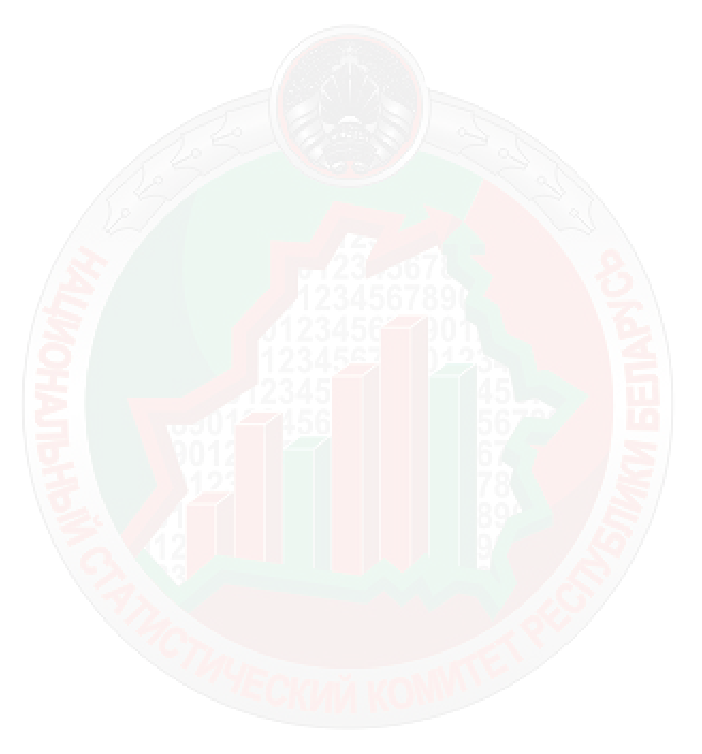 Некоммерческая организация
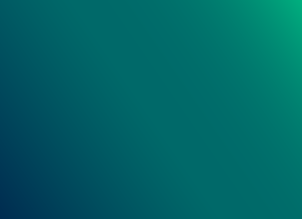 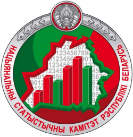 28
Главное статистическое управление Гродненской области
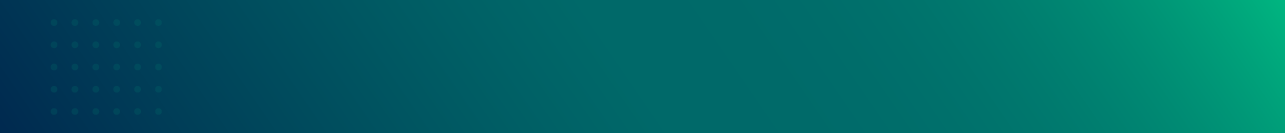 Секция G «Оптовая и розничная торговля; ремонт автомобилей и мотоциклов» 
Группы 451, 453, 454 (кроме подкласса 45403), разделы 46 и 47 ОКЭД
РАЗДЕЛ I
Организация, осуществляющая розничную торговлюи реализующая другим юридическим или физическим лицам через свои торговые объекты продукцию, изготовленную в заготовочных объектах (цехах), созданных при торговых объектах (например, кондитерские, хлебобулочные, кулинарные и тому подобные изделия и полуфабрикаты), отражает стоимость реализованной продукции собственного производства в отпускных ценах, включая торговую наценку, по соответствующим подклассам раздела 47 ОКЭД.
Организация, являющаяся собственником сырья, материалов (приобретенных или собственного производства), переданных в переработку (обработку) другим юридическим лицам или индивидуальным предпринимателям в целях выполнения всего процесса производства продукции, отражает валовой доход по реализованным без дополнительной переработки (обработки) товарам, произведенным на давальческих условиях, без стоимости переработанного давальческого сырья и оплаты услуг по его переработке (обработке):
другим юридическим лицам или индивидуальным предпринимателям – по соответствующим подклассам раздела 46 ОКЭД;
физическим лицам (кроме индивидуальных предпринимателей) – по соответствующим подклассам раздела 47 ОКЭД.
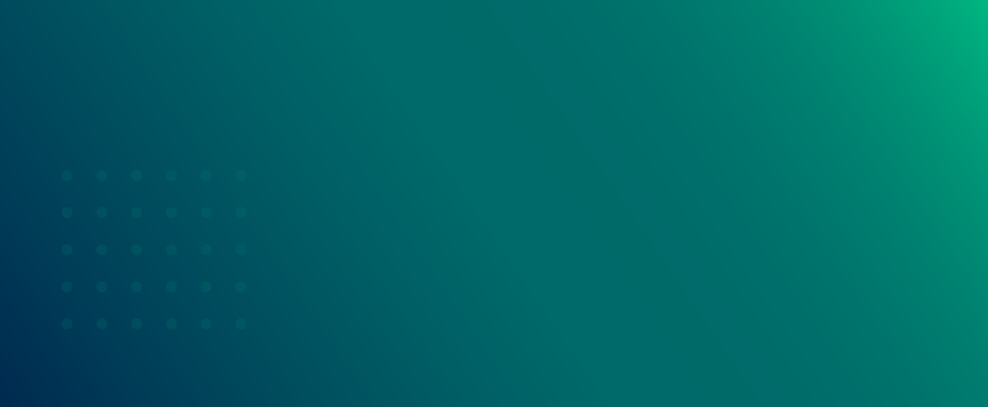 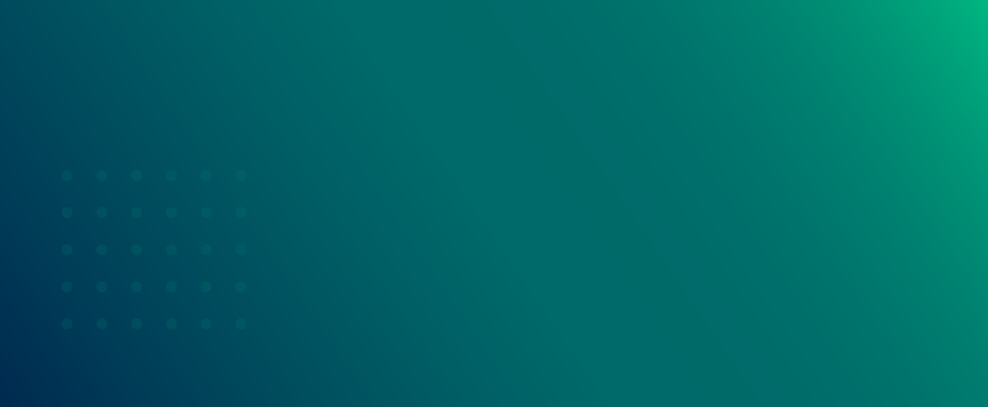 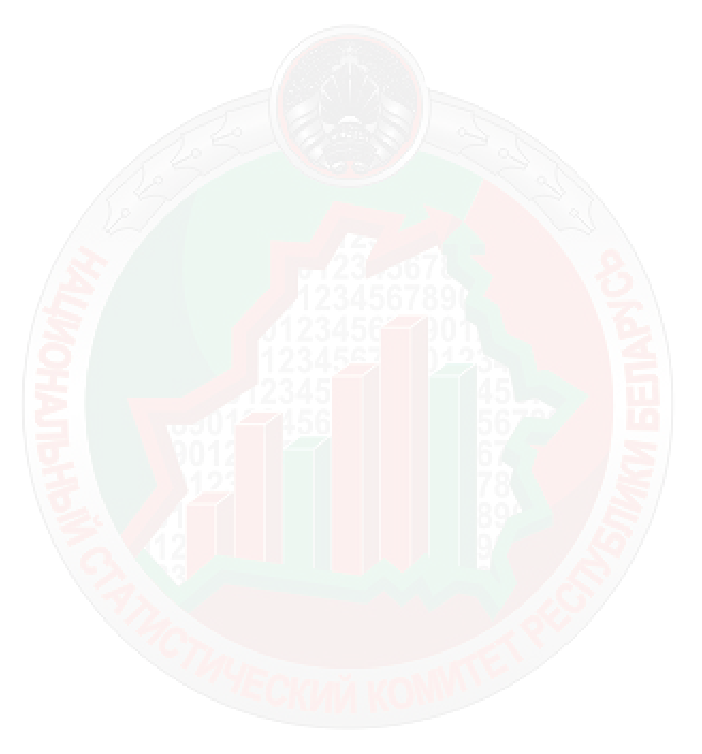 Некоммерческая организация
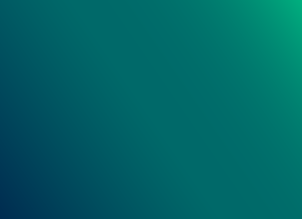 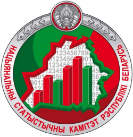 29
Главное статистическое управление Гродненской области
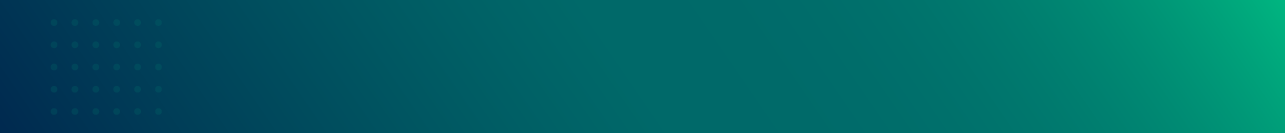 Секция Н «Транспортная деятельность, складирование, почтовая и курьерская деятельность» 
Группа 494
РАЗДЕЛ I
При осуществлении деятельности грузового автомобильного транспорта и предоставлении услуг по переезду отражается стоимость оказанных услуг:
по перевозке грузов, выполненных на коммерческой основе (за плату) на основании договора автомобильной перевозки груза или на иных законных основаниях для других юридических или физических лиц автомобильным грузовым транспортным средством :
состоящим на балансе (в том числе переданным по договору аренды транспортного средства с экипажем) 
принятым по договору аренды транспортного средства без экипажа 
приобретенным по договору финансовой аренды (лизинга)
по доставке собственной продукции (товаров) до покупателя (другого юридического или физического лица) в случае, если заключается договор, в котором стоимость доставки выделена отдельно и не включена в отпускную цену реализуемой продукции (товаров);
по перевозке грузов, выполненных за плату для других юридических или физических лиц по разовым заказам на автомобильную перевозку грузов, в том числе по заявлениям (заявкам) или другим документам своих работников.
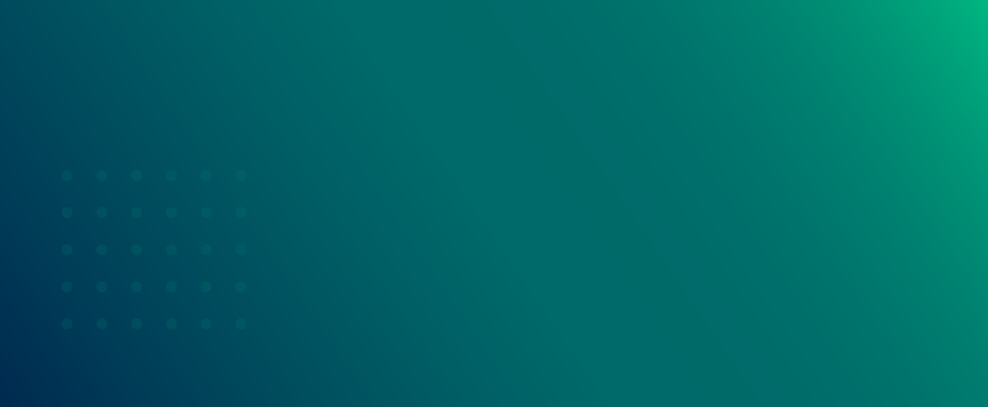 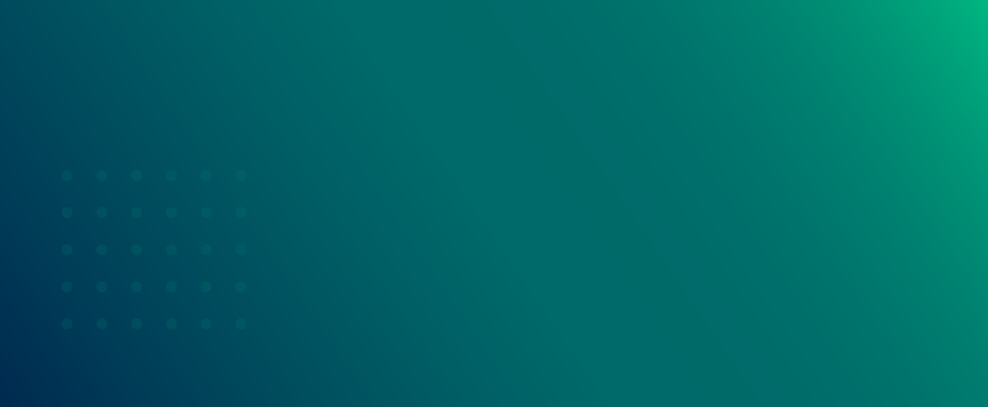 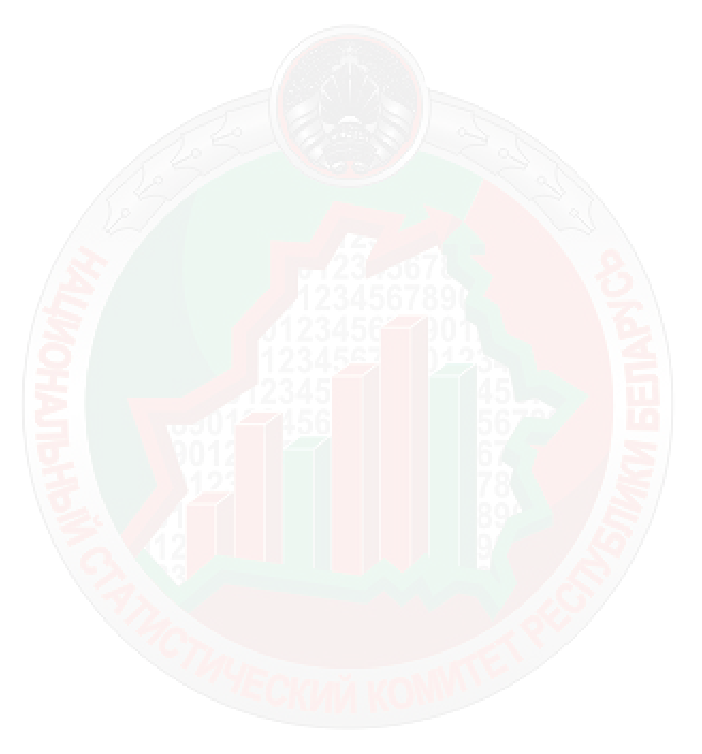 Некоммерческая организация
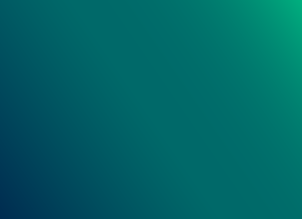 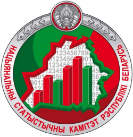 30
Главное статистическое управление Гродненской области
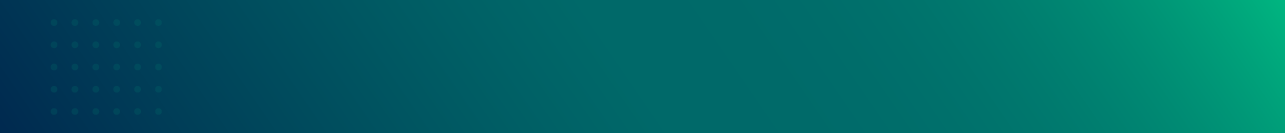 Секция К «Финансовая и страховая деятельность» 
Раздел 66 ОКЭД
РАЗДЕЛ I
Организация, являющаяся оператором криптоплатформы, при осуществлении сделки (операции) в интересах другого лица, связанной с цифровыми знаками (токенами),  отражает стоимость услуг в размере вознаграждения.
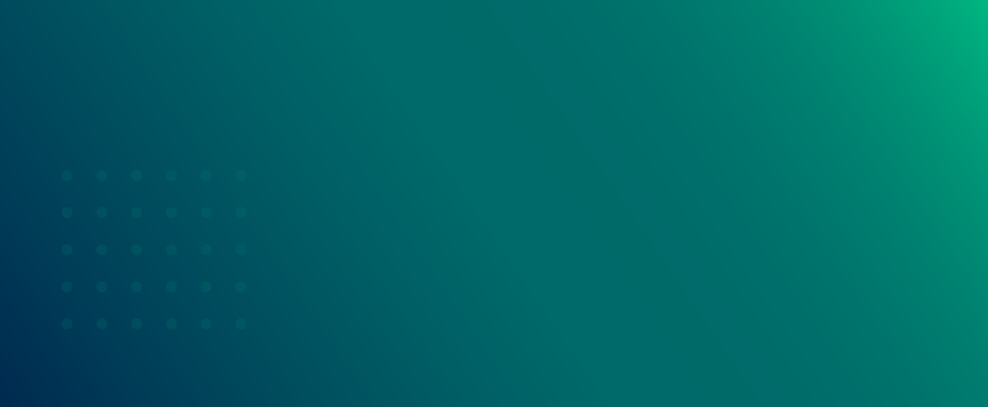 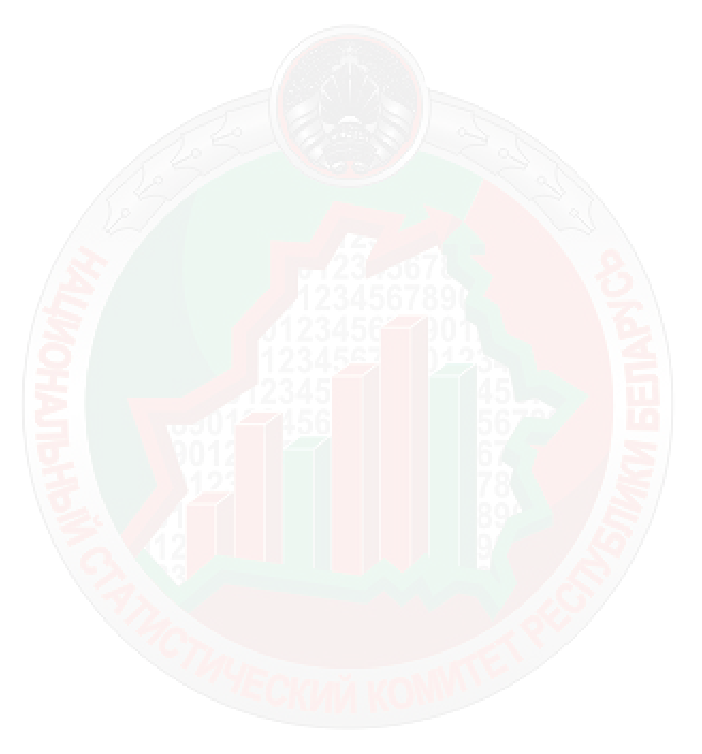 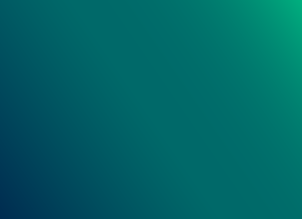 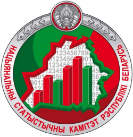 31
Главное статистическое управление Гродненской области
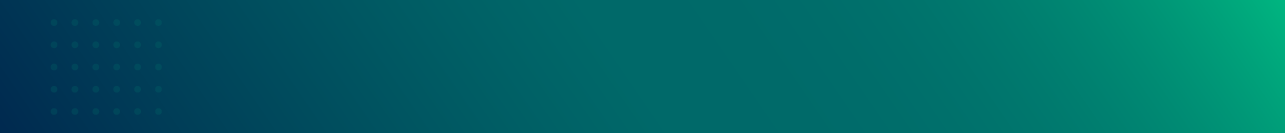 РАЗДЕЛЫ II и III
Раздел 2 заполняют организации, осуществляющие деятельность в области промышленности (разделы с 05 по 39 ОКЭД)
организация, в структуру которой входят подразделения, расположенные на другой территории, раздел II и III заполняет только в отчете по организации в целом
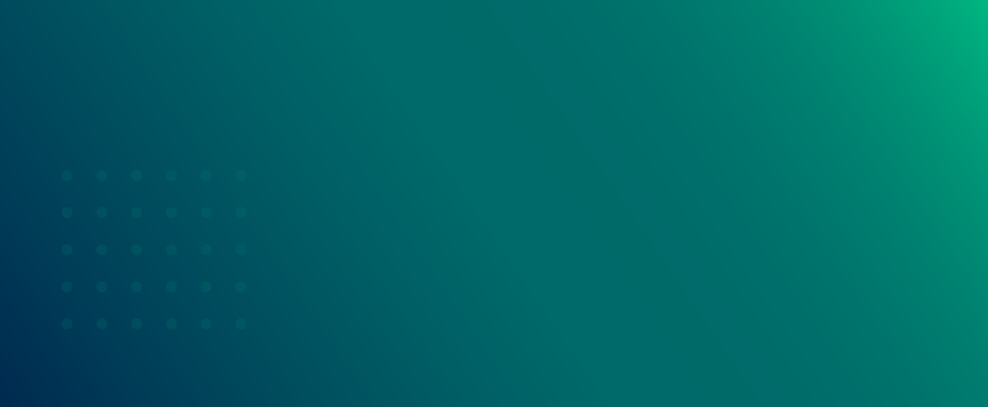 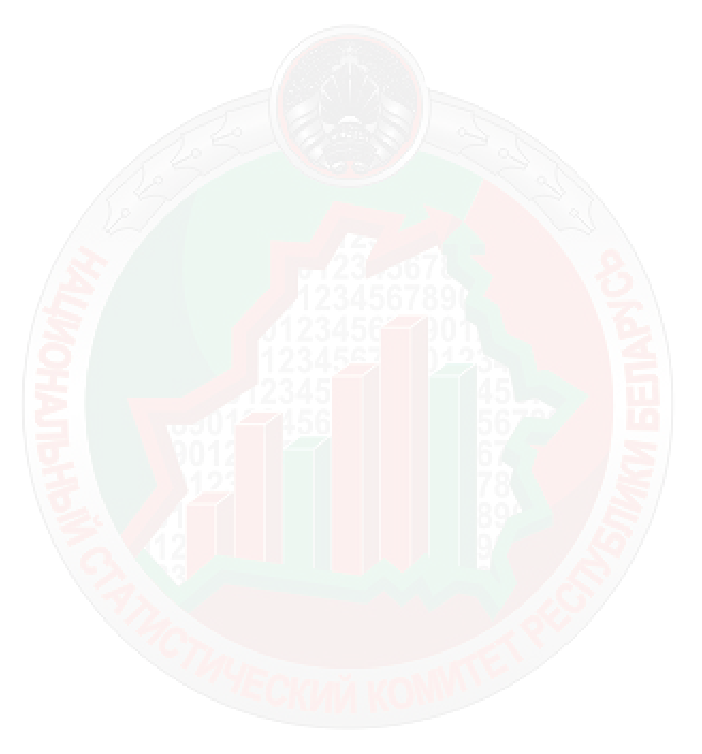 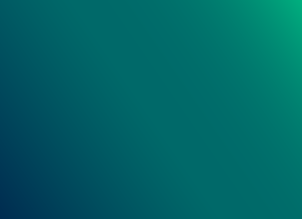 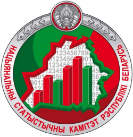 32
Главное статистическое управление Гродненской области
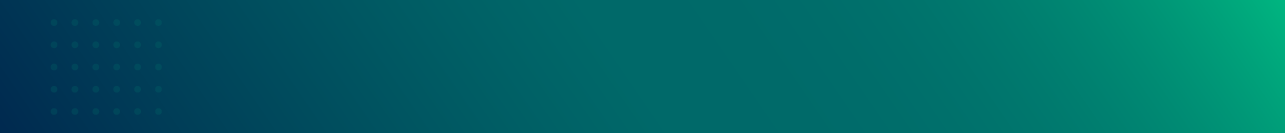 РАЗДЕЛ II. Раздел изменен. Изменено название раздела и исключены строки 45 и 46
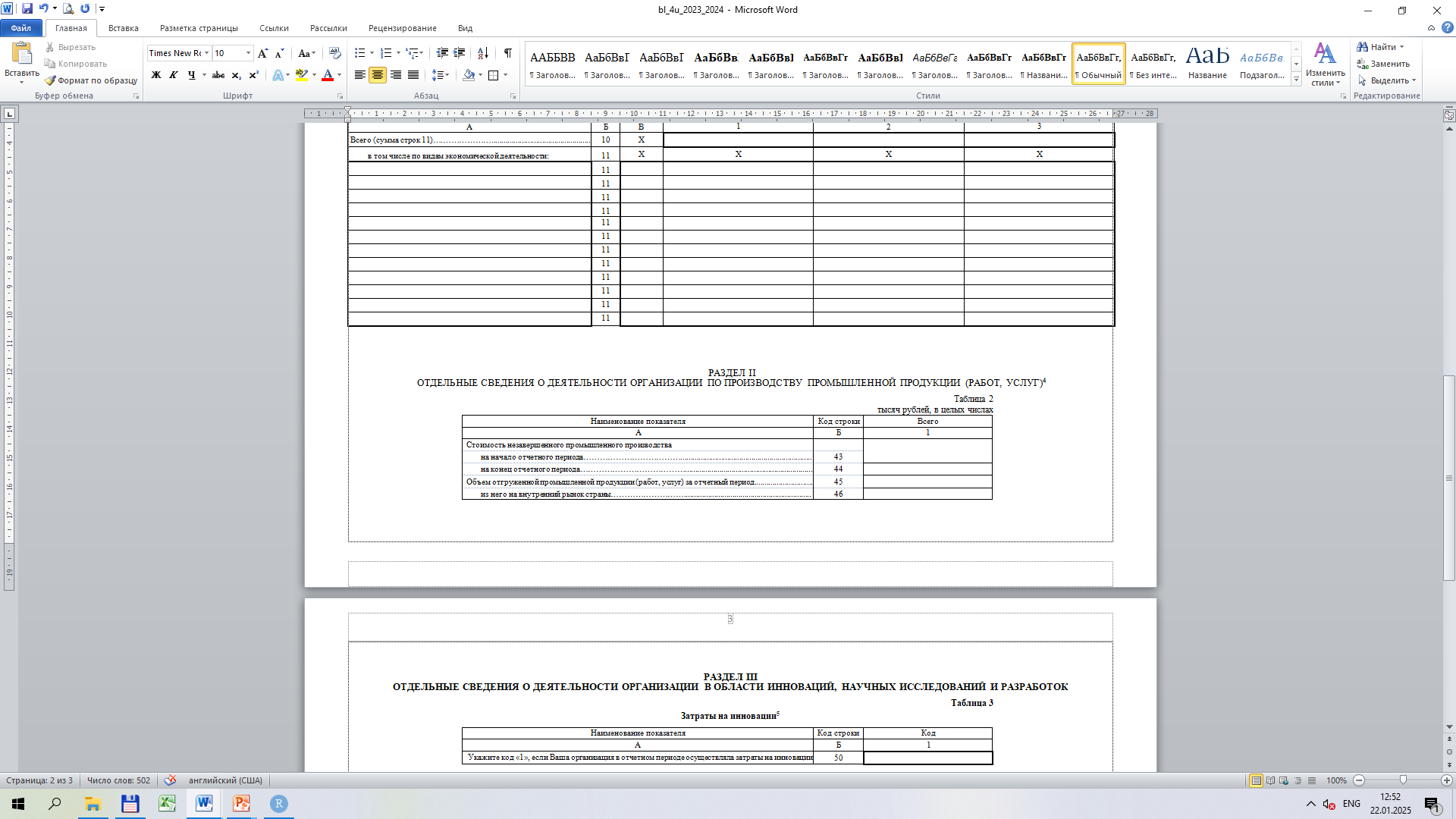 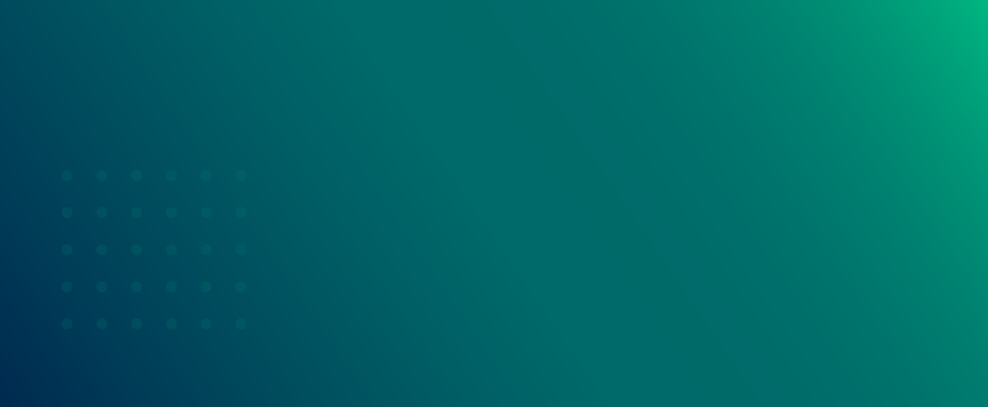 в отчете за январь-декабрь 2024 г.
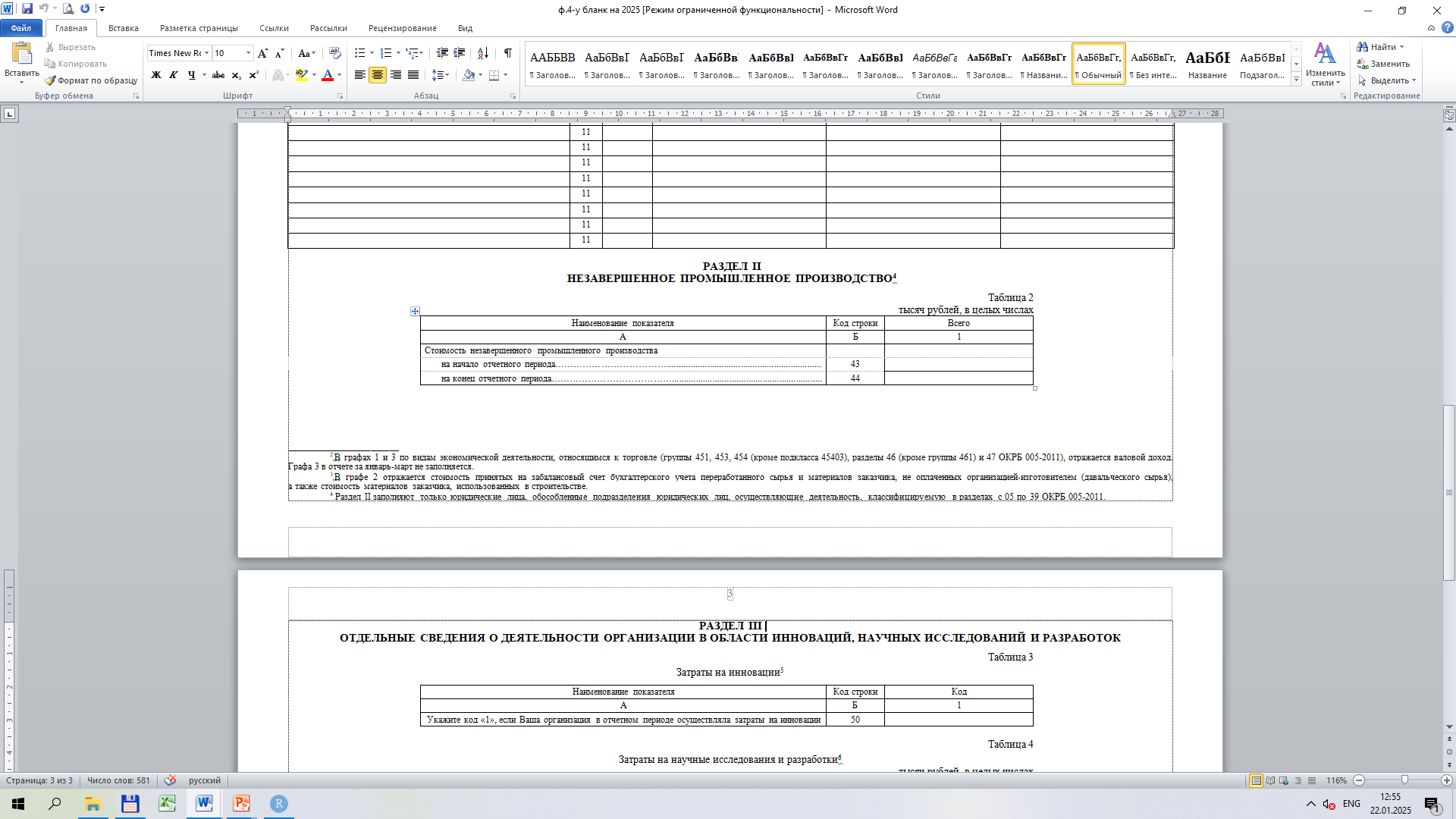 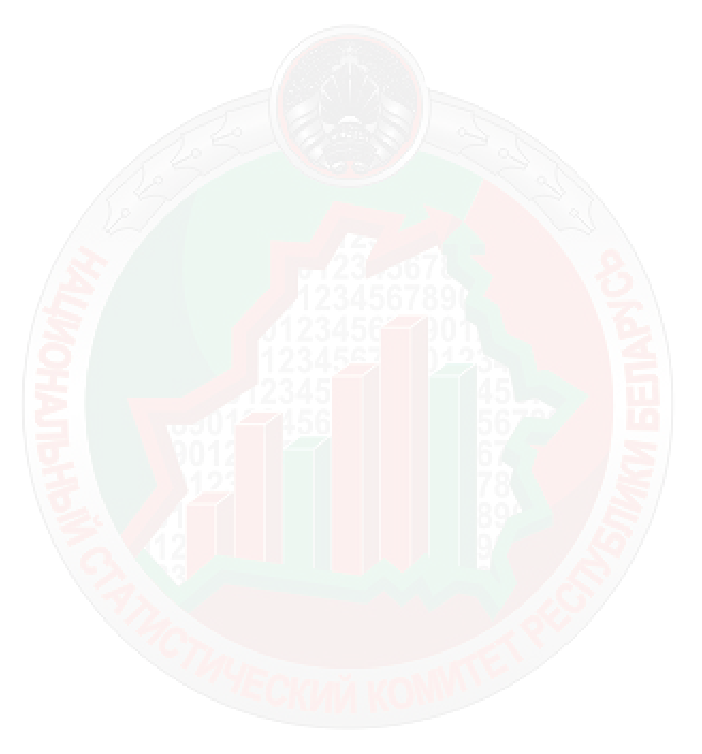 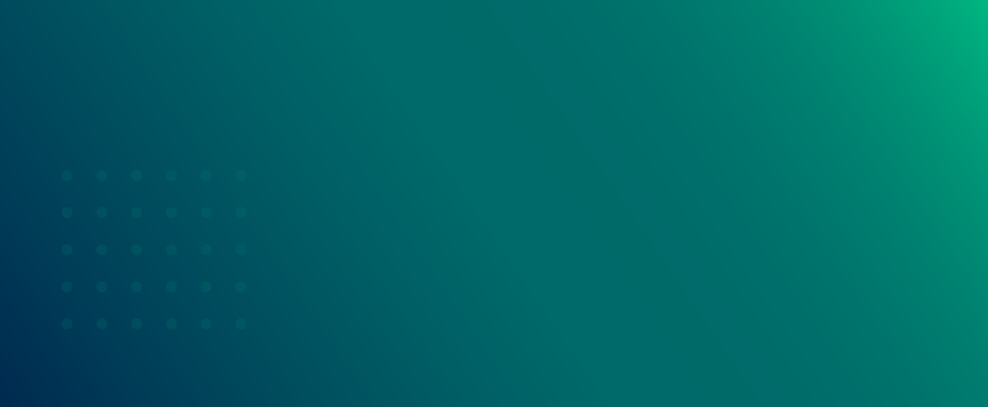 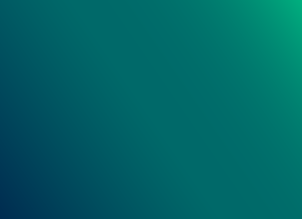 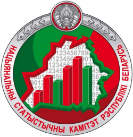 33
Главное статистическое управление Гродненской области
в отчете за январь-март 2025 г.
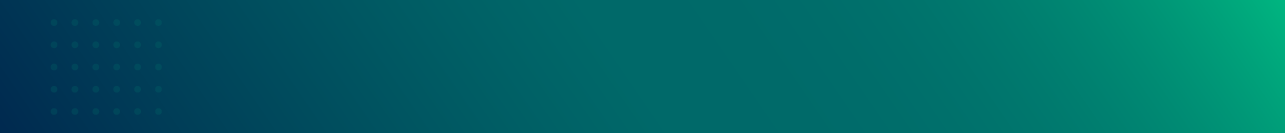 РАЗДЕЛ III
Круг организаций, заполняющих таблицы 3 и 4
Затраты на научные исследования и разработки
вне зависимости от основного вида экономической деятельности организации (т.е. основной вид экономической деятельности не обязательно должен классифицироваться в области промышленности)
если организация в отчетном периоде осуществляла затраты на НИОКТР
Затраты на инновации
если основным видом экономической деятельности организации является деятельность в области промышленности (разделы с 05 по 39 ОКЭД)
если организация в отчетном периоде осуществляла затраты на продуктовые инновации и (или) инновации бизнес-процесса
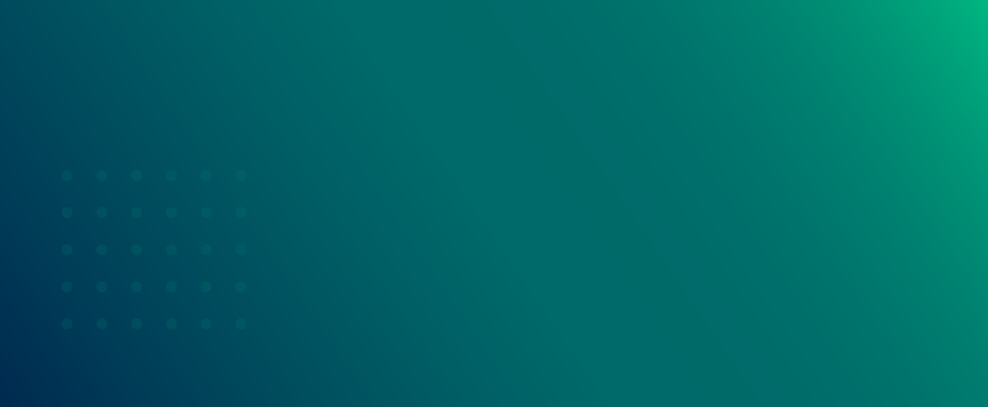 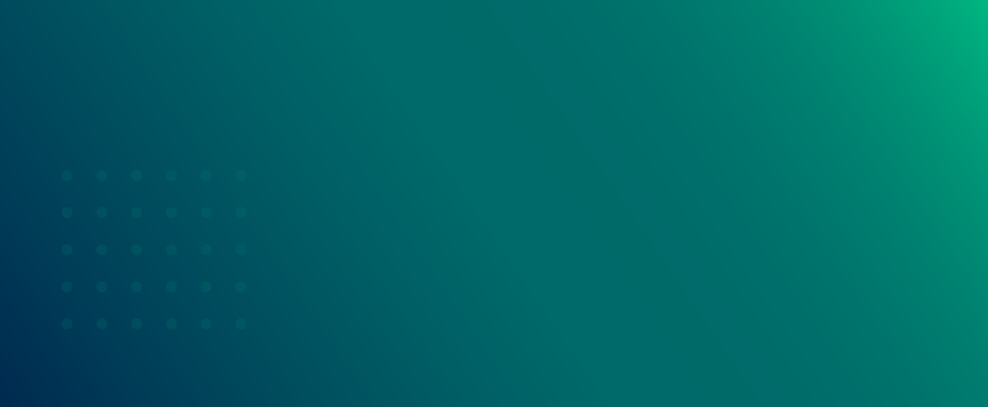 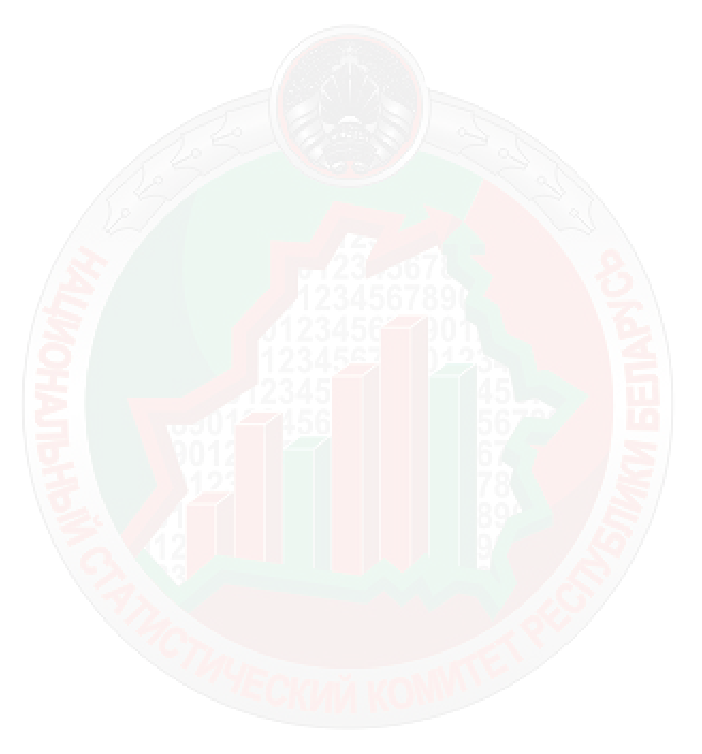 Некоммерческая организация
таблица 3
таблица 4
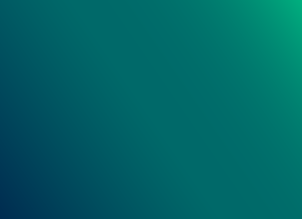 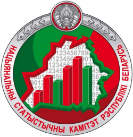 34
Главное статистическое управление Гродненской области
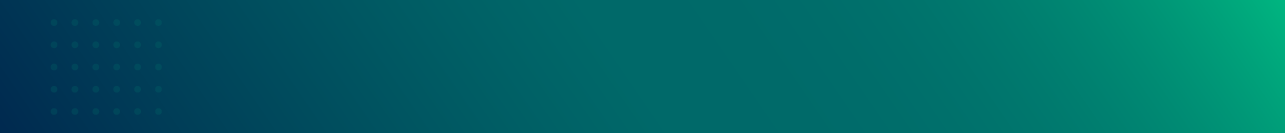 РАЗДЕЛ III. Таблица 3
Например, затраты на инновации организация осуществляла с апреля по сентябрь отчетного года. 
В данной ситуации таблицу 3 организация в отчете за январь-март не заполняет, т.к. в этот период не осуществлялись затраты на инновации. 
Таблицу 3 организация должна заполнить в отчете за январь-июнь, за январь-сентябрь, за январь-декабрь, т.к. затраты на инновации осуществлялись с апреля отчетного года.
по строке 50 необходимо указать код «1», если организация в отчетном периоде осуществляла затраты на инновации: продуктовые инновации и (или) инновации бизнес-процесса
таблица 3 заполняется нарастающим итогом
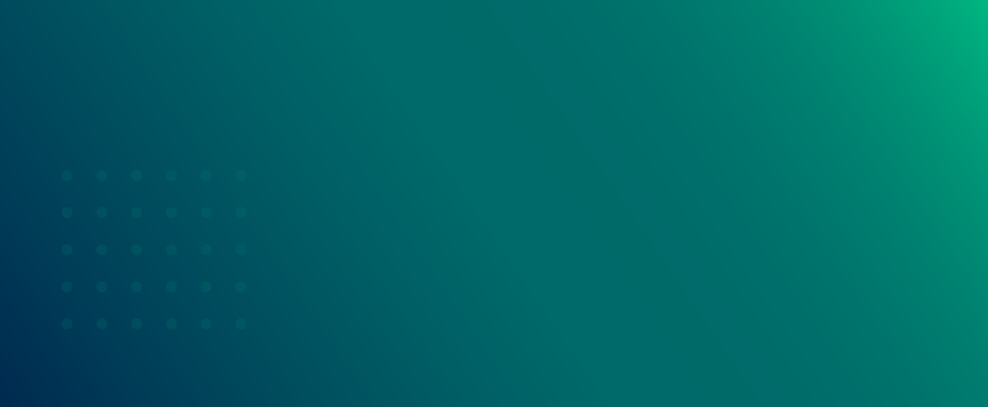 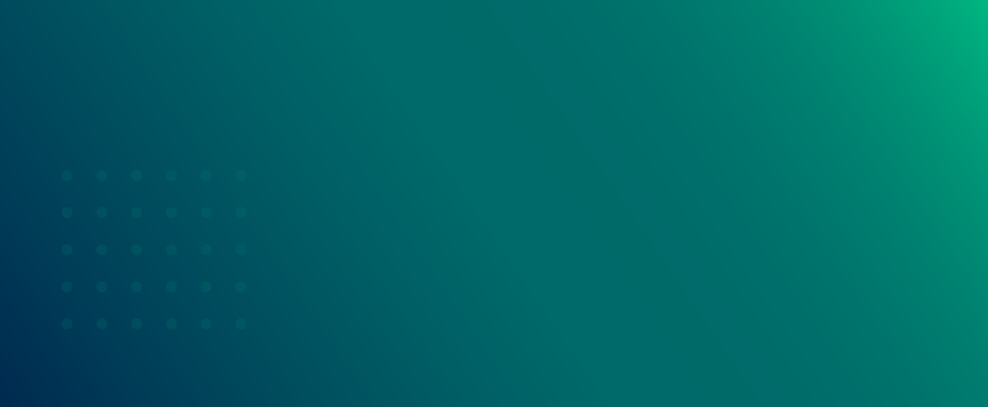 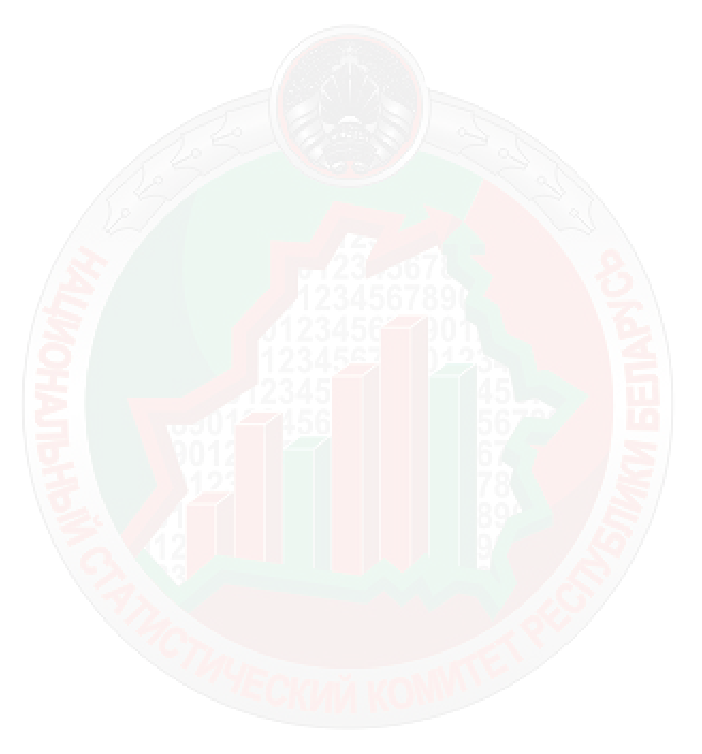 Некоммерческая организация
таблица 3
пример
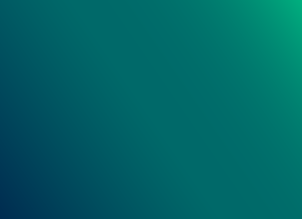 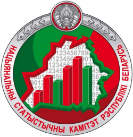 35
Главное статистическое управление Гродненской области
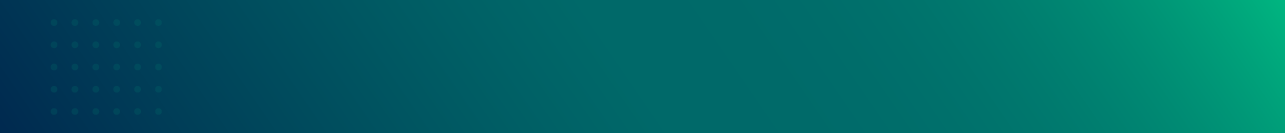 РАЗДЕЛ III. Таблица 4
По строкам 53 и 54 отражаются
фактически произведенные затраты по незавершенным НИОКТР (их этапам), 
выполненным только собственными силами организации 
по договорам на выполнение НИОКТР 
без учета стоимости работ, выполненных соисполнителями по данным договорам, 
соответственно на начало отчетного периода и на конец отчетного периода
таблицу 4 заполняет организация, осуществляющая затраты на НИОКТР, используя различные источники финансирования, вне зависимости принадлежат имущественные права на результаты НИОКТР организации или нет.
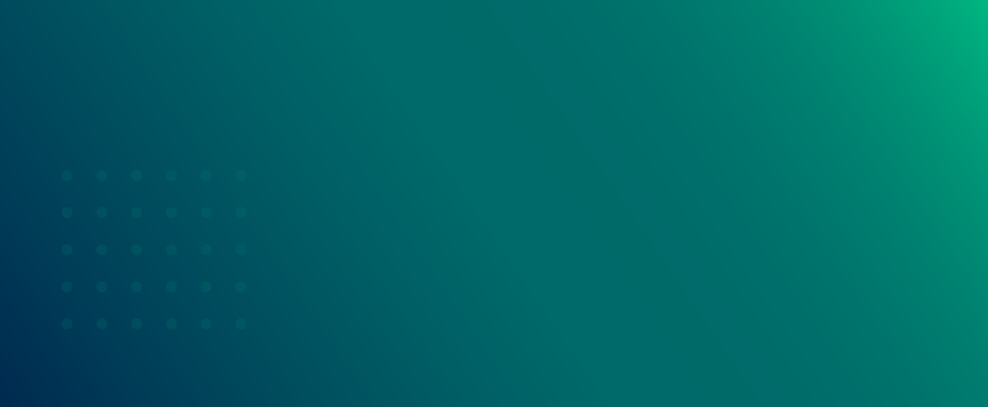 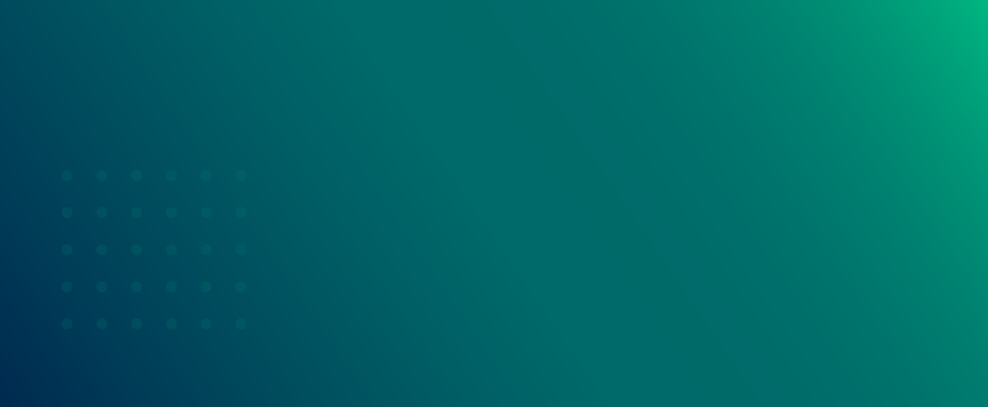 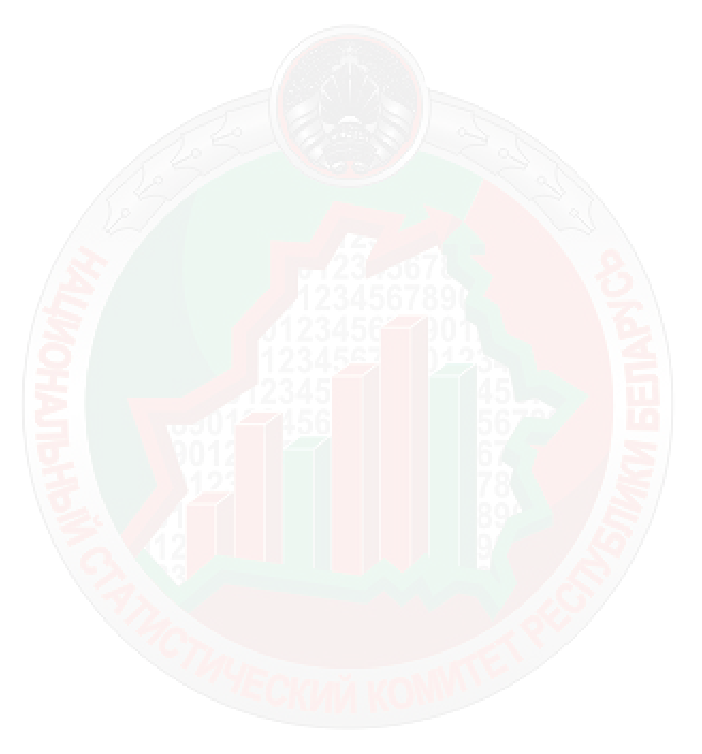 Некоммерческая организация
таблица 4
таблица 4
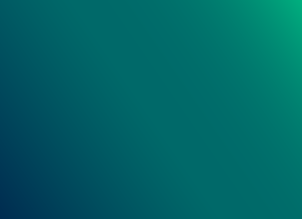 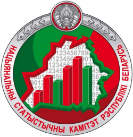 36
Главное статистическое управление Гродненской области
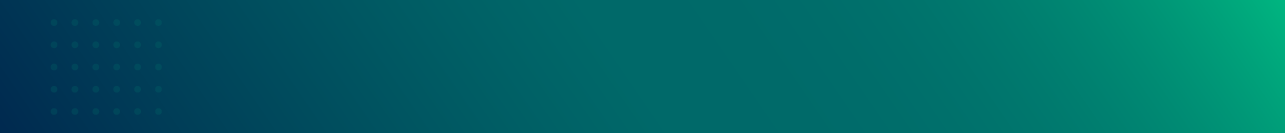 Для организаций, переходящих на полный круг представления отчетностиОтличия в методологии форм 1-мп и 4-у
п.97. По строке 201 отражаются данные по видам экономической деятельности, направленным: 
на производство продукции, предназначенной для реализации другим юридическим или физическим лицам, в том числе выданной своим работникам в счет оплаты труда, а также зачисленной в состав собственных основных средств; 
на выполнение работ, оказание услуг другим юридическим или физическим лицам. 
По строке 201 также отражаются данные по отдельным видам экономической деятельности, осуществляемым организацией последовательно в процессе производства продукции (работ, услуг) и классифицируемым по ОКЭД: 
в секции А в группах 011, 012, 013, 014, в подклассе 02200,                   разделе 03.
п.17. Коммерческая организация по строке 11 отражает данные по видам экономической деятельности, направленным: 
на производство продукции, предназначенной для реализации другим юридическим или физическим лицам, в том числе выданной своим работникам в счет оплаты труда, а также зачисленной в состав собственных основных средств; 
на выполнение работ, оказание услуг другим юридическим или физическим лицам. 
По строке 11 также отражаются данные по отдельным видам экономической деятельности, осуществляемым организацией последовательно в процессе производства продукции (работ, услуг) и классифицируемым по ОКЭД:
в секции А в группах 011, 012, 013, 014; в подклассе 02200;                   в разделе 03; 
в секции B в разделе 08;
в секции С в разделах с 10 по 32;
в секции D в классе 3511 и в подклассе 35300.
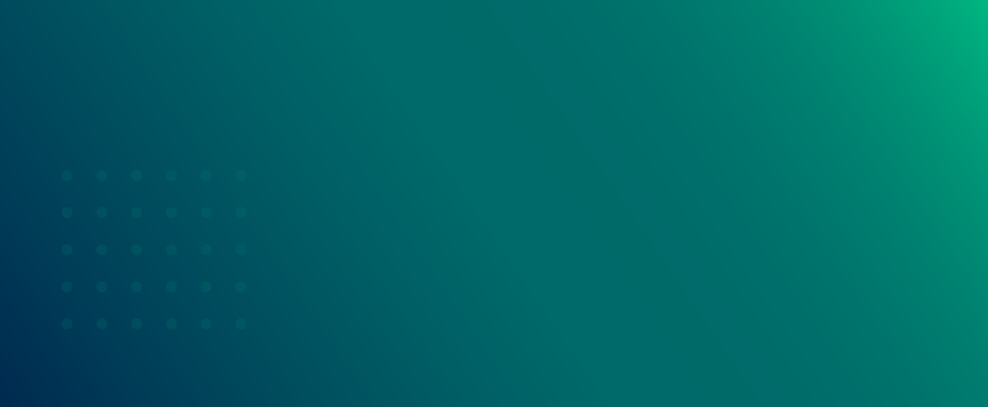 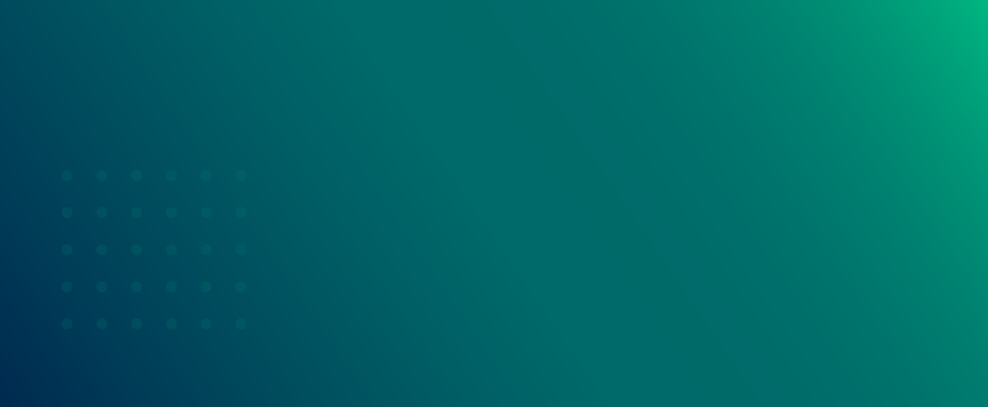 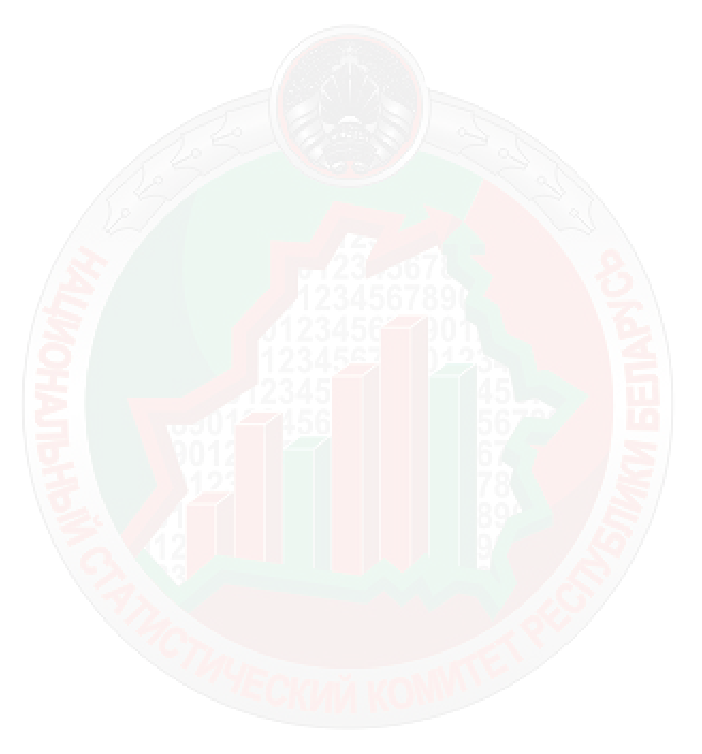 Некоммерческая организация
форма 1-мп
форма 4-у
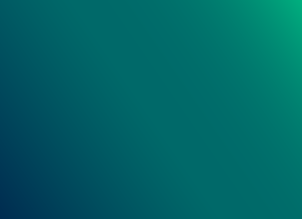 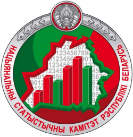 37
Главное статистическое управление Гродненской области
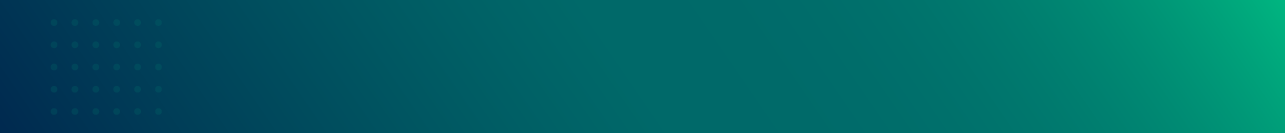 Для организаций, переходящих на полный круг представления отчетностиОтличия в методологии форм 1-мп и 4-у
п.22. При заполнении раздела I необходимо учитывать следующее: 
22.1. не выделяются, как правило, отдельно вспомогательные виды экономической деятельности, направленные на поддержку основного или второстепенных видов экономической деятельности организации… 
22.2. деятельность организации, направленная на сбыт продукции собственного производства, является вспомогательной деятельностью и не выделяется отдельно.
… 
22.3. по структурным подразделениям-складам отражаются данные о выполненных работах, оказанных услугах только по видам экономической деятельности, направленным на реализацию этих работ, услуг другим юридическим или физическим лицам с целью извлечения прибыли (например, сдача в аренду собственного недвижимого имущества, хранение и складирование продукции, товаров других юридических или физических лиц);
22.4. данные по вспомогательным видам экономической деятельности отражаются по основному или по соответствующим второстепенным видам экономической деятельности организации.
п.101. При заполнении раздела VI необходимо учитывать следующее: 
101.1. не выделяются, как правило, отдельно вспомогательные виды экономической деятельности, направленные на поддержку основного или второстепенных видов экономической деятельности организации… 
101.2. деятельность организации, направленная на сбыт продукции собственного производства, является вспомогательной деятельностью и не выделяется отдельно. 
…
101.3. данные по вспомогательным видам экономической деятельности отражаются по основному или по соответствующим второстепенным видам экономической деятельности организации.
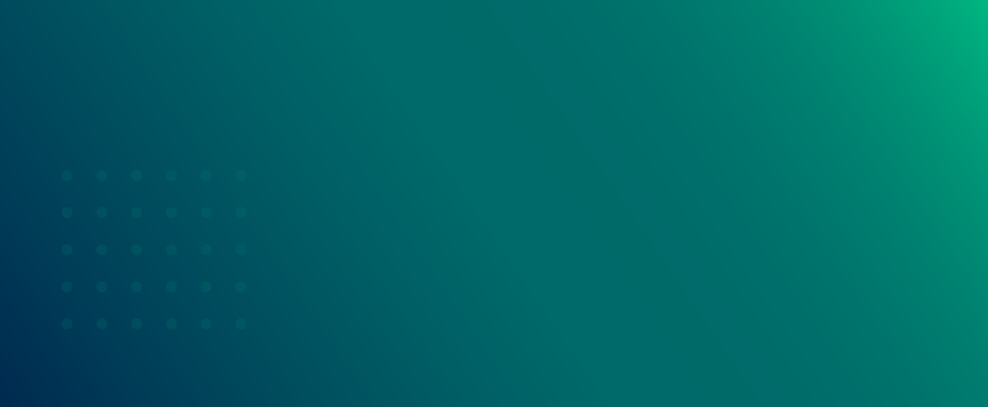 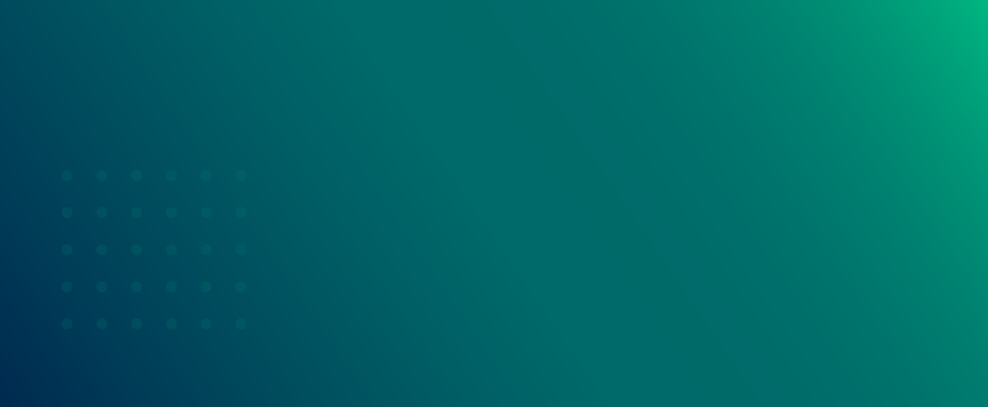 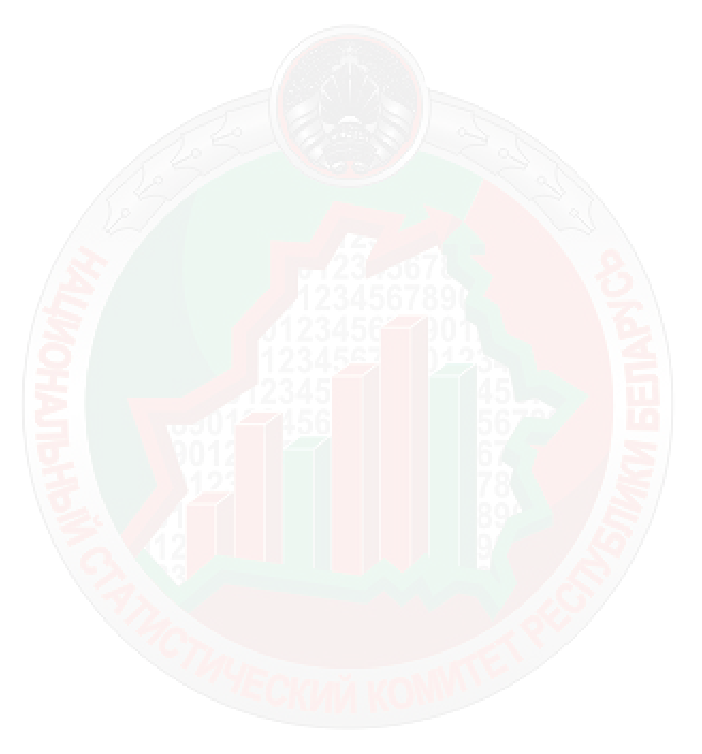 Некоммерческая организация
форма 1-мп
форма 4-у
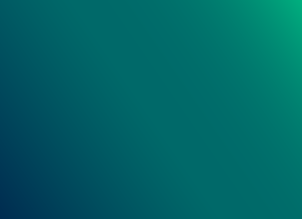 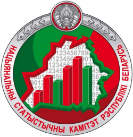 38
Главное статистическое управление Гродненской области
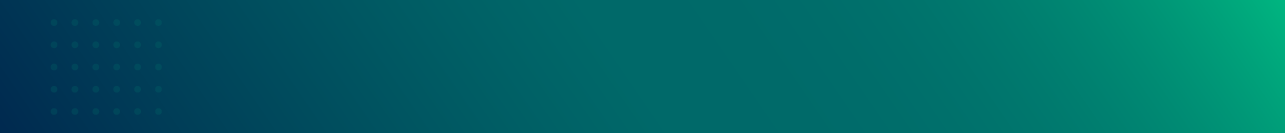 Для организаций, переходящих на полный круг представления отчетностиОтличия в методологии форм 1-мп и 4-у
п.30 В объем промышленного производства включается стоимость: 
готовых изделий, произведенных всеми структурными подразделениями организации,:
-	предназначенных для реализации другим юридическим или физическим лицам, 
-	в пределах юридического лица переданных для  дальнейшего использования при осуществлении видов  экономической деятельности, не включенных в разделы с 05 по 39 ОКЭД,  
-	в пределах юридического лица выданных своим  работникам в счет оплаты труда, 
-	в пределах юридического лица зачисленных в состав собственных основных средств, 
полуфабрикатов собственного производства и продукции вспомогательных производств (ремонтных цехов и участков и тому подобного), реализованных другим юридическим или физическим лицам;
 электрической и тепловой энергии (пара и горячей воды),: 
-	отпущенной другим юридическим или физическим  лицам,
-	в пределах юридического лица отпущенной для  дальнейшего использования при осуществлении видов экономической деятельности, не включенных в разделы с 05 по 39 ОКЭД, 
выполненных работ, оказанных услуг другим юридическим или физическим лицам;
тары, произведенной для отгрузки другим юридическим или физическим лицам…
работ по ремонту тары заказчика с включением стоимости израсходованных на ремонт материалов организации. …
п.109 В объем промышленного производства включается стоимость: 
готовых изделий, произведенных всеми структурными подразделениями организации, 
-	предназначенных для реализации другим юридическим или физическим лицам, 
-	выданных своим работникам в счет оплаты труда, 
-	зачисленных в состав собственных основных средств; 
полуфабрикатов собственного производства и продукции вспомогательных производств (ремонтных цехов и участков и тому подобного), реализованных другим юридическим или физическим лицам; 
электрической и тепловой энергии (пара и горячей воды), 
-	отпущенной другим юридическим или физическим лицам;
выполненных работ, оказанных услуг другим юридическим или физическим лицам;
тары, произведенной для отгрузки другим юридическим или физическим лицам. …
работ по ремонту тары заказчика с включением стоимости израсходованных на ремонт материалов организации. …
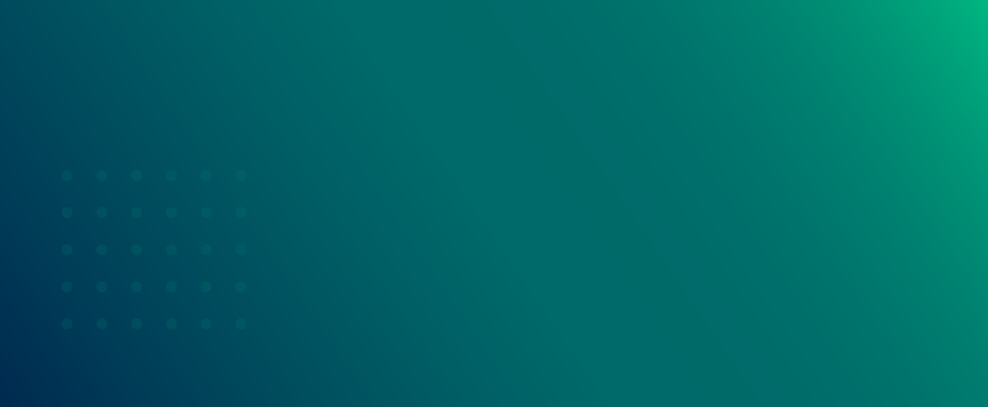 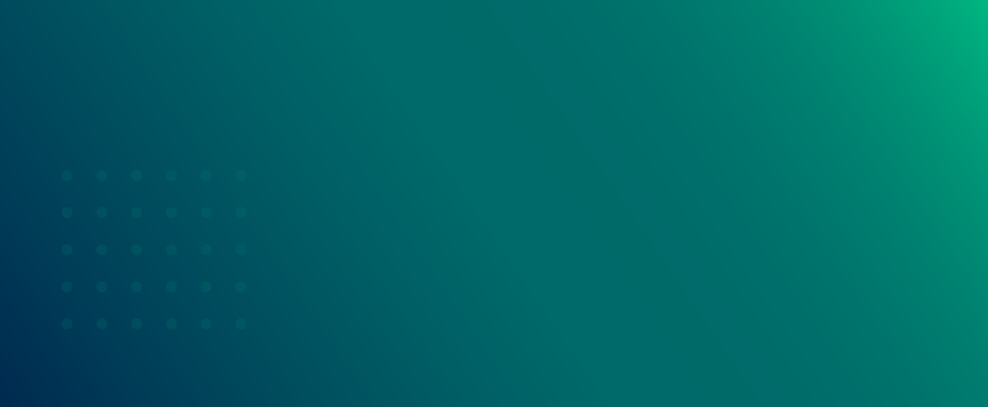 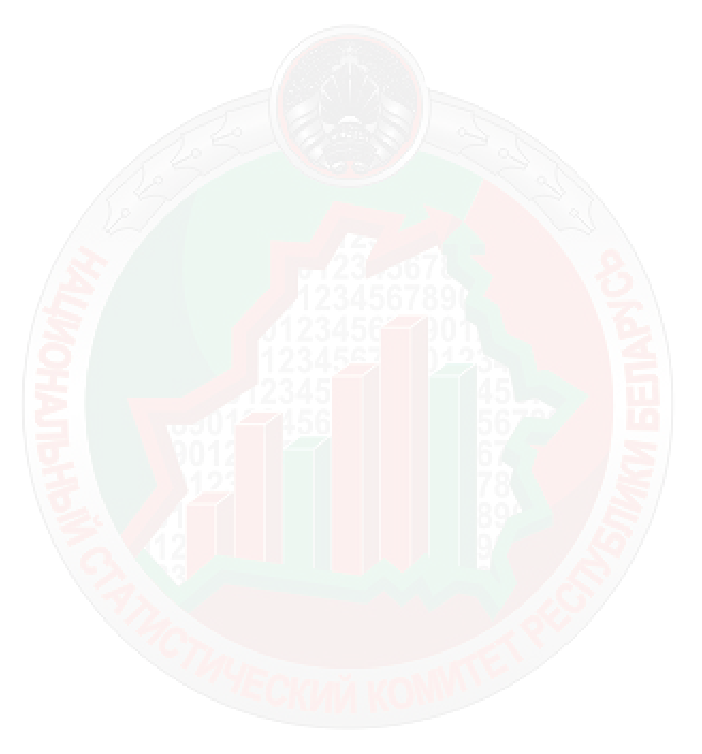 Некоммерческая организация
форма 1-мп
форма 4-у
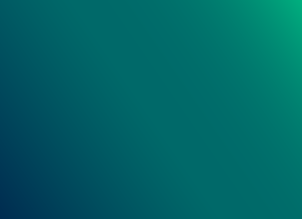 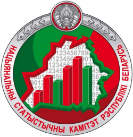 39
Главное статистическое управление Гродненской области
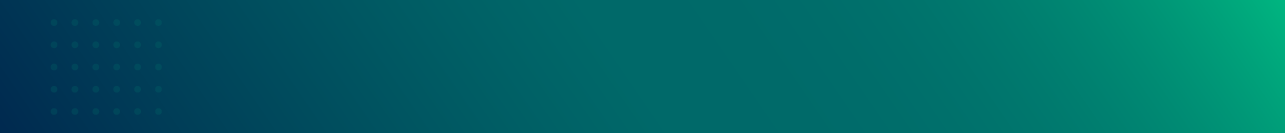 Для организаций, переходящих на полный круг представления отчетностиОтличия в методологии форм 1-мп и 4-у
п.32 Организация строительства отражает по строке 11 в графе 1 по соответствующим подклассам секции С «Обрабатывающая промышленность» ОКРБ 005-2011 стоимость материалов, произведенных в подсобных производствах данной организации и использованных при выполнении работ по строительству в пределах юридического лица. 
Стоимость этих материалов не исключается из стоимости подрядных работ, выполненных собственными силами.
п.111 Из стоимости подрядных работ, выполненных собственными силами, не исключается стоимость материалов, произведенных в подсобных производствах организации и использованных при выполнении работ по строительству в пределах организации.
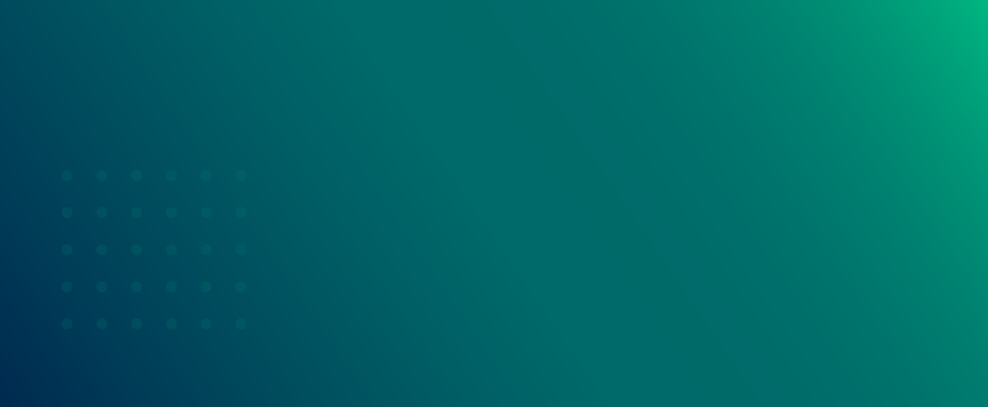 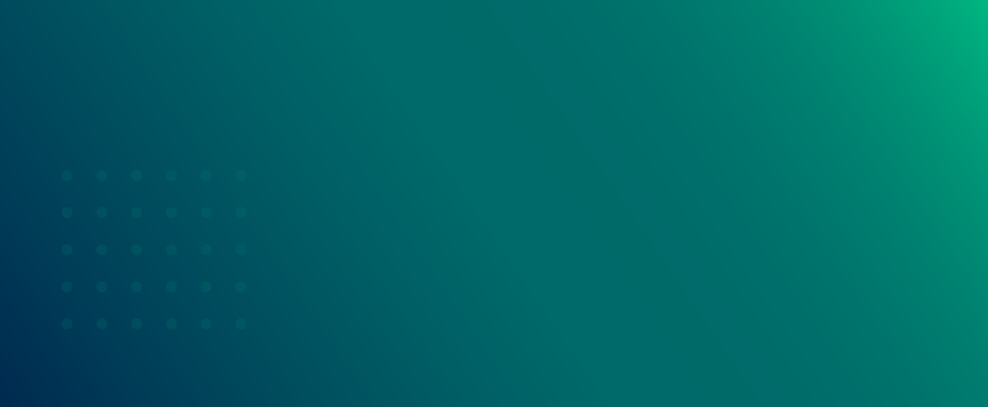 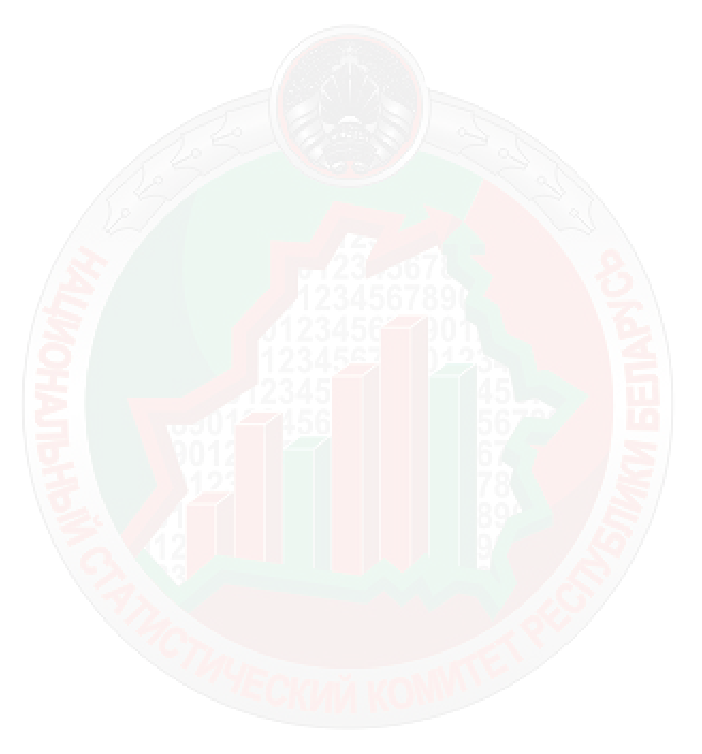 Некоммерческая организация
форма 1-мп
форма 4-у
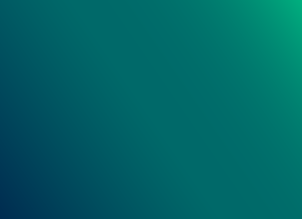 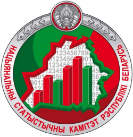 40
Главное статистическое управление Гродненской области
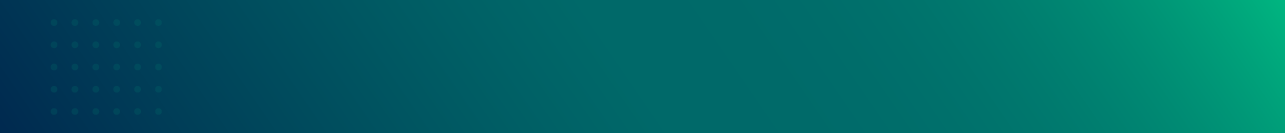 Для организаций, переходящих на полный круг представления отчетностиОтличия в методологии форм 1-мп и 4-у
п.109 Готовая продукция (работы, услуги), переданная (выполненные, оказанные) другим юридическим или физическим лицам 
безвозмездно, 
в пределах организации выданная своим работникам в счет оплаты труда, 
в пределах организации зачисленная в состав собственных основных средств, 
включается в объем промышленного производства по средневзвешенной цене отгрузки на аналогичную продукцию (работы, услуги) за месяц ее производства (их выполнения, оказания), а в случае отсутствия отгрузки – по цене последней отгрузки на аналогичную продукцию (работы, услуги), но не ниже фактической себестоимости.
п.30 Готовая продукция (работы, услуги), переданная (выполненные, оказанные) другим юридическим или физическим лицам
безвозмездно, 
в пределах юридического лица переданная для дальнейшего использования при осуществлении видов экономической деятельности, не включенных в разделы с 05 по 39 ОКЭД,
в пределах юридического лица выданная своим работникам в счет оплаты труда, 
в пределах юридического лица зачисленная в состав собственных основных средств, 
включается в объем промышленного производства по средневзвешенной цене отгрузки на аналогичную продукцию (работы, услуги) за месяц ее производства (их выполнения, оказания), а в случае отсутствия отгрузки – по цене последней отгрузки на аналогичную продукцию (работы, услуги), но не ниже фактической себестоимости.
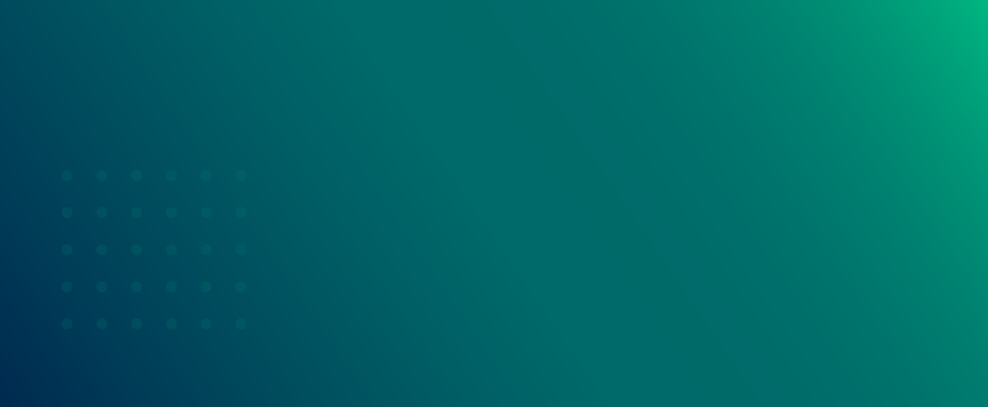 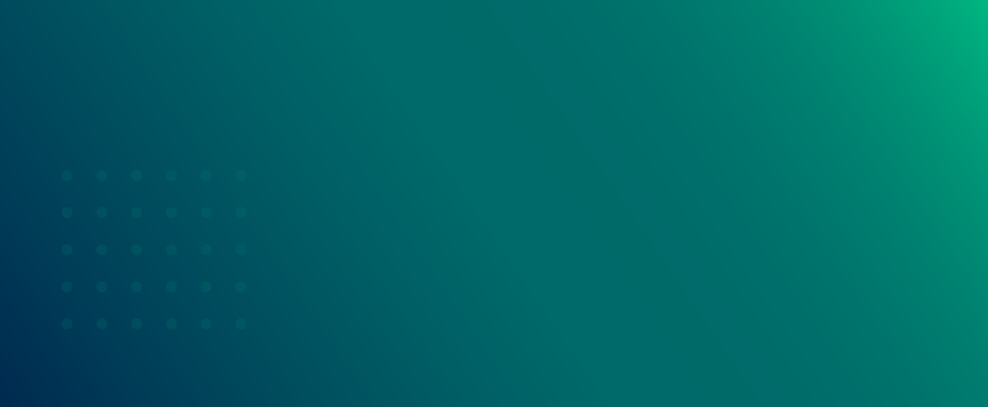 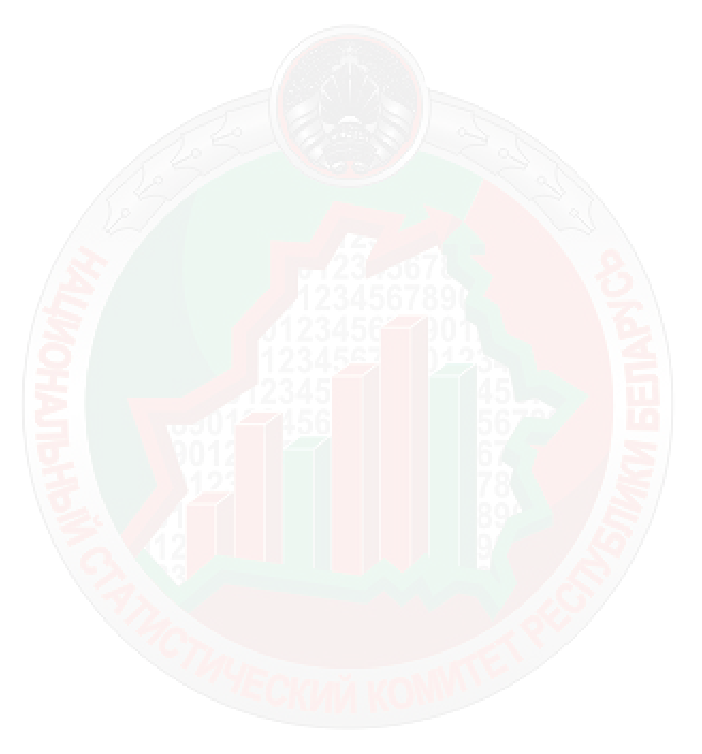 Некоммерческая организация
форма 1-мп
форма 4-у
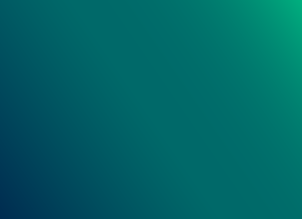 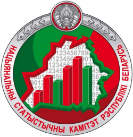 41
Главное статистическое управление Гродненской области
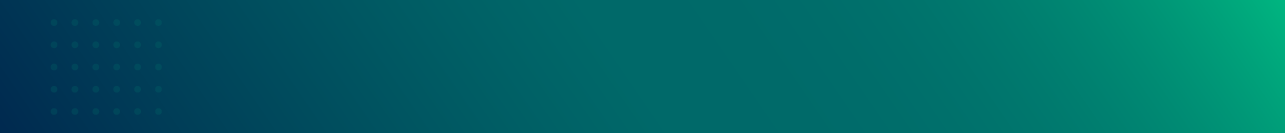 Для организаций, переходящих на полный круг представления отчетностиОтличия в методологии форм 1-мп и 4-у
п.32 Организация строительства отражает по строке 11 в графе 1 по соответствующим подклассам секции С «Обрабатывающая промышленность» ОКРБ 005-2011 стоимость материалов, произведенных в подсобных производствах данной организации и использованных при выполнении работ по строительству в пределах юридического лица. 
Стоимость этих материалов не исключается из стоимости подрядных работ, выполненных собственными силами.
п.111 Из стоимости подрядных работ, выполненных собственными силами, не исключается стоимость материалов, произведенных в подсобных производствах организации и использованных при выполнении работ по строительству в пределах организации.
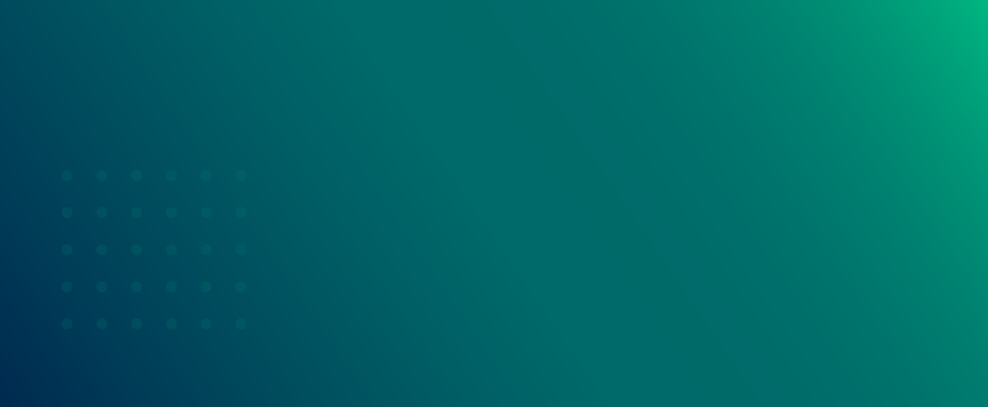 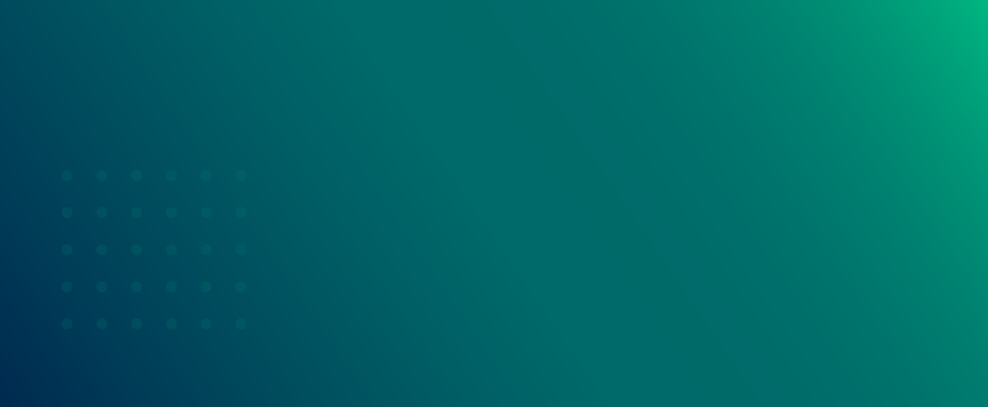 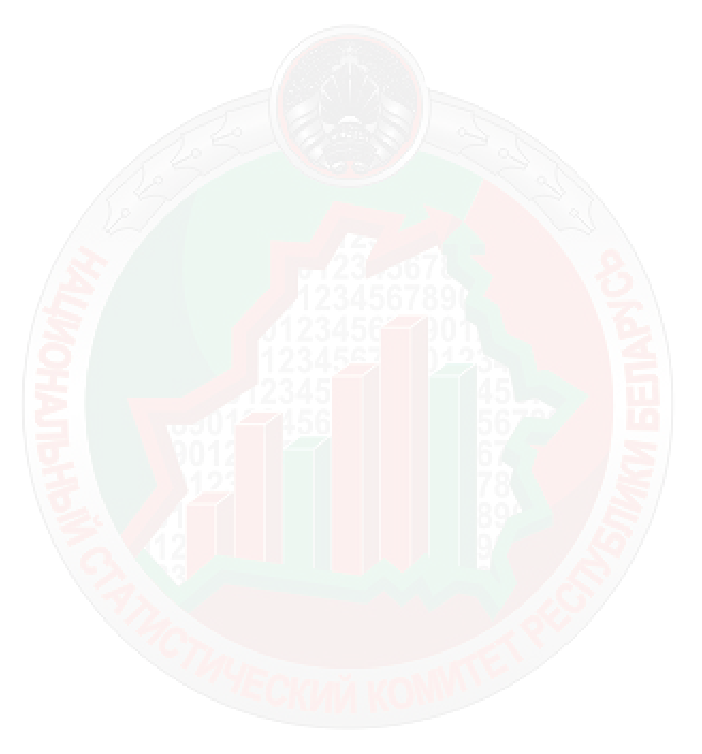 Некоммерческая организация
форма 1-мп
форма 4-у
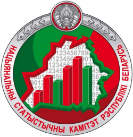 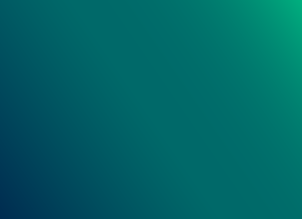 42
Главное статистическое управление Гродненской области
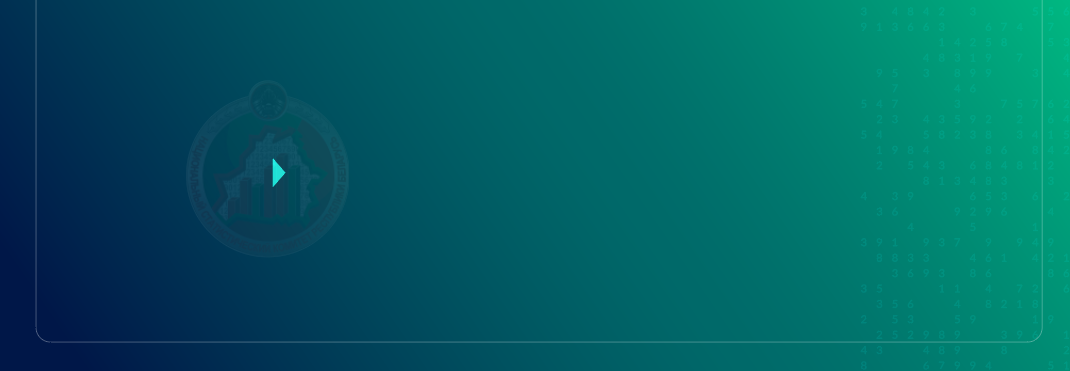 СПАСИБО ЗА ВНИМАНИЕ!
Сайт Главного статистического управленияhttp://grodno.belstat.gov.by

 
Персональные страницы Главного управления в социальных сетях:Instagram, Facebook, Telegram@grodno.belstat
 
Контактные телефоны
(80152) 55-49-65, 55-49-61
 
Единый многоканальный номер технической поддержки респондентов
(по вопросам представления статистической отчетности в электронном виде)
(80152) 57- 47-70
Главное статистическое управление Гродненской области
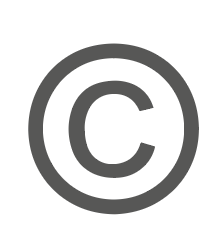 230009, г. Гродно, ул. Врублевского, 3
+375 152 55 99 08
grodno@belstat.gov.by